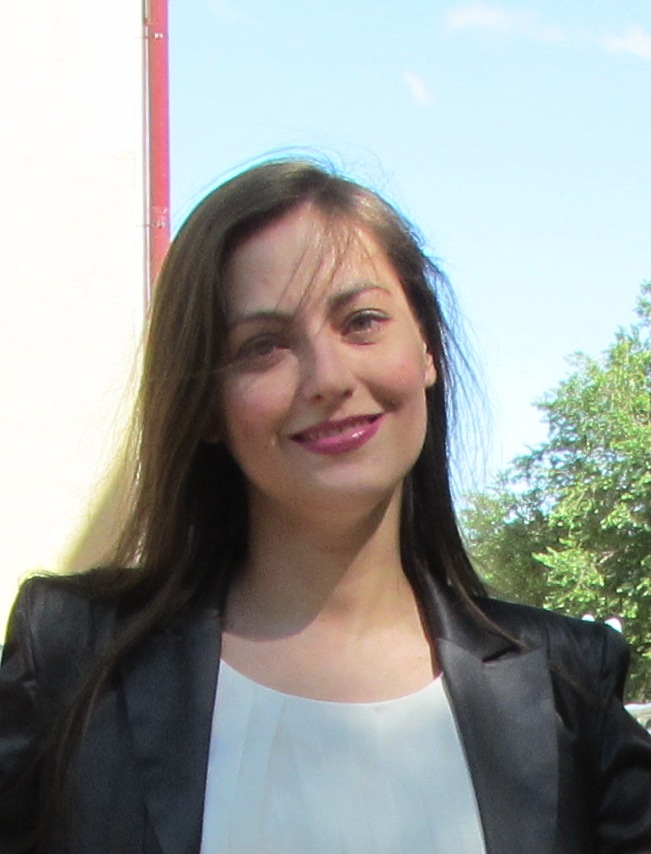 УПРАВЛЕНИЕ КУЛЬТУРЫ ДЕПАРТАМЕНТА ПО СОЦИАЛЬНОЙ ПОЛИТИКЕ АДМИНИСТРАЦИИ ГОРОДСКОГО ОКРУГА САРАНСКМуниципальное бюджетное учреждение дополнительного образования«Детская музыкальная школа № 4 имени Л. Воинова» ПОРТФОЛИО
ПРЕПОДАВАТЕЛЯ по классу 
академического и эстрадного вокала
   Сидоровой Натальи Владимировны
Сведения о себе
ФИО – Сидорова Наталья Владимировна
Образование:  среднее профессиональное - в 2014 году окончила с отличием ГБОУ РМ СПО (ССУ)  «Саранское  музыкальное училище имени Л. П. Кирюкова», по специальности «Вокальное искусство», квалификация по диплому - артист академического хора, ансамбля.
высшее - 2002 – 2007 гг., ГОУ ВПО «Мордовский государственный университет им Н. П. Огарева». Квалификация по диплому: экономист, специалист по налогообложению. Специальность «Налоги и налогообложение».
Должность – преподаватель по классу академического и эстрадного вокала
Методические объединения: вокально-хоровое, эстрадное исполнительство
Общий трудовой стаж – 26 лет
Стаж педагогический – 5 лет
Стаж работы в данной организации – 5 лет
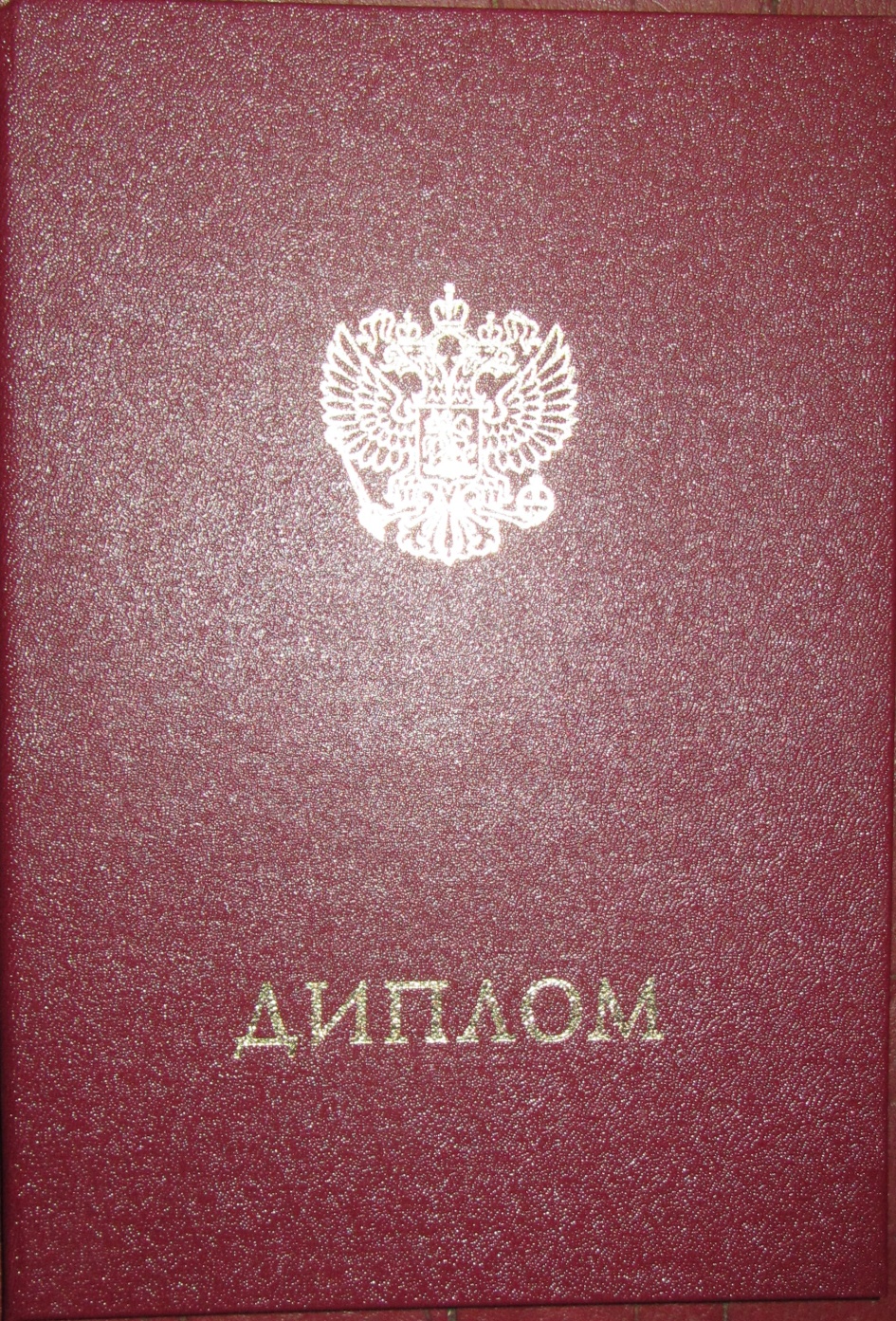 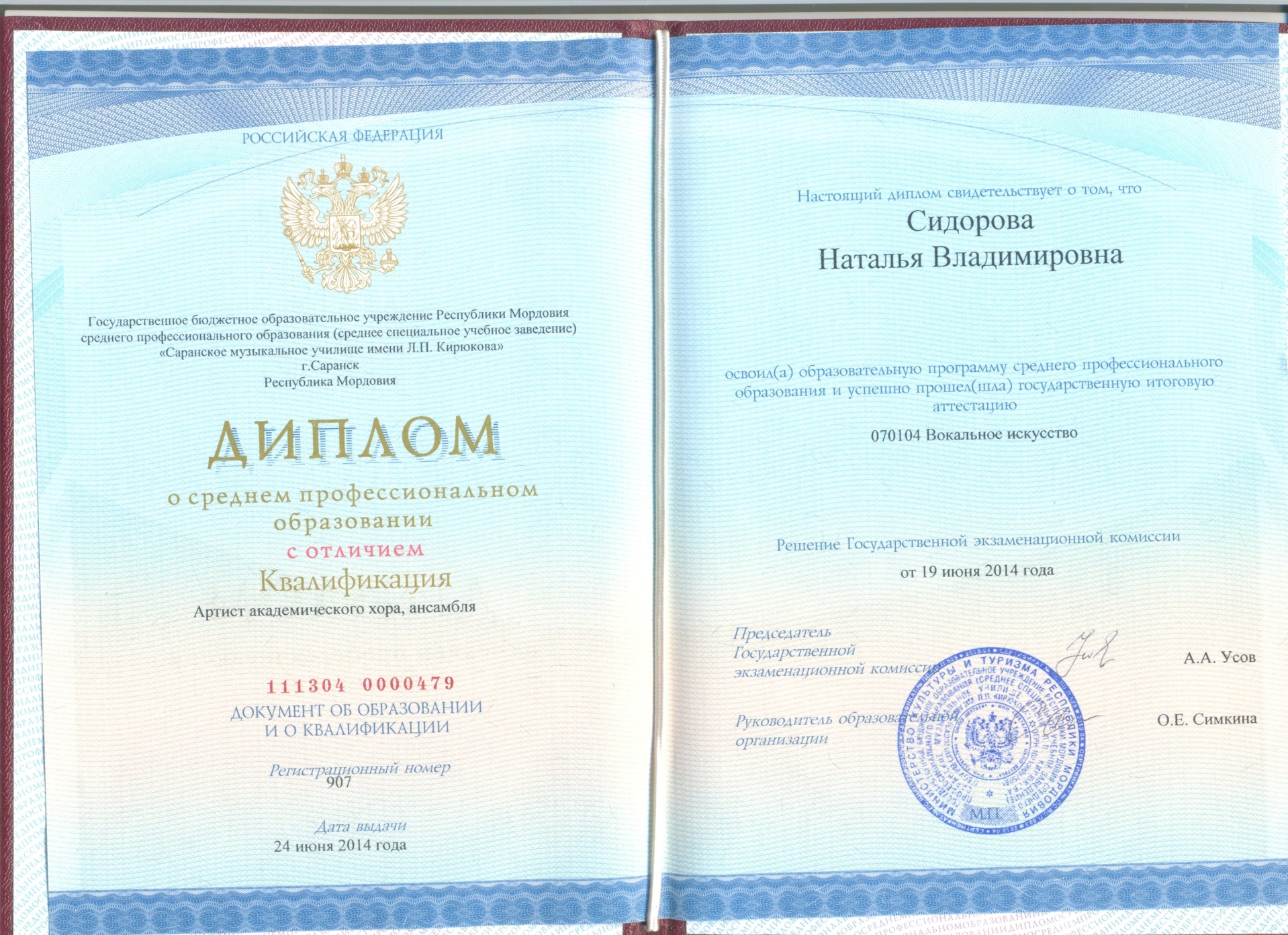 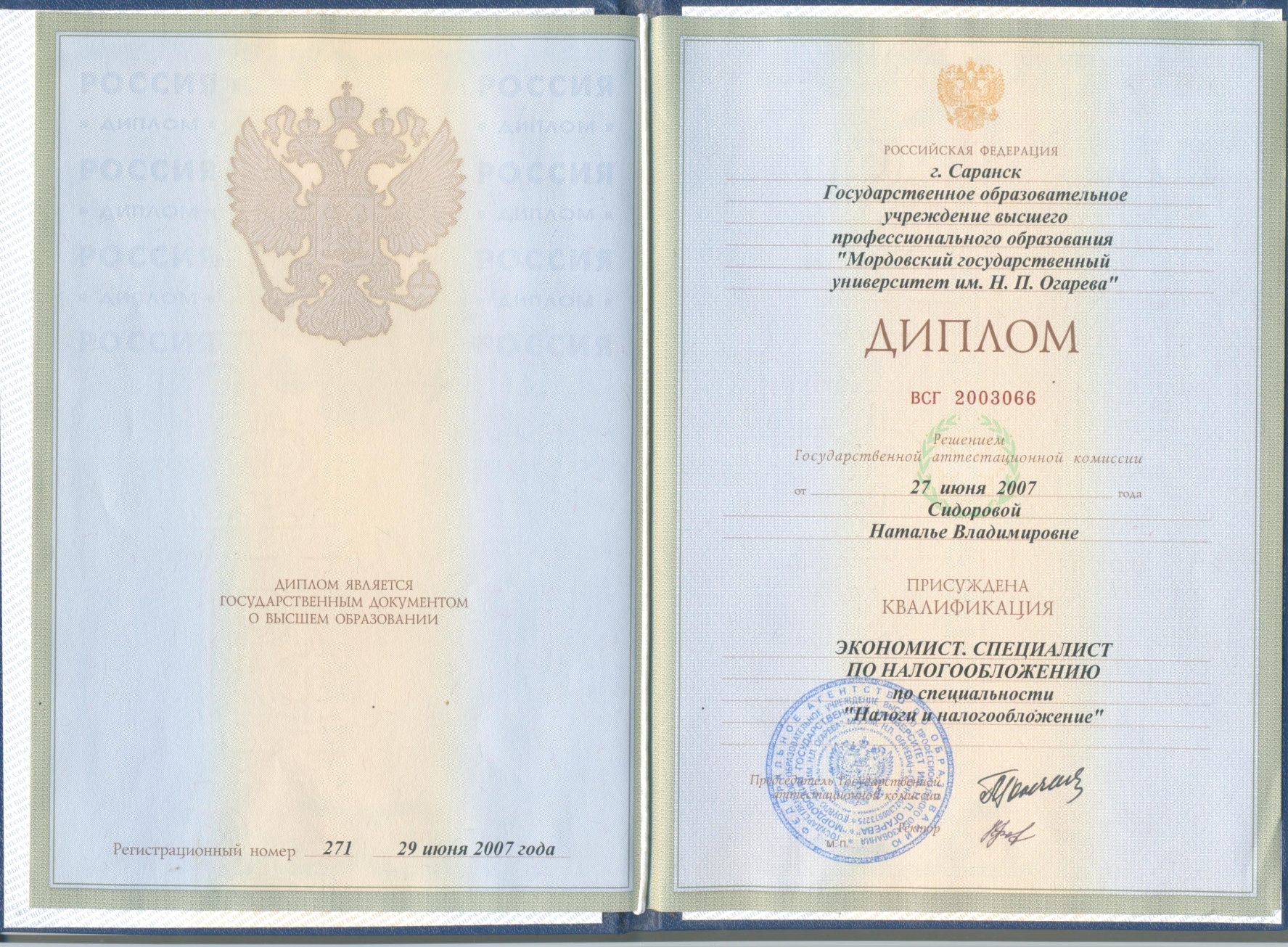 1. Повышение квалификации, профессиональная переподготовка
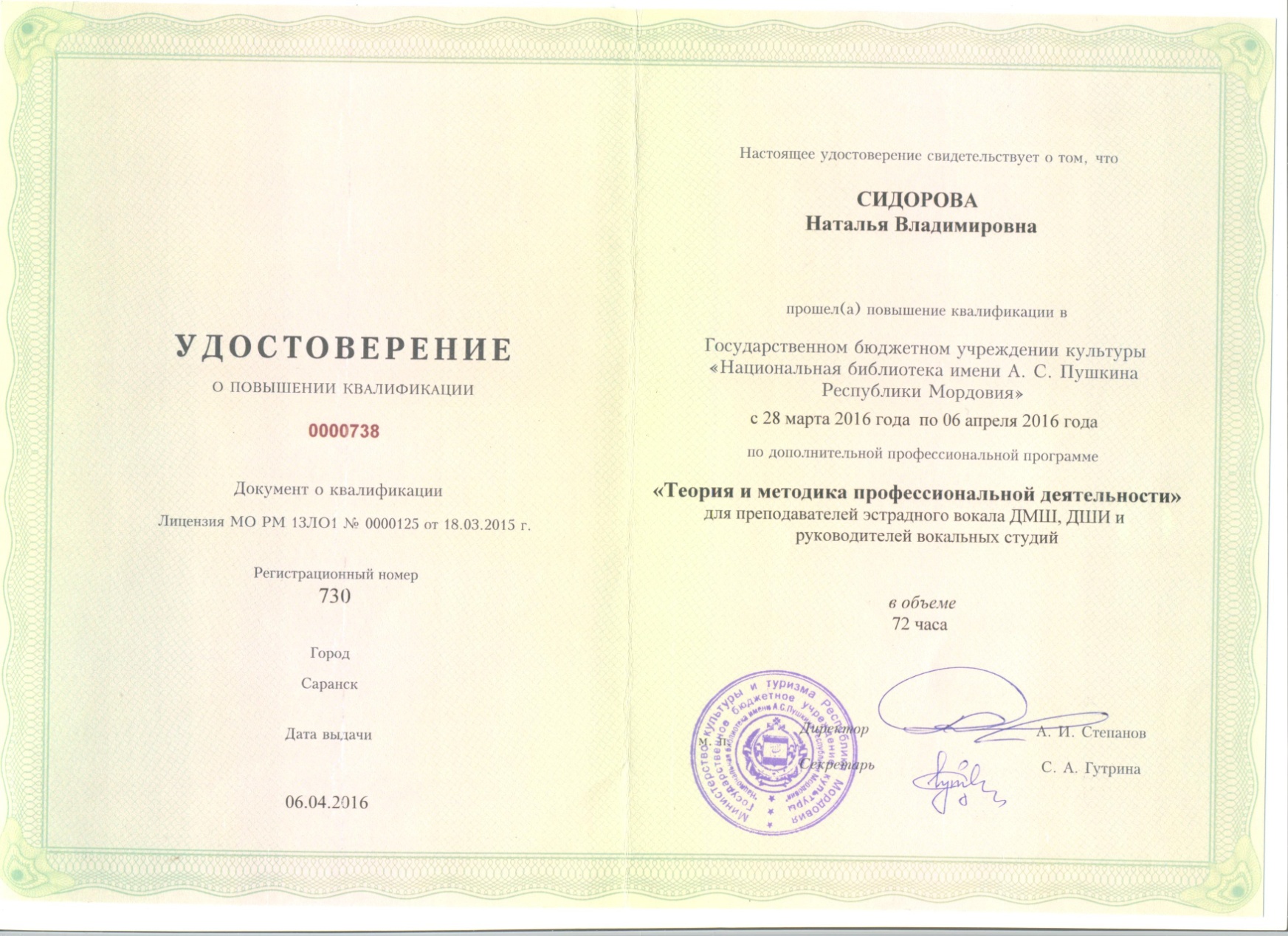 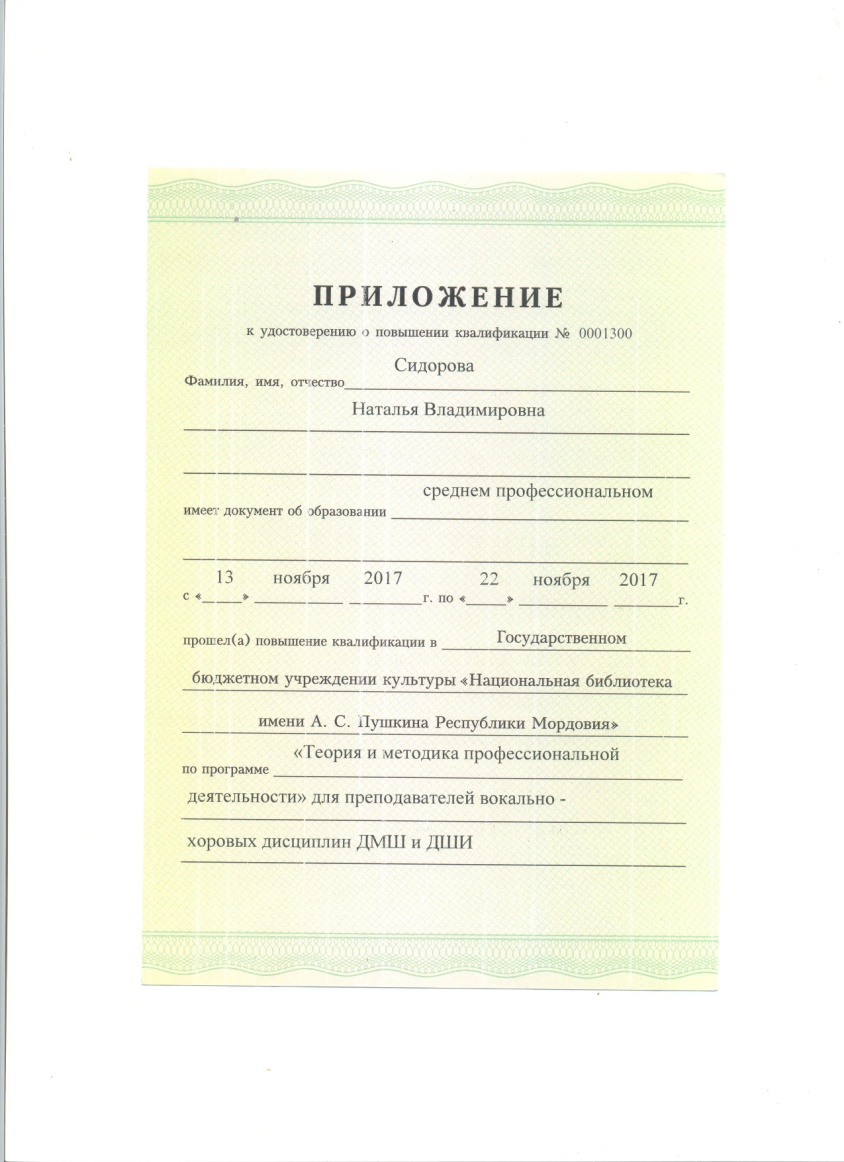 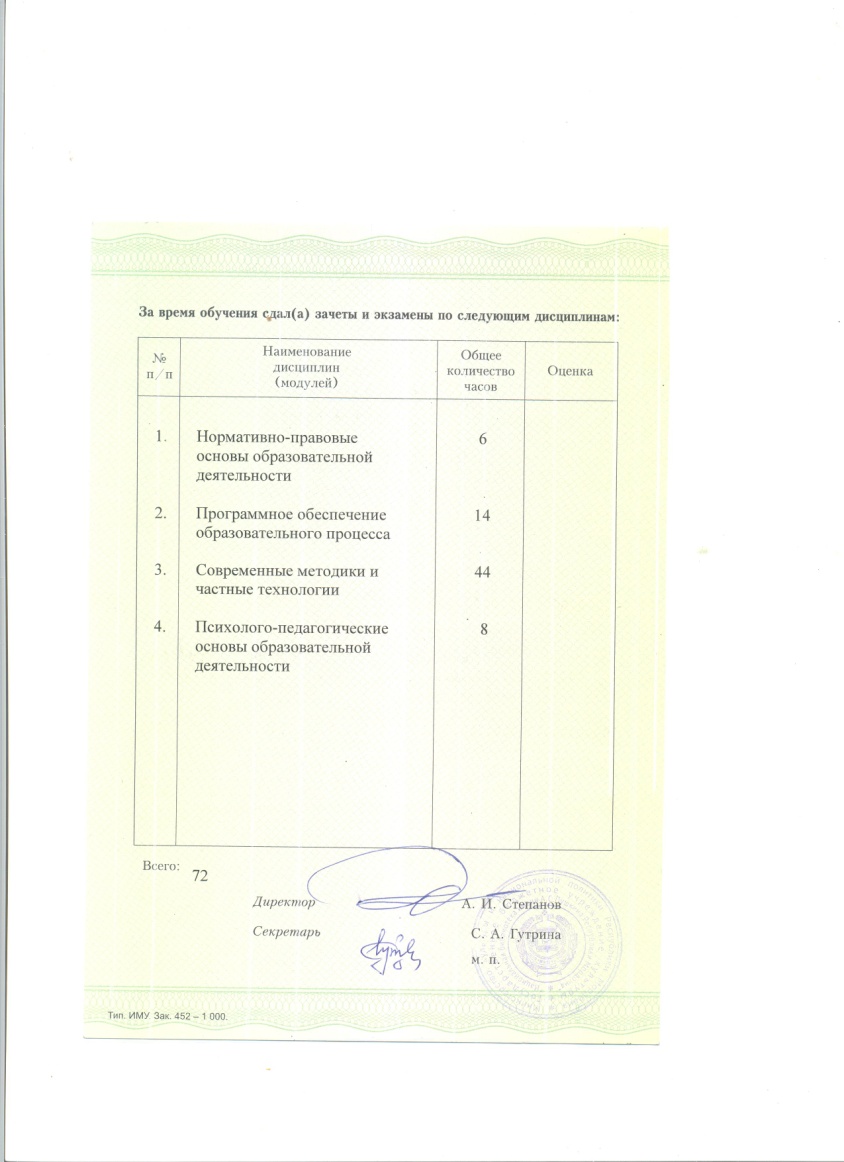 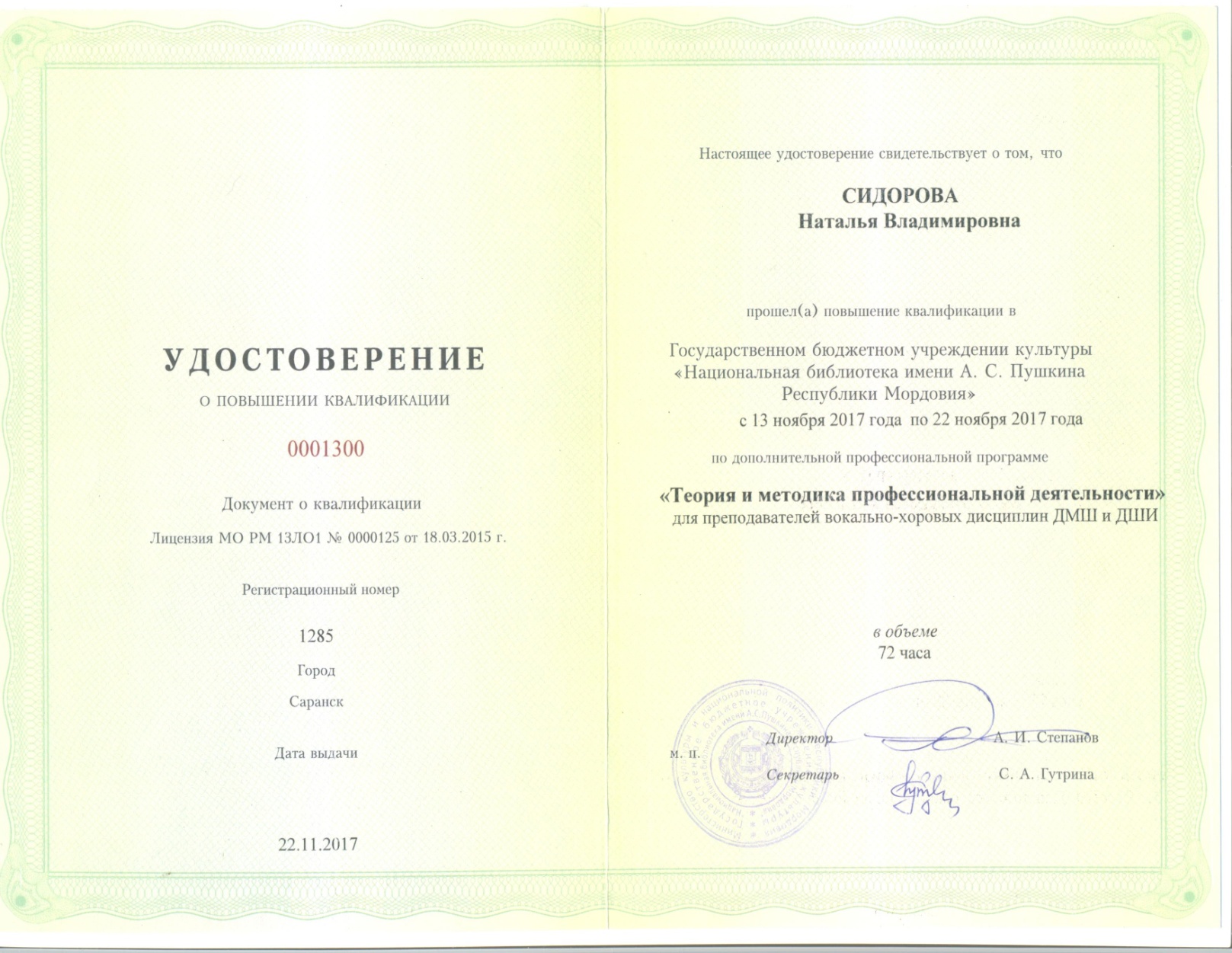 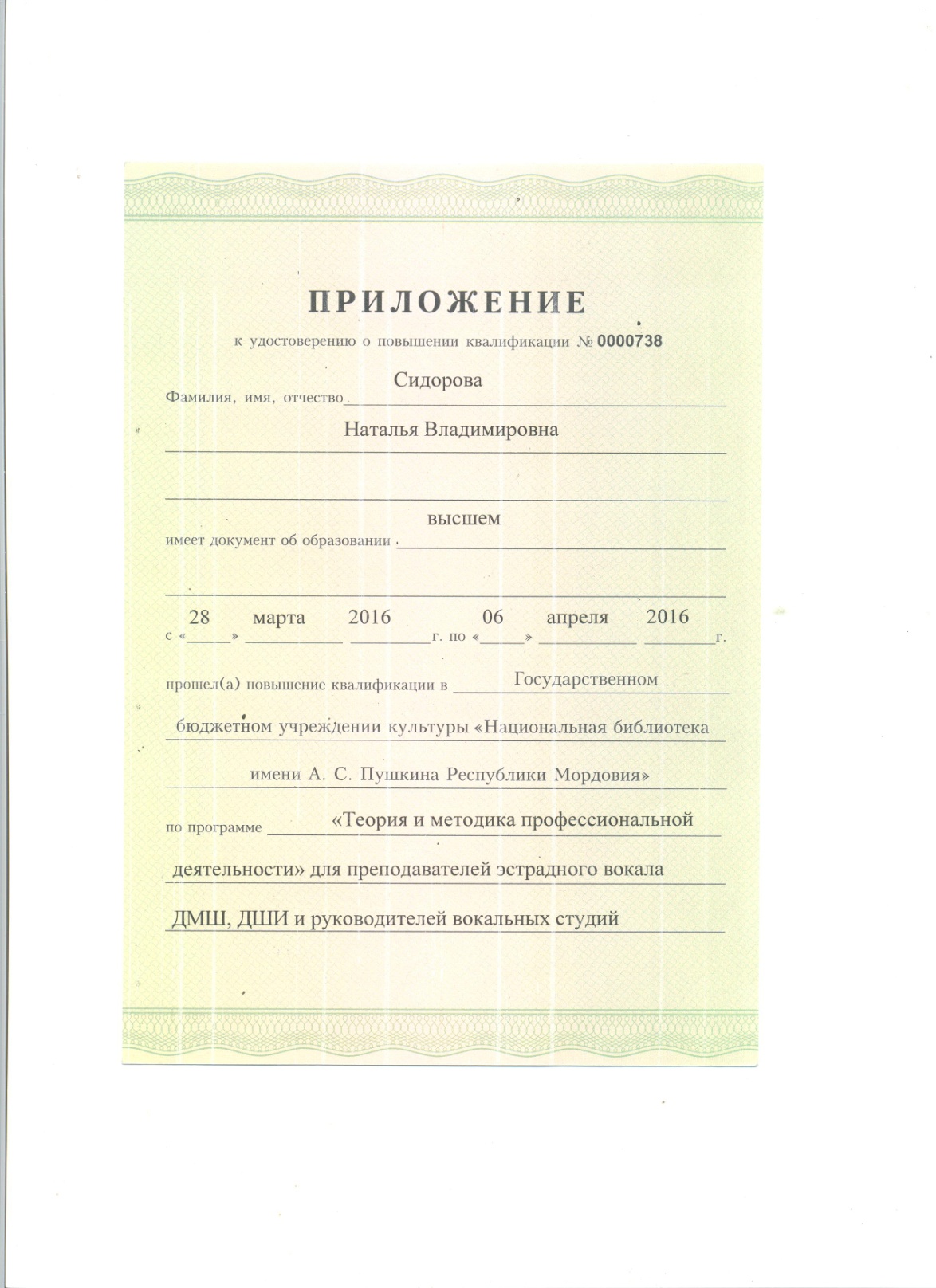 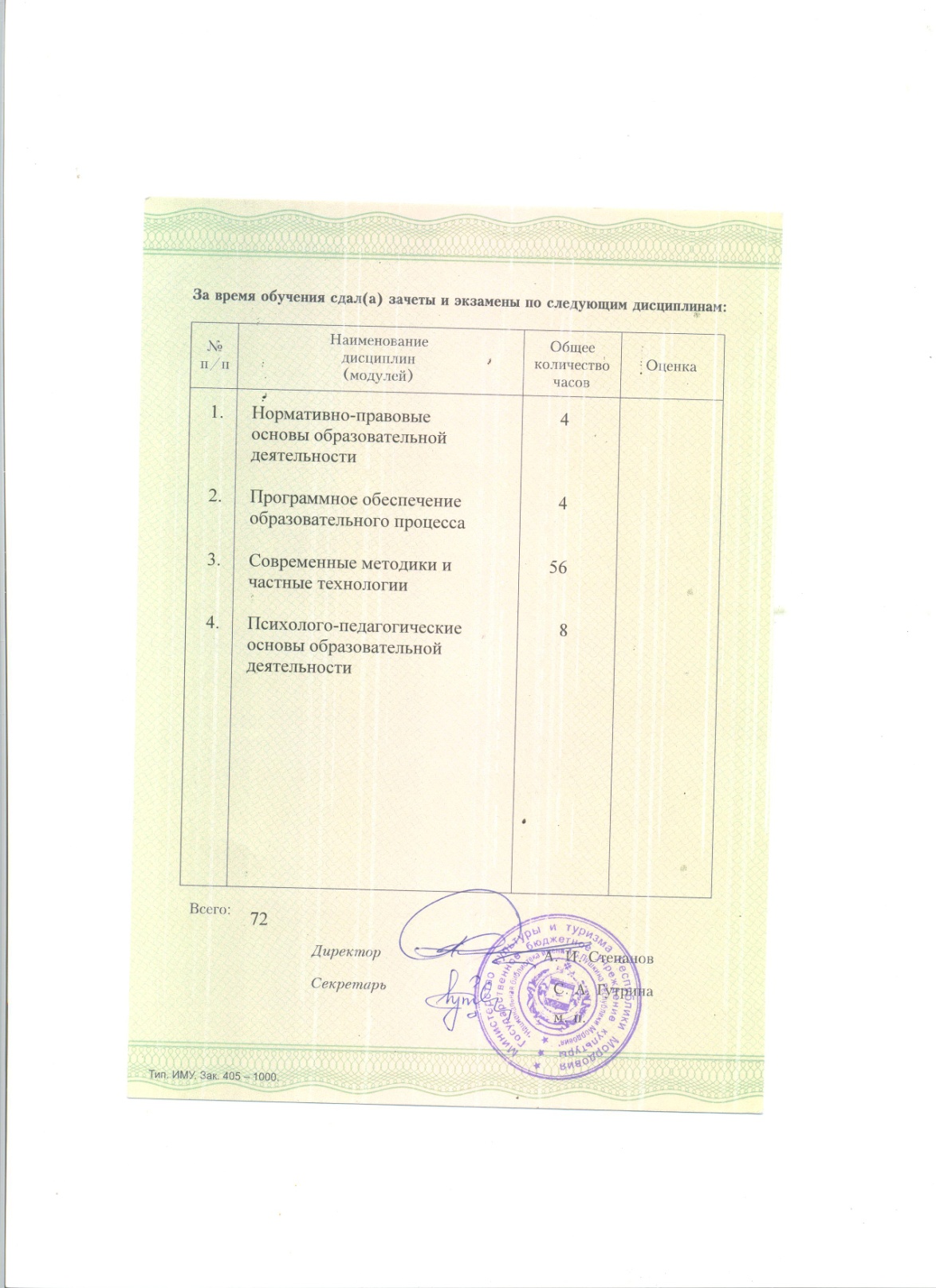 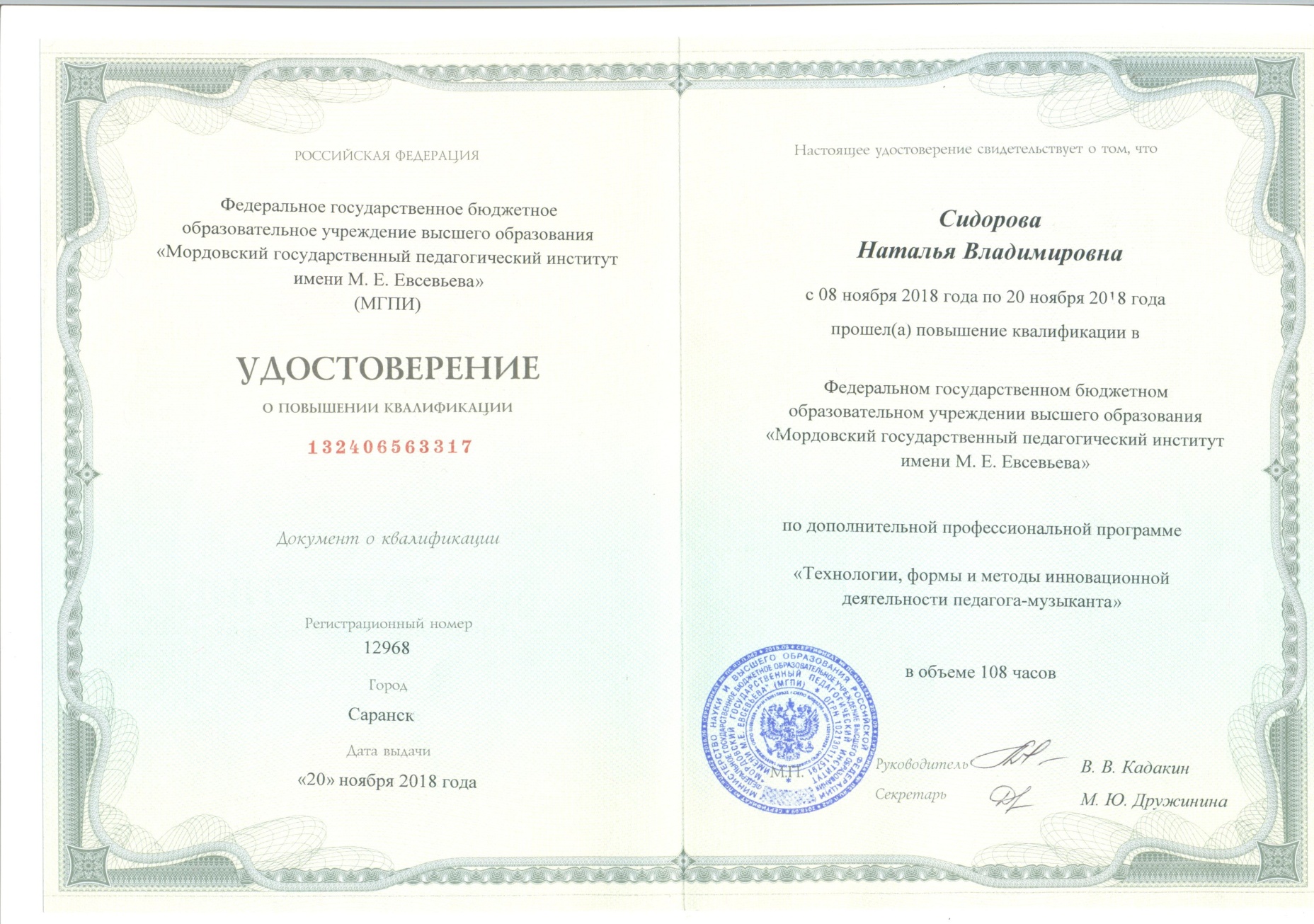 2. Участие преподавателя в научно-методической, экспериментальной деятельности
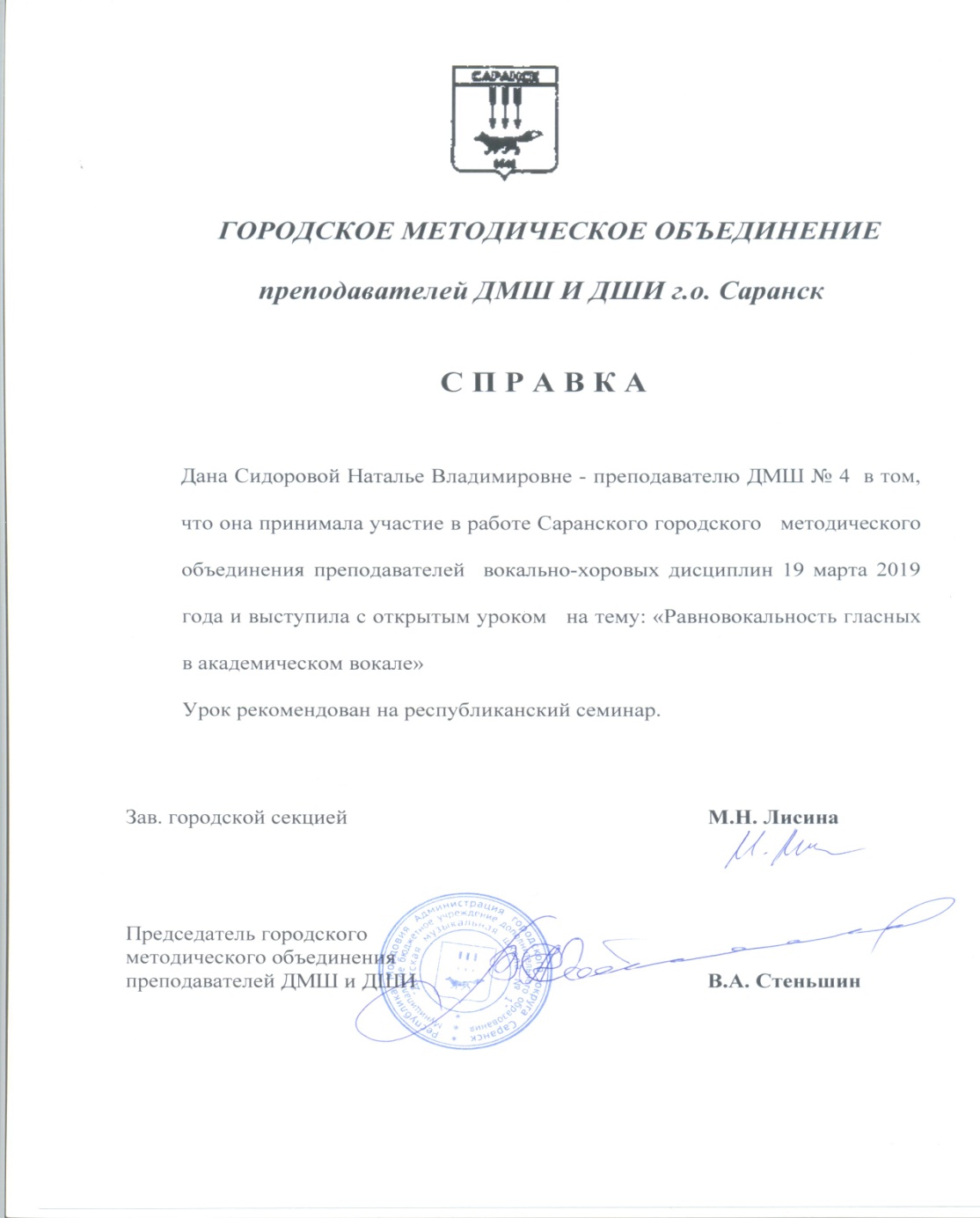 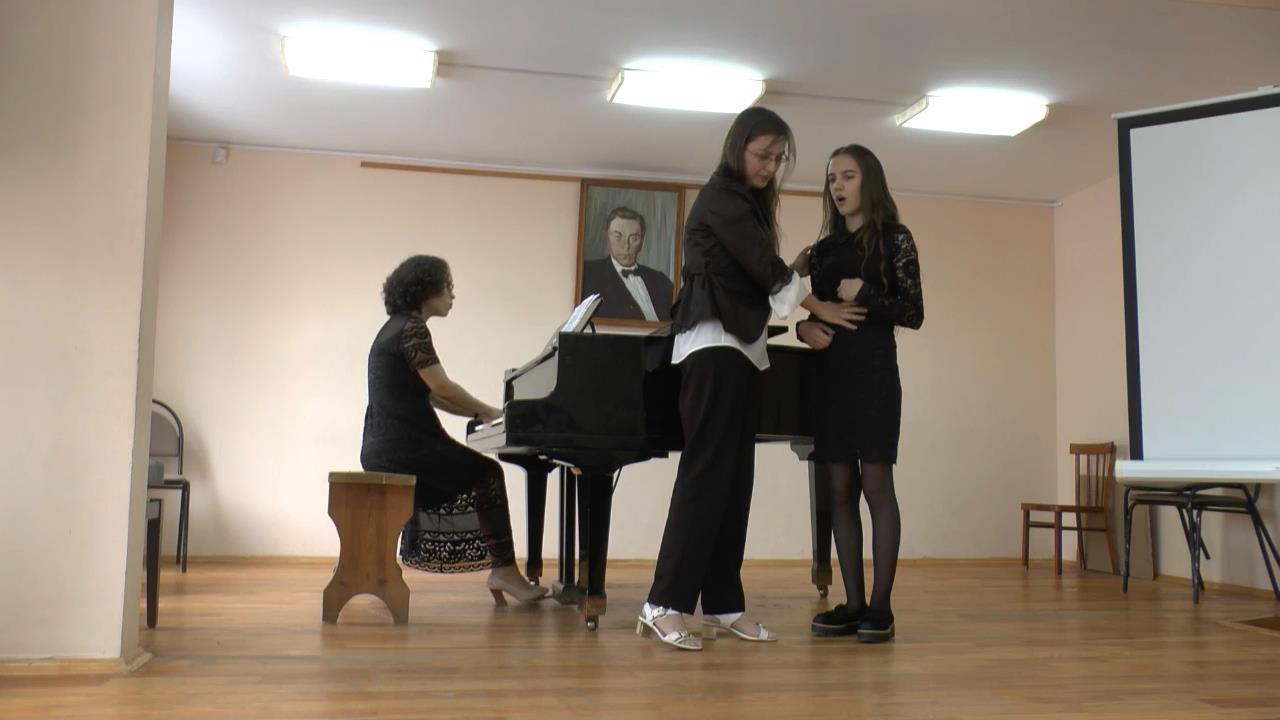 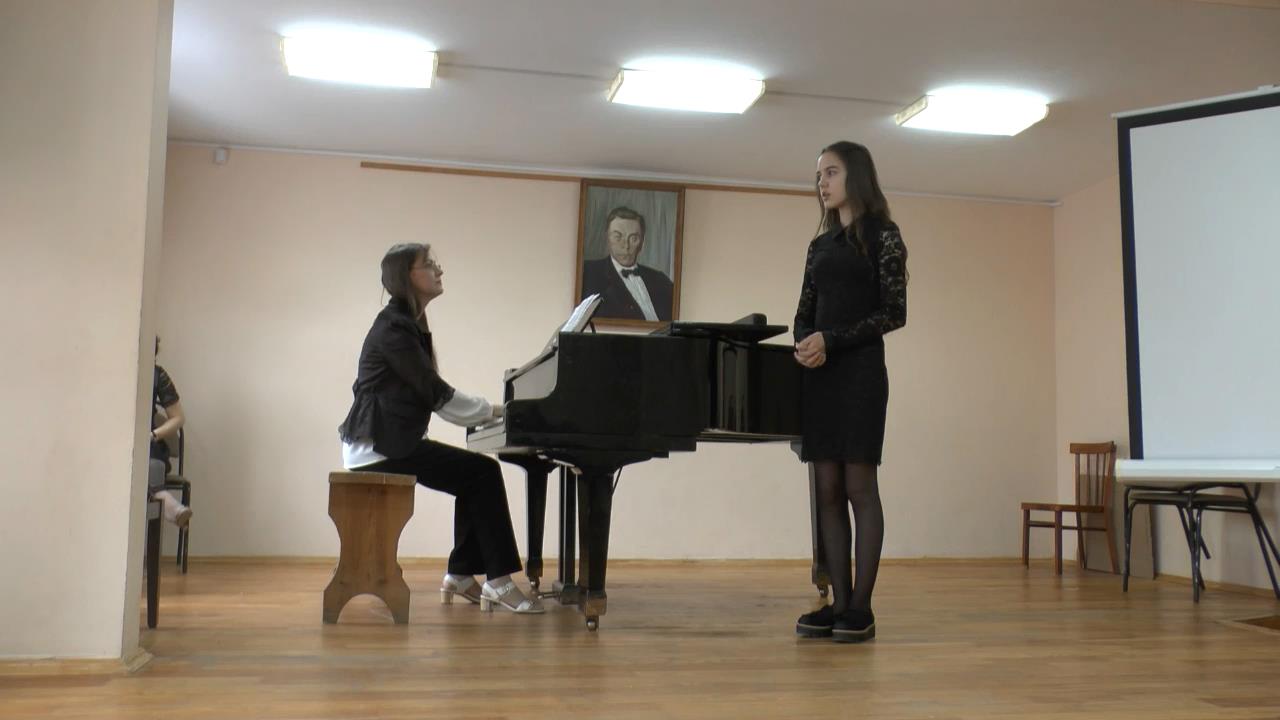 3. Позитивная динамика доли учащихся, успевающих на «4» и «5» за предшествующий учебный год (%)
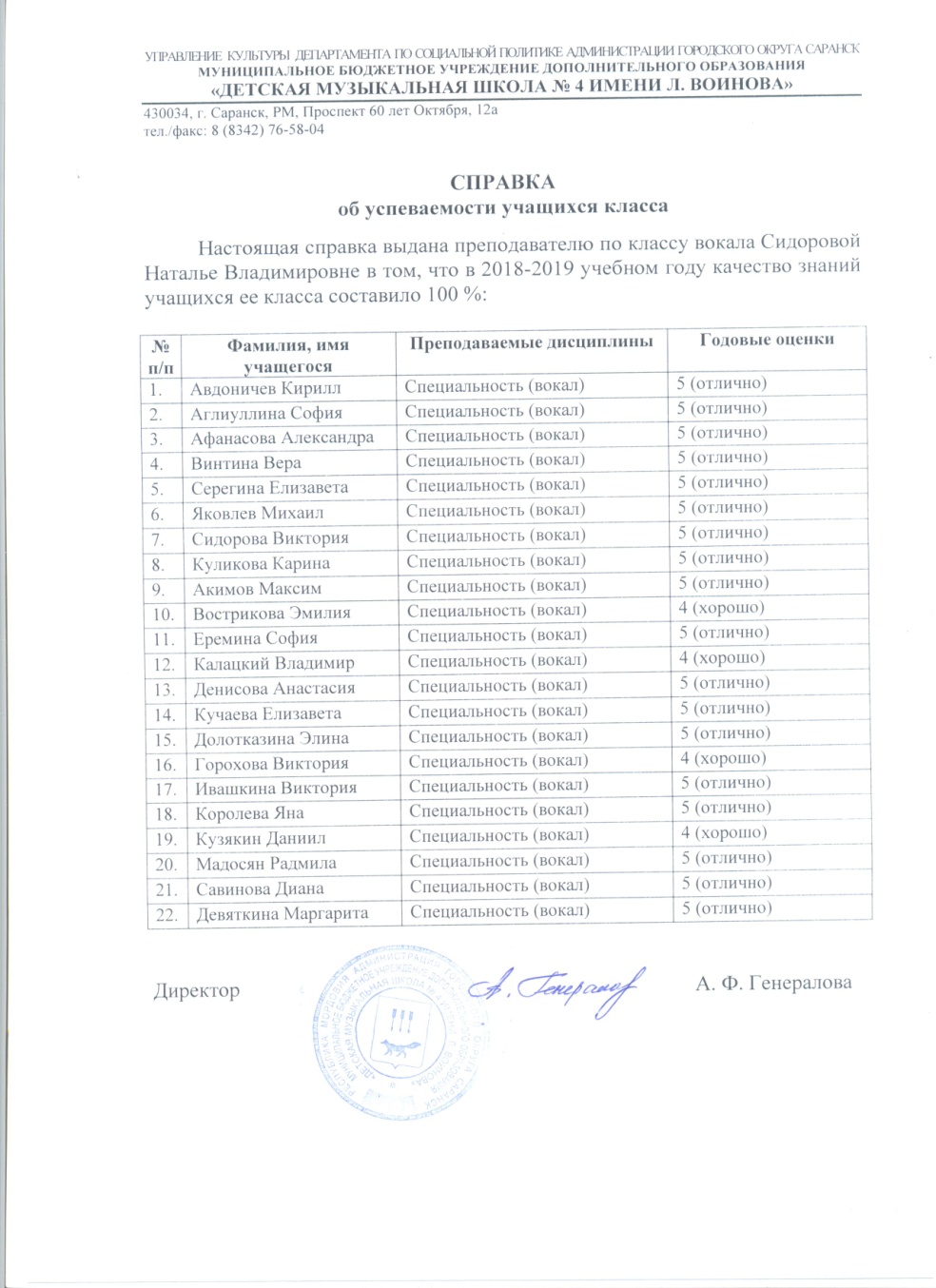 4. Результаты участия обучающихся в профессиональных конкурсах, проводимых под патронатом Министерств культуры
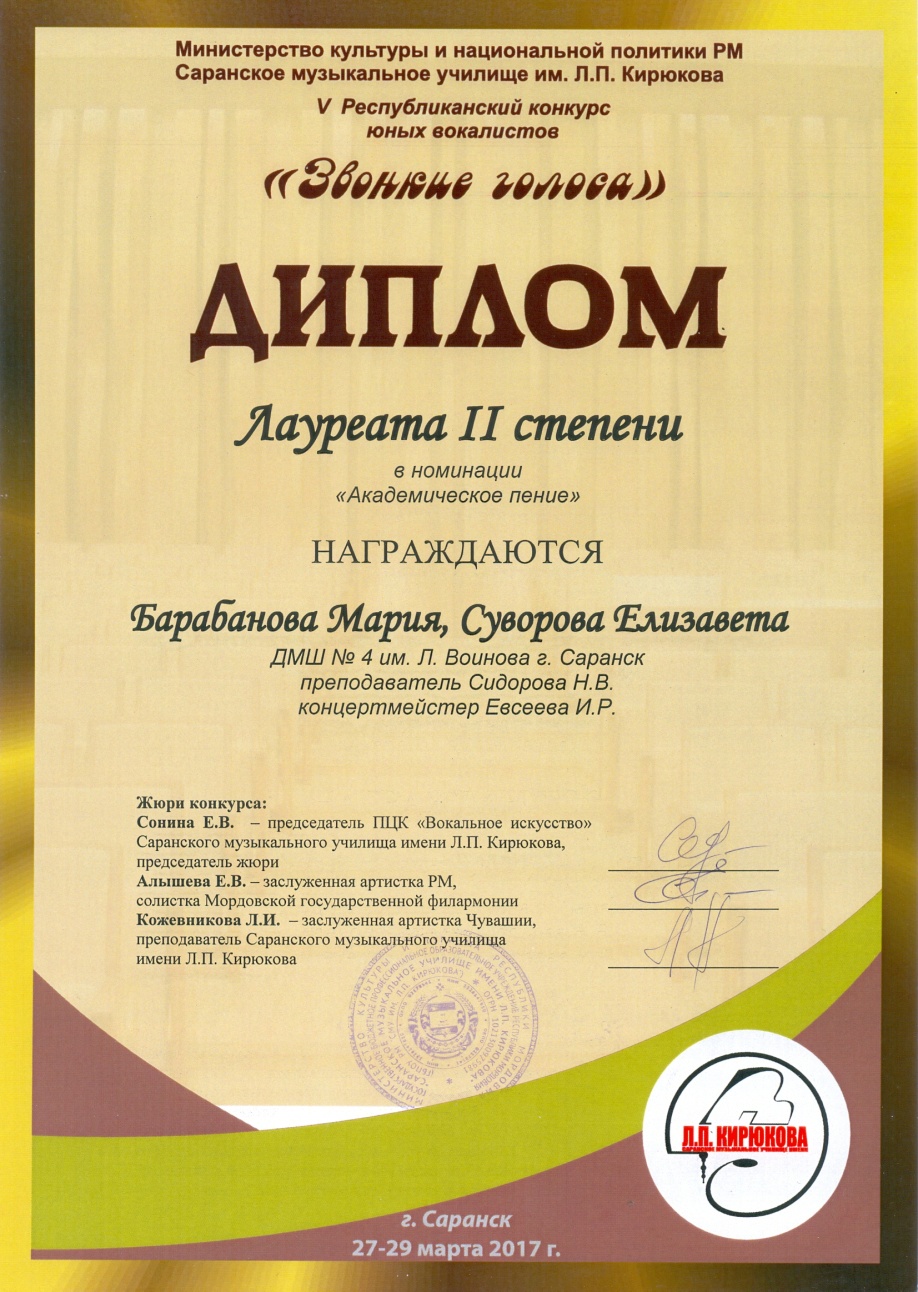 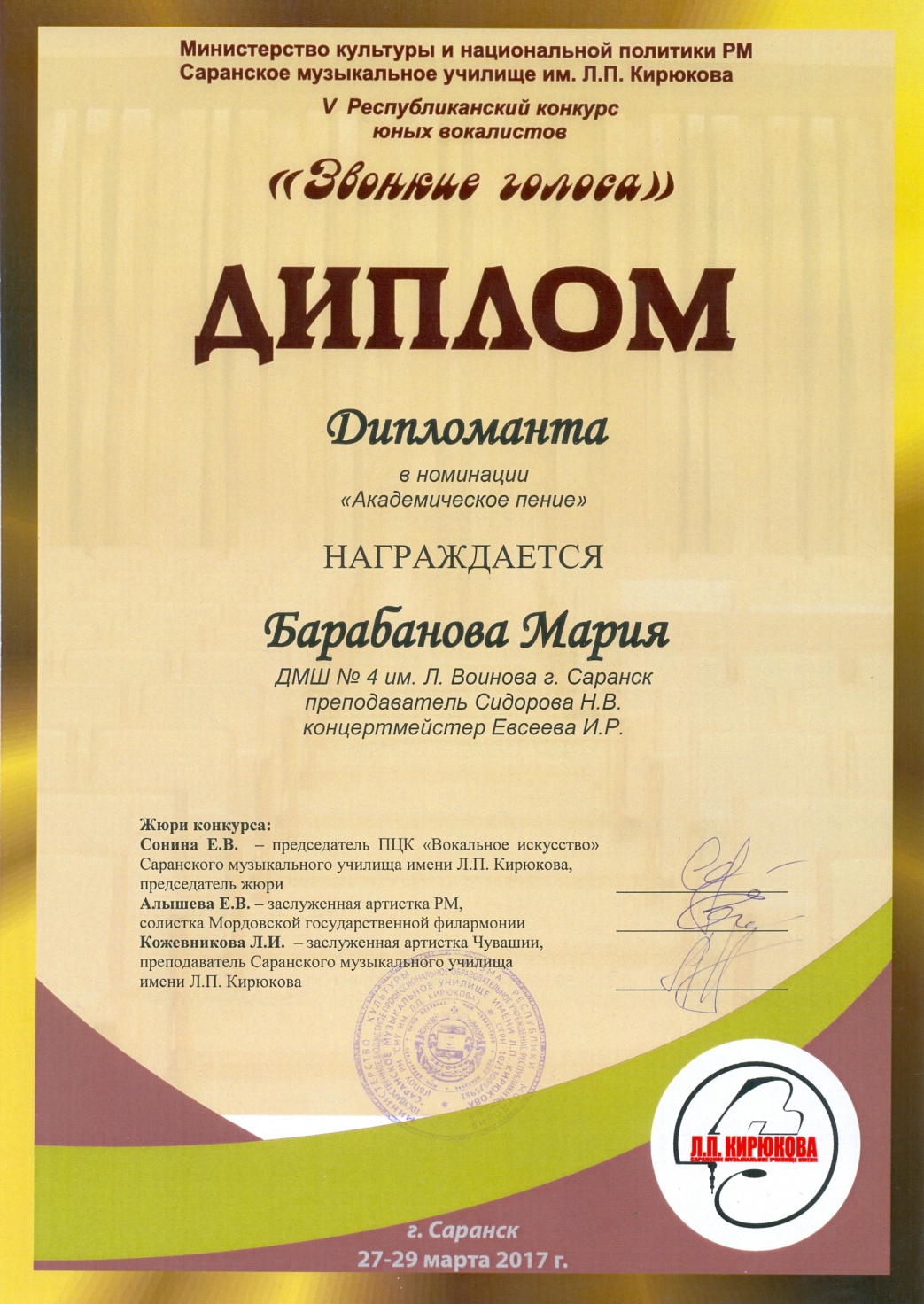 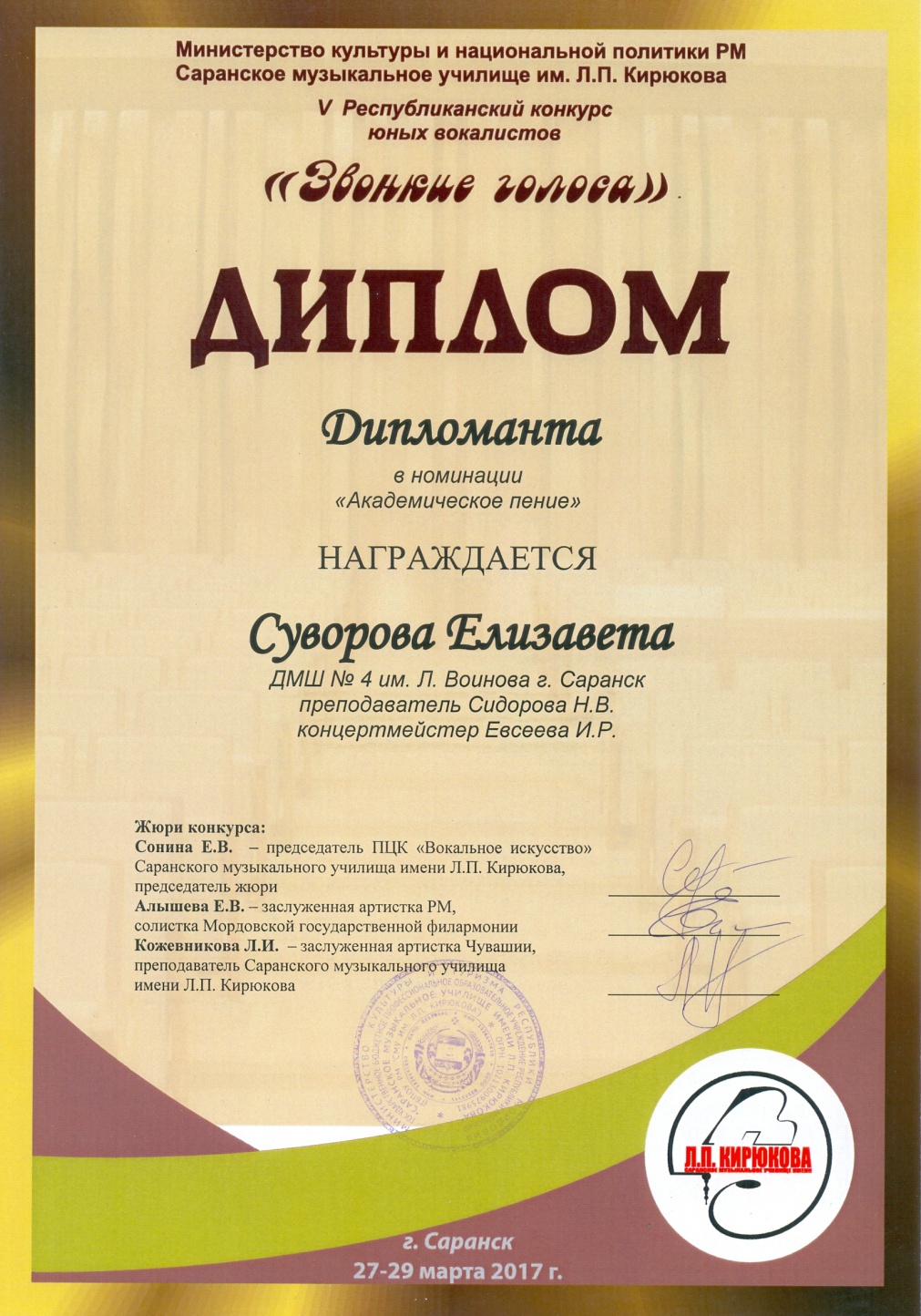 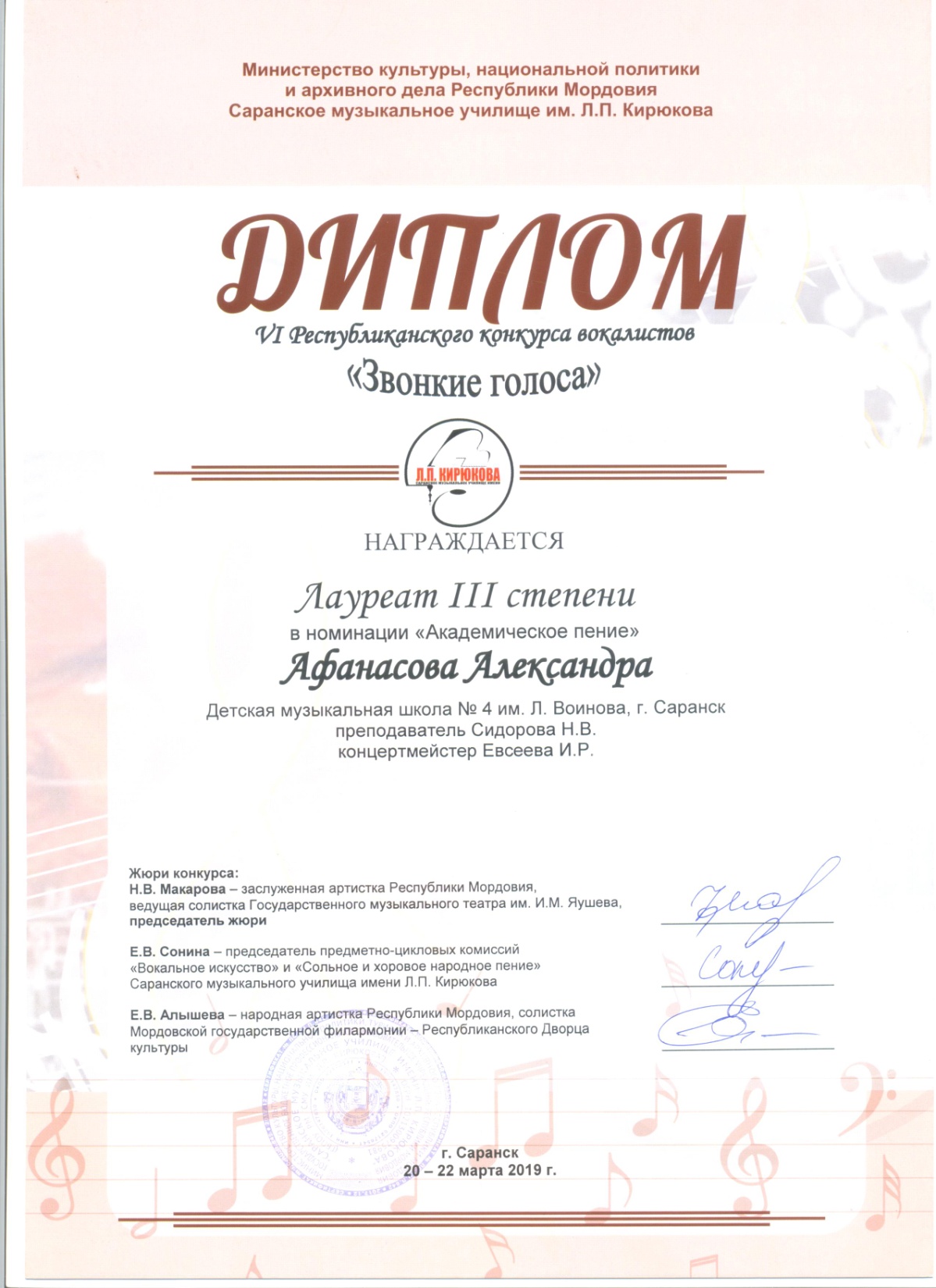 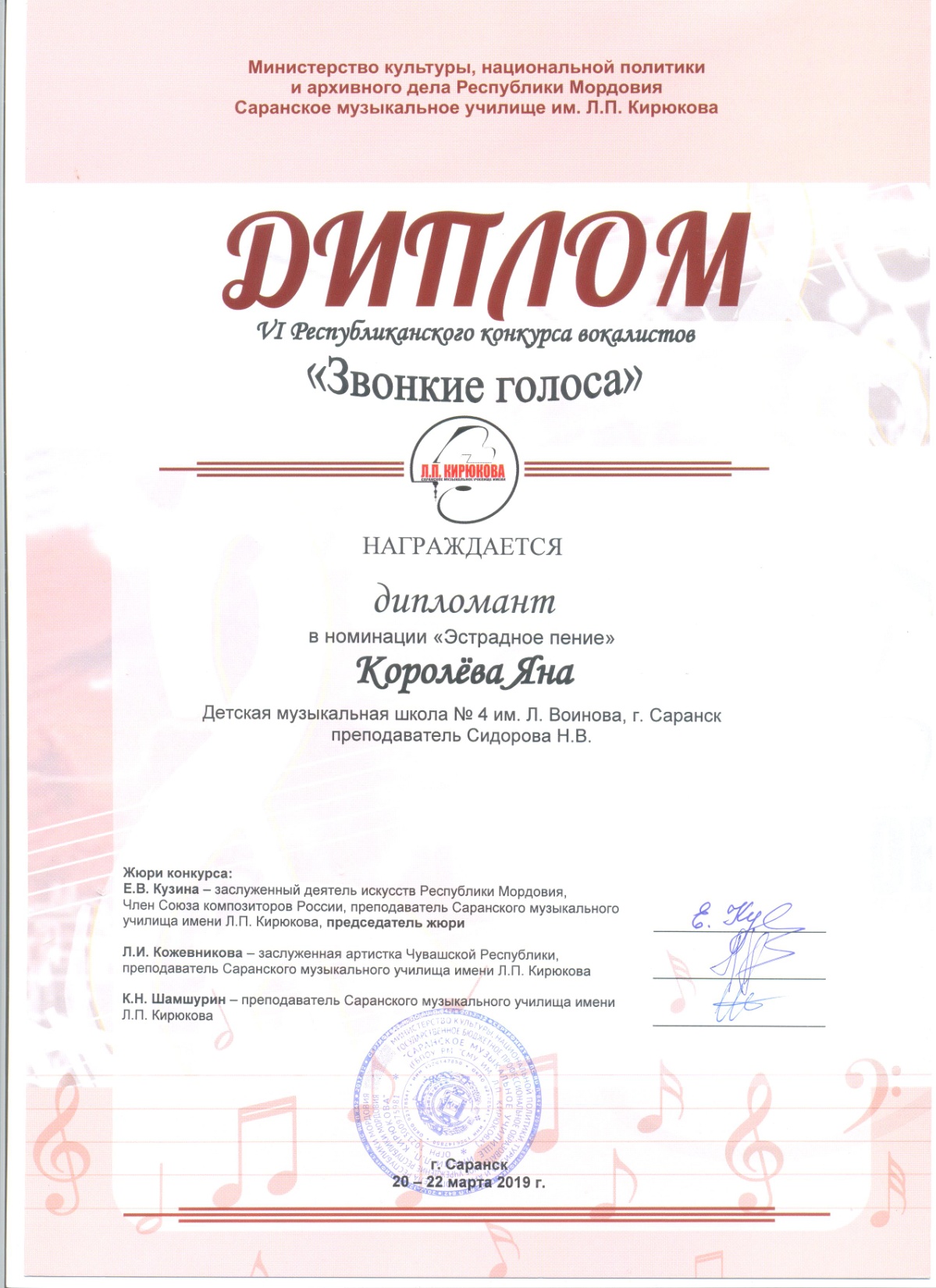 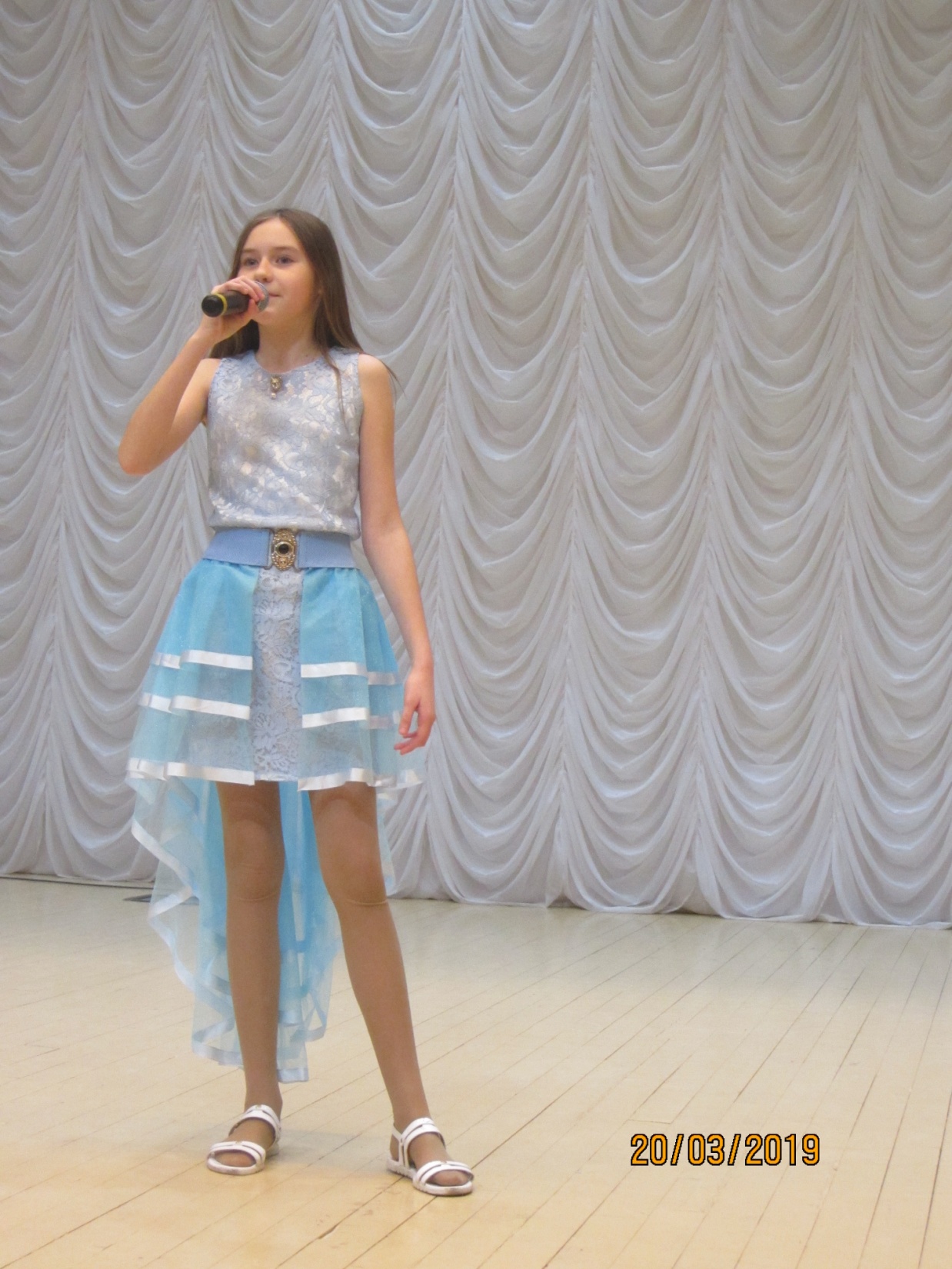 5. Результаты участия обучающихся в мероприятиях различных уровней по учебной деятельности.    Победы и призовые места на муниципальном и республиканском уровнях
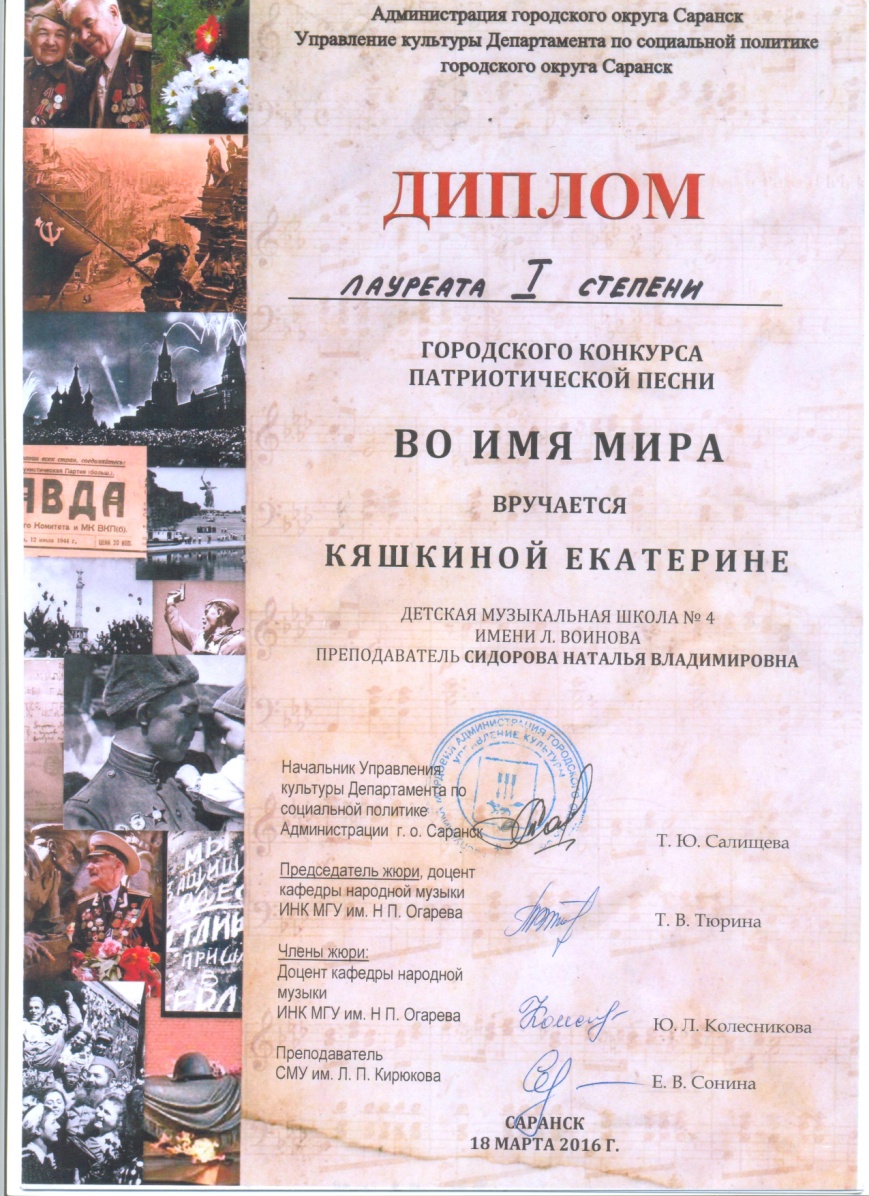 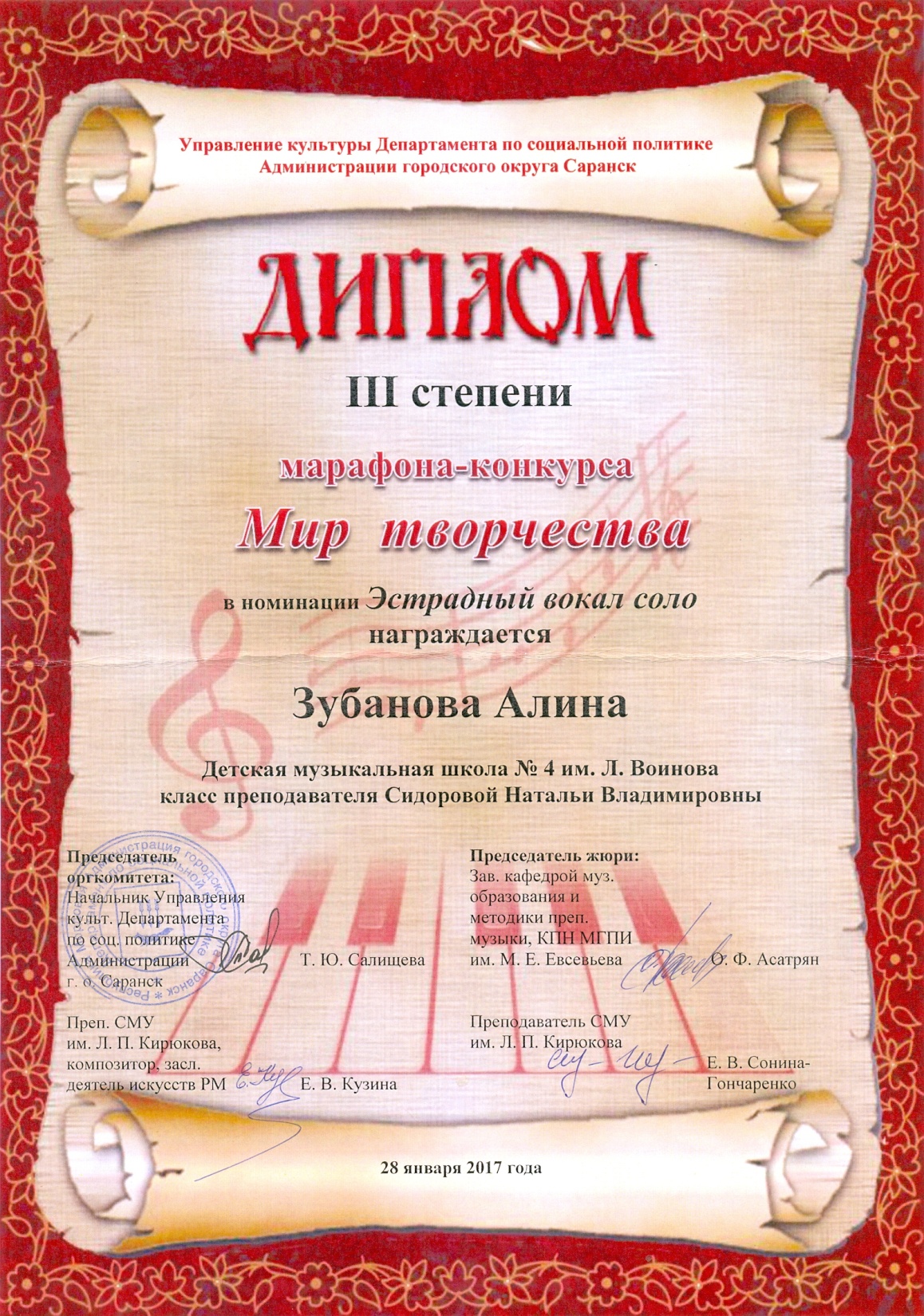 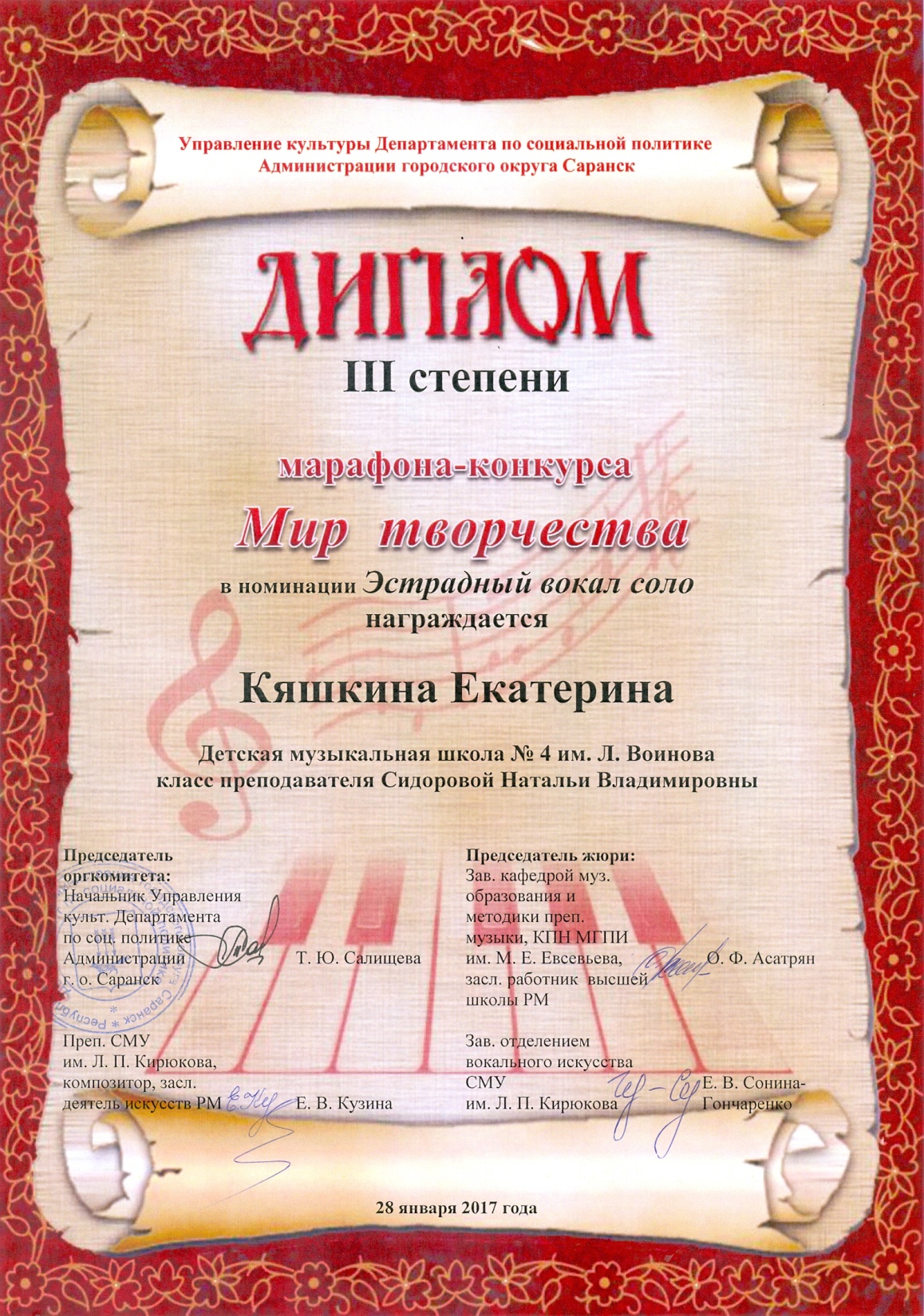 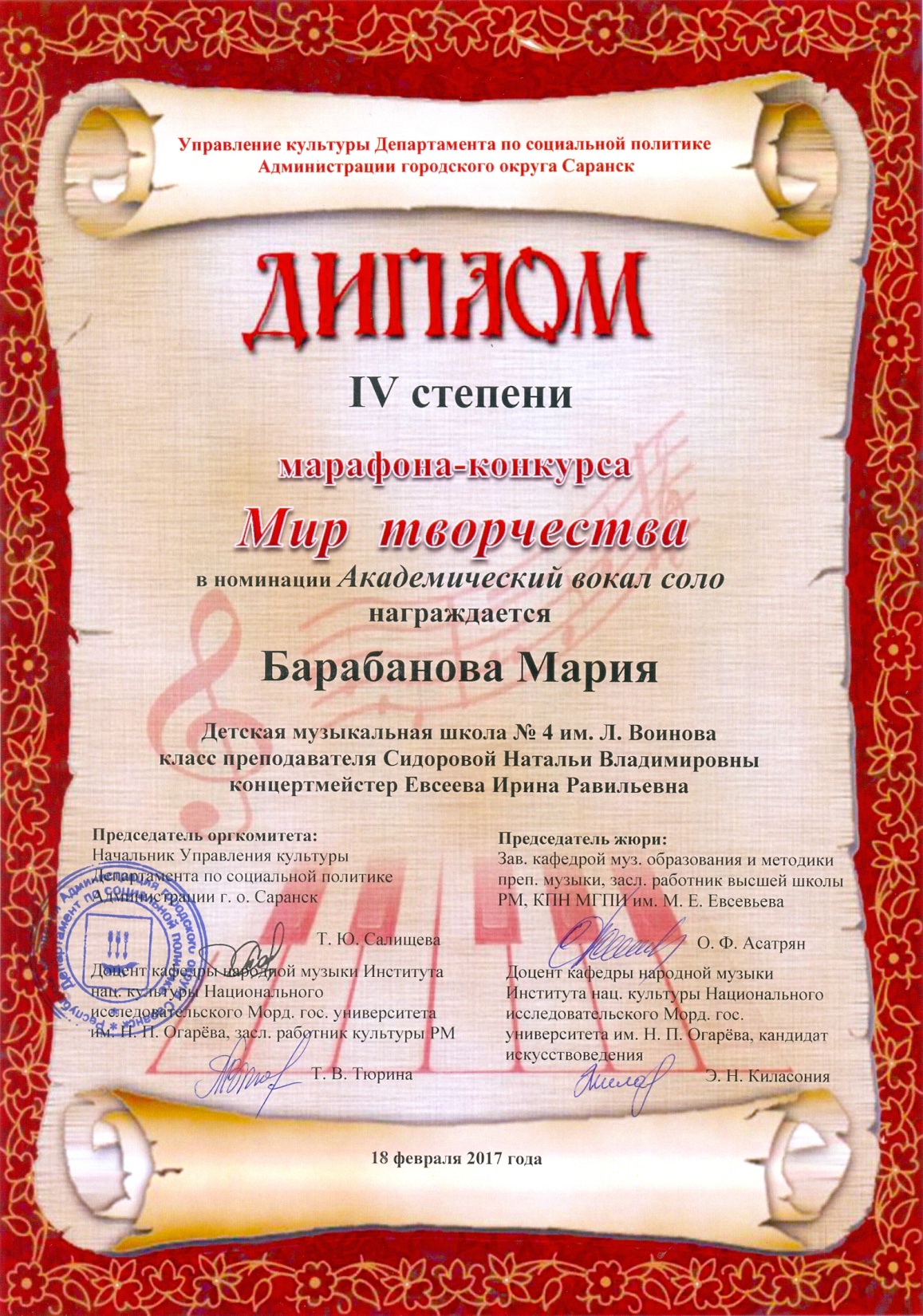 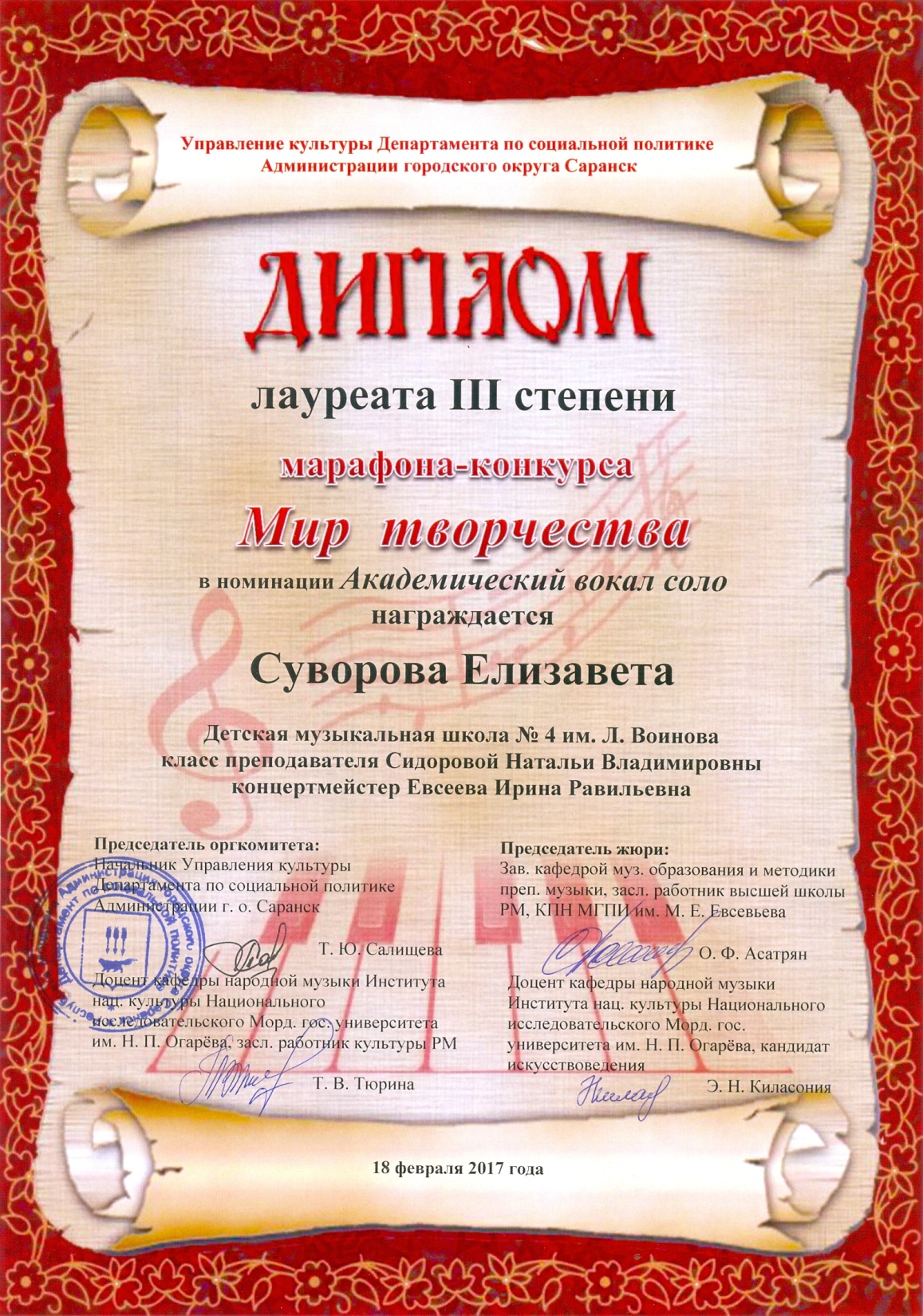 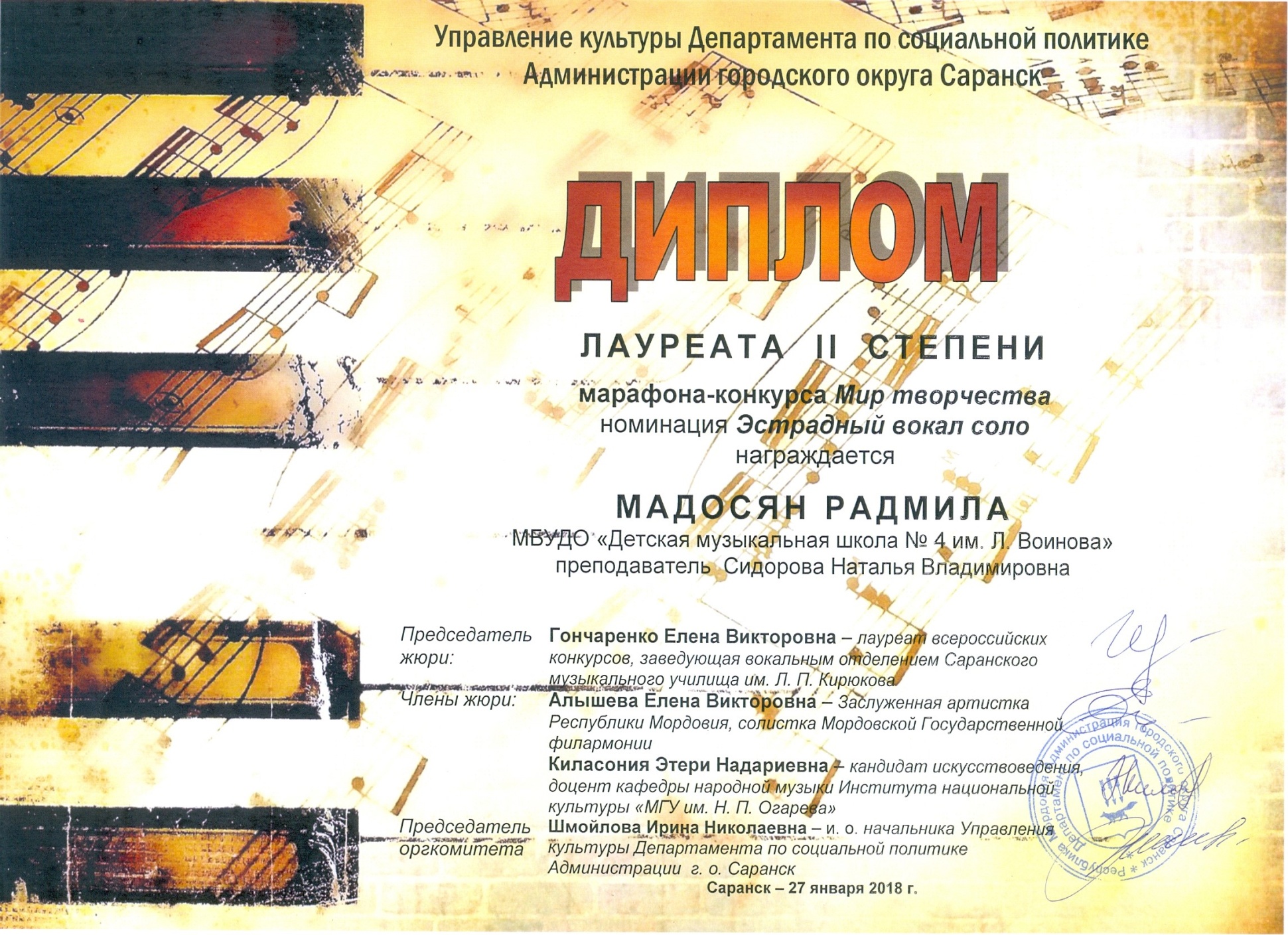 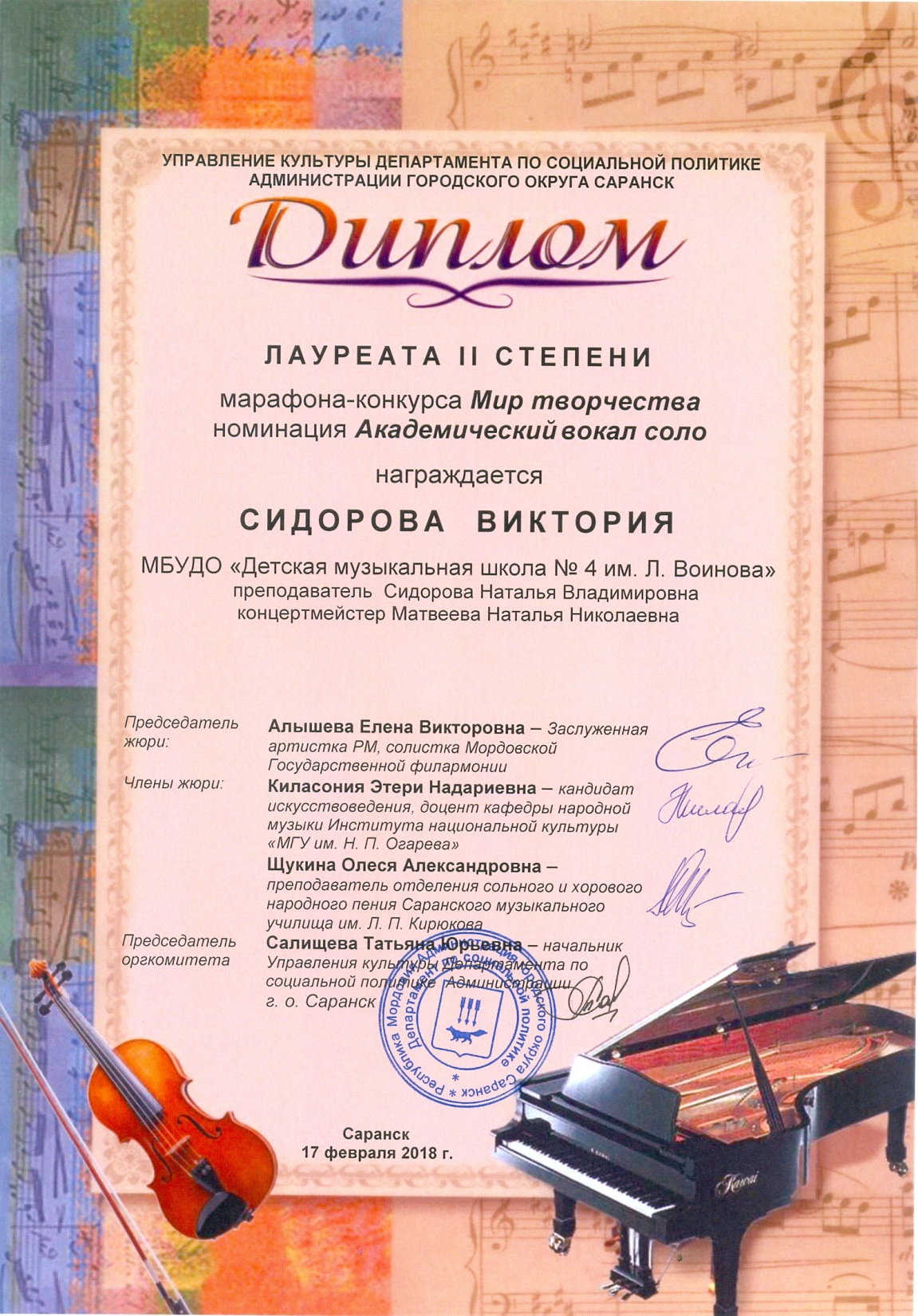 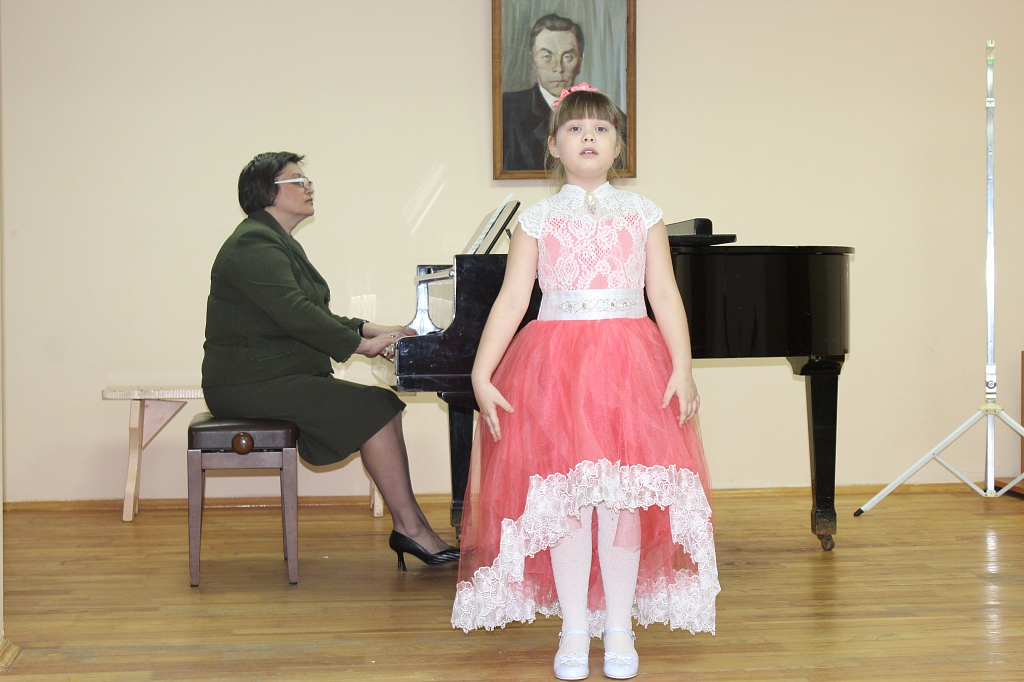 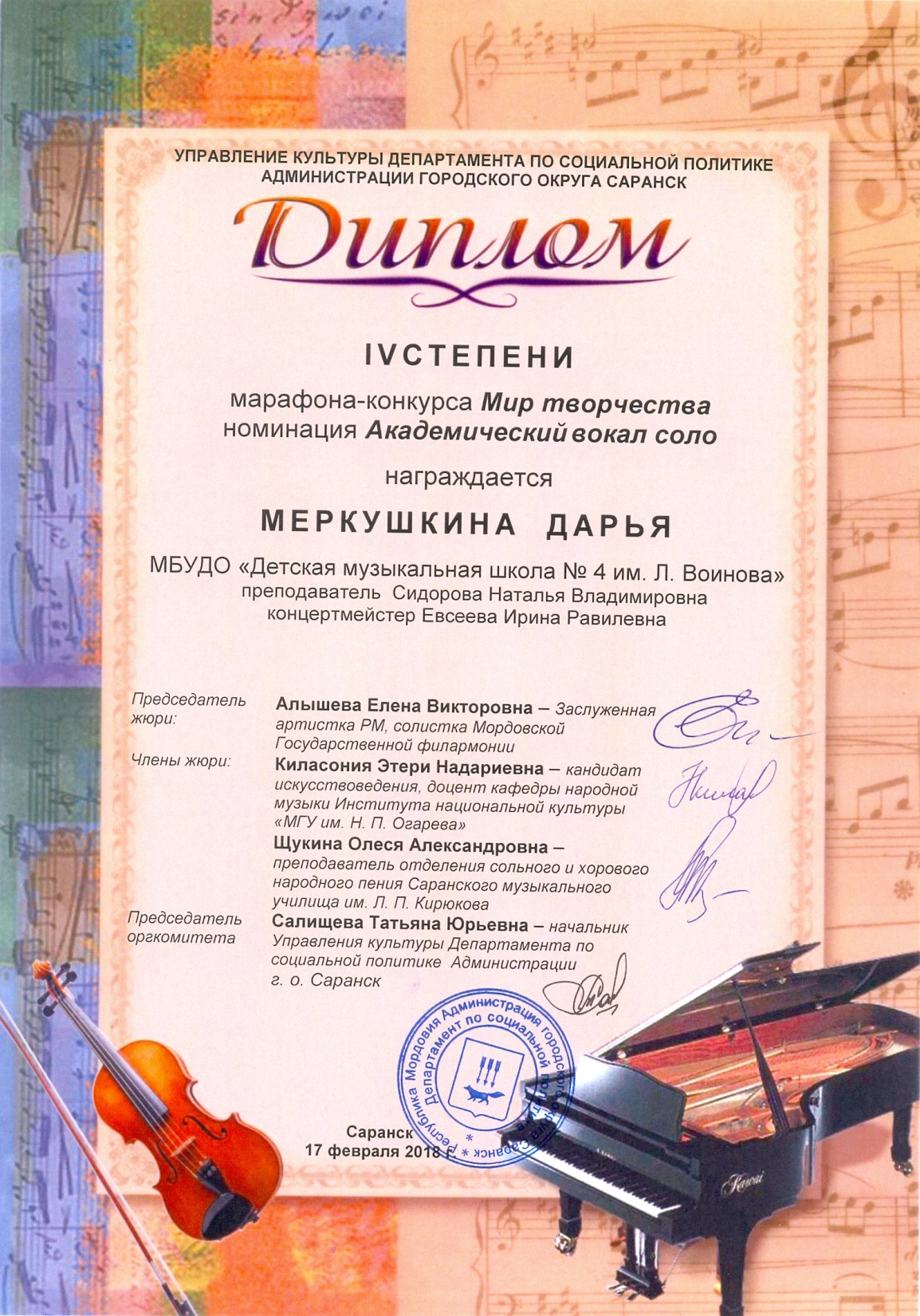 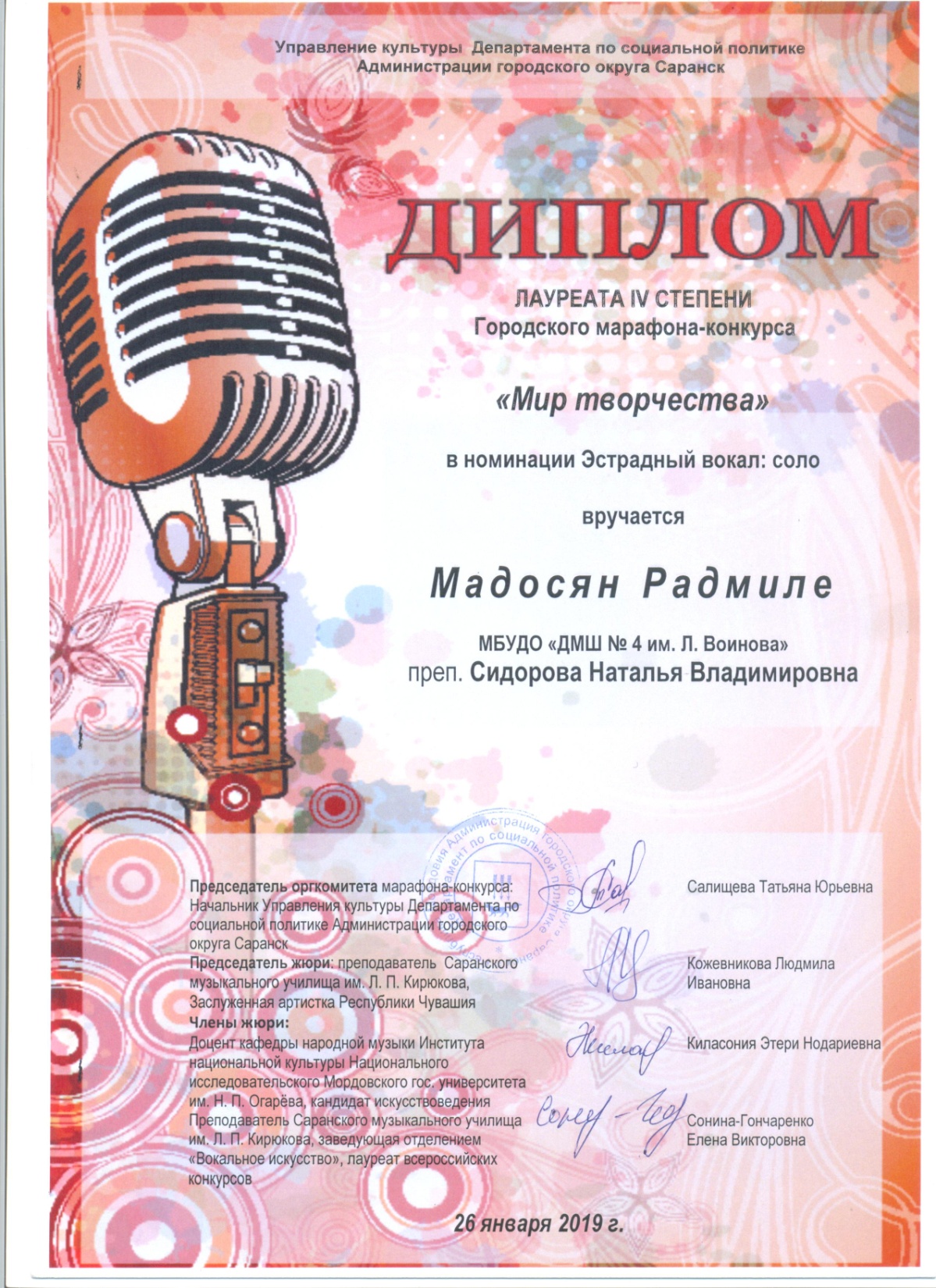 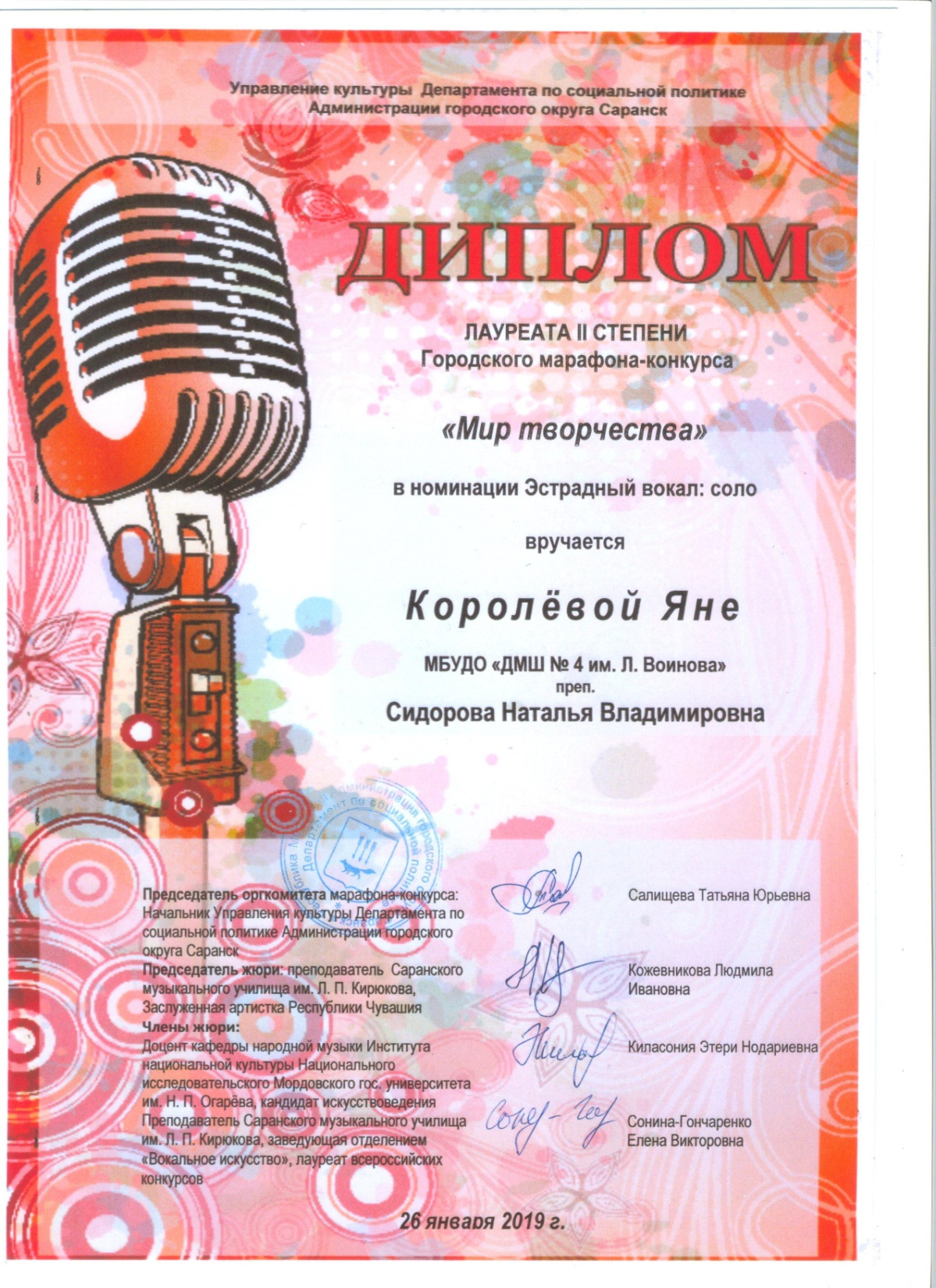 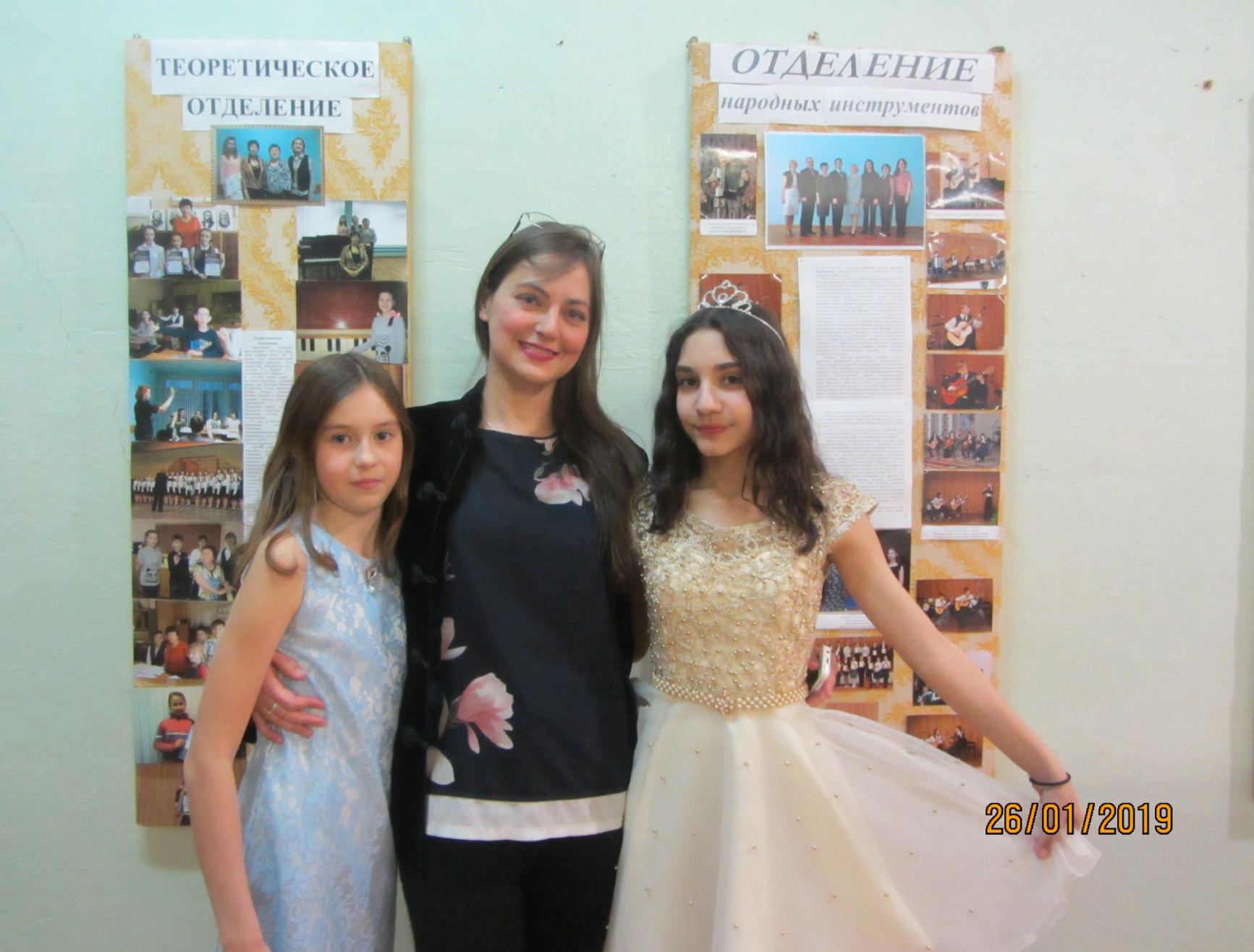 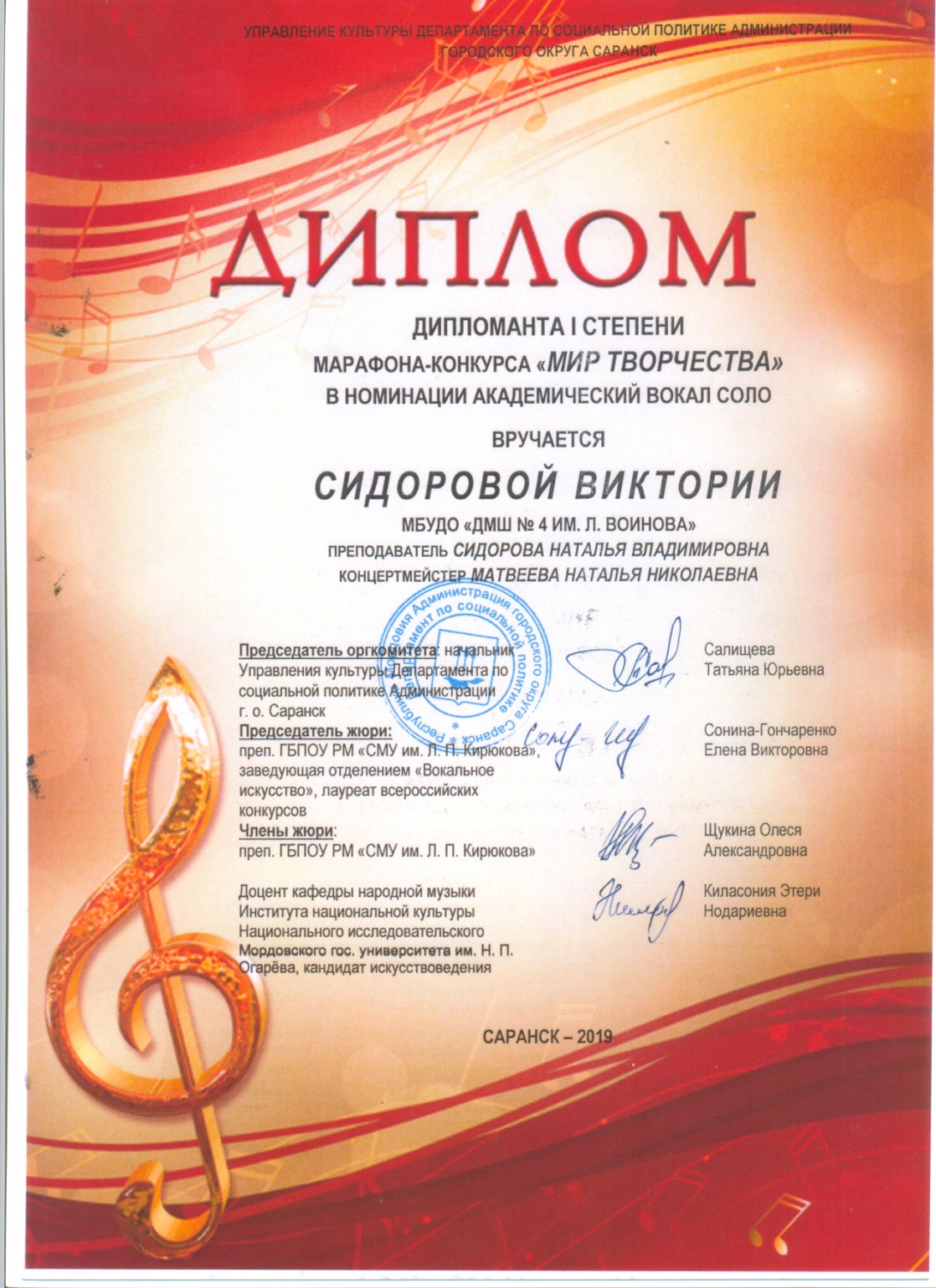 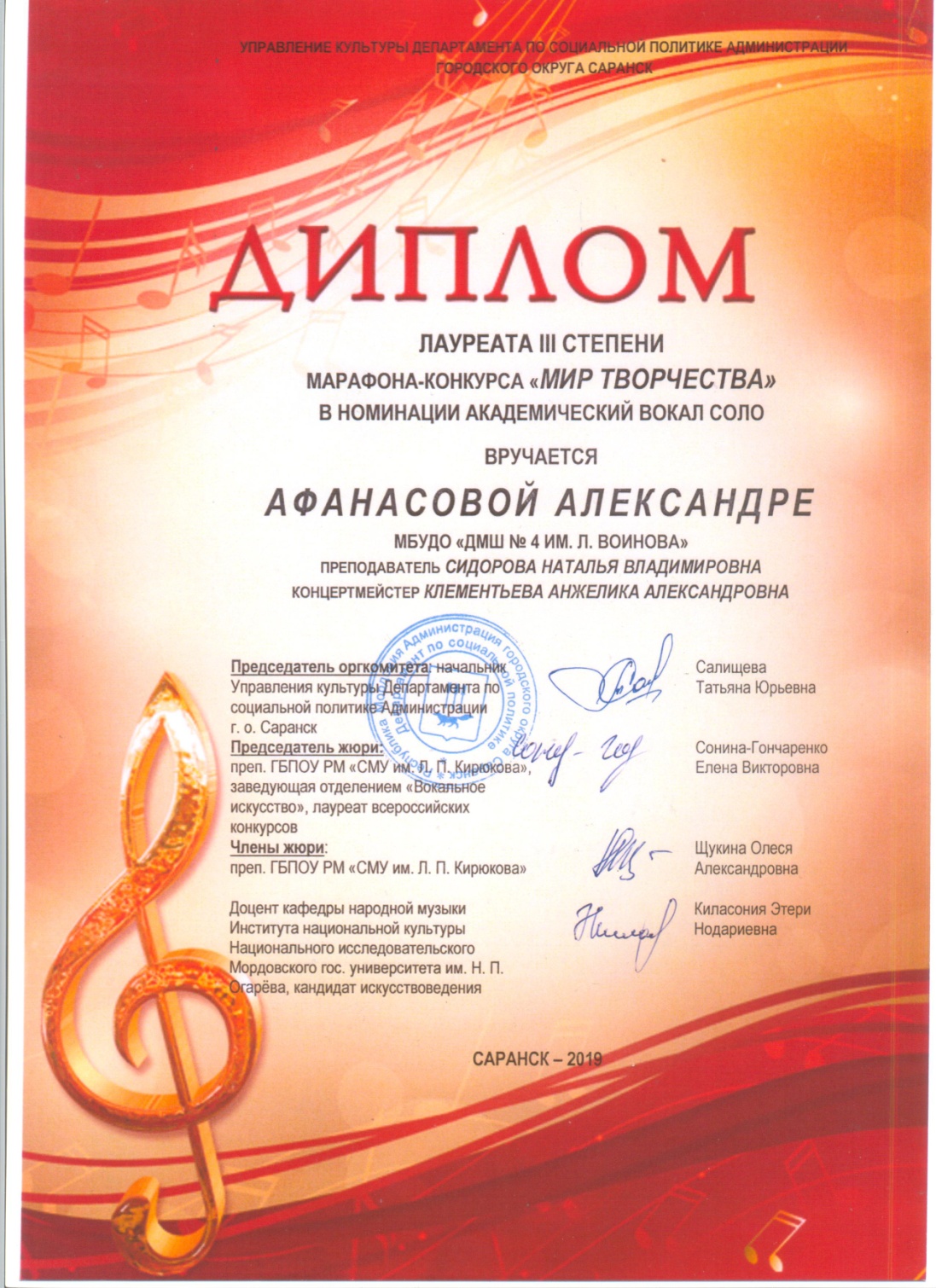 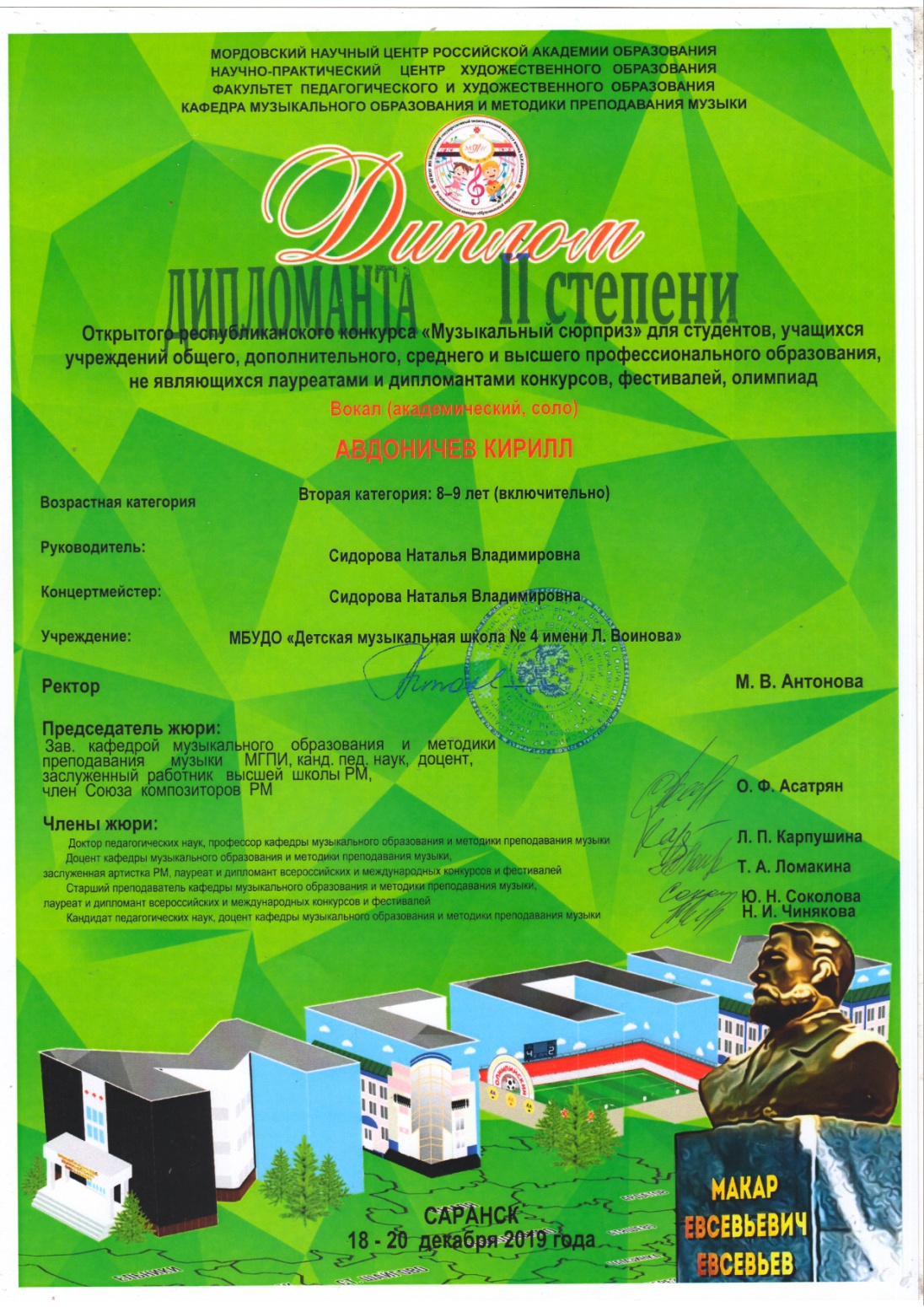 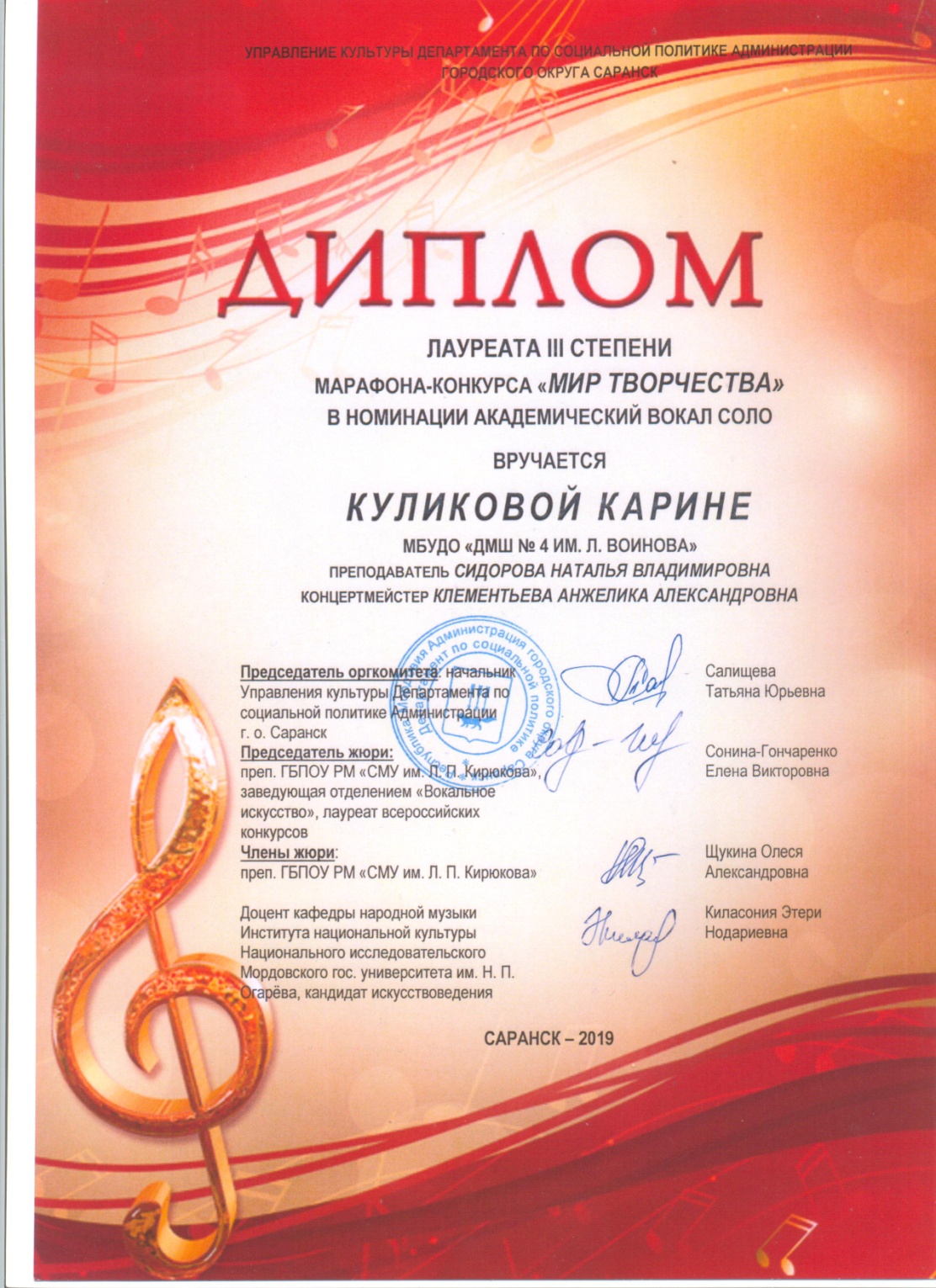 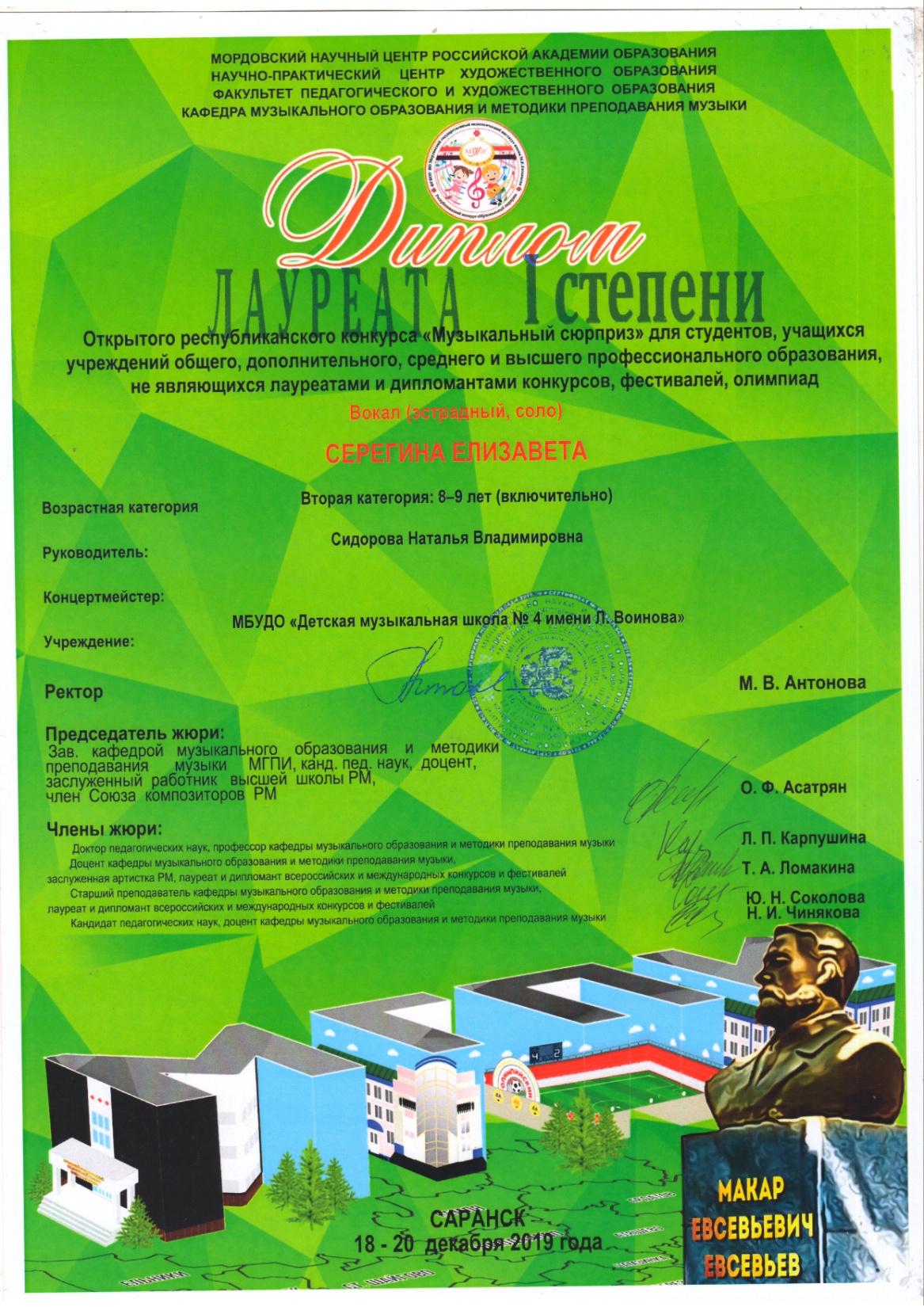 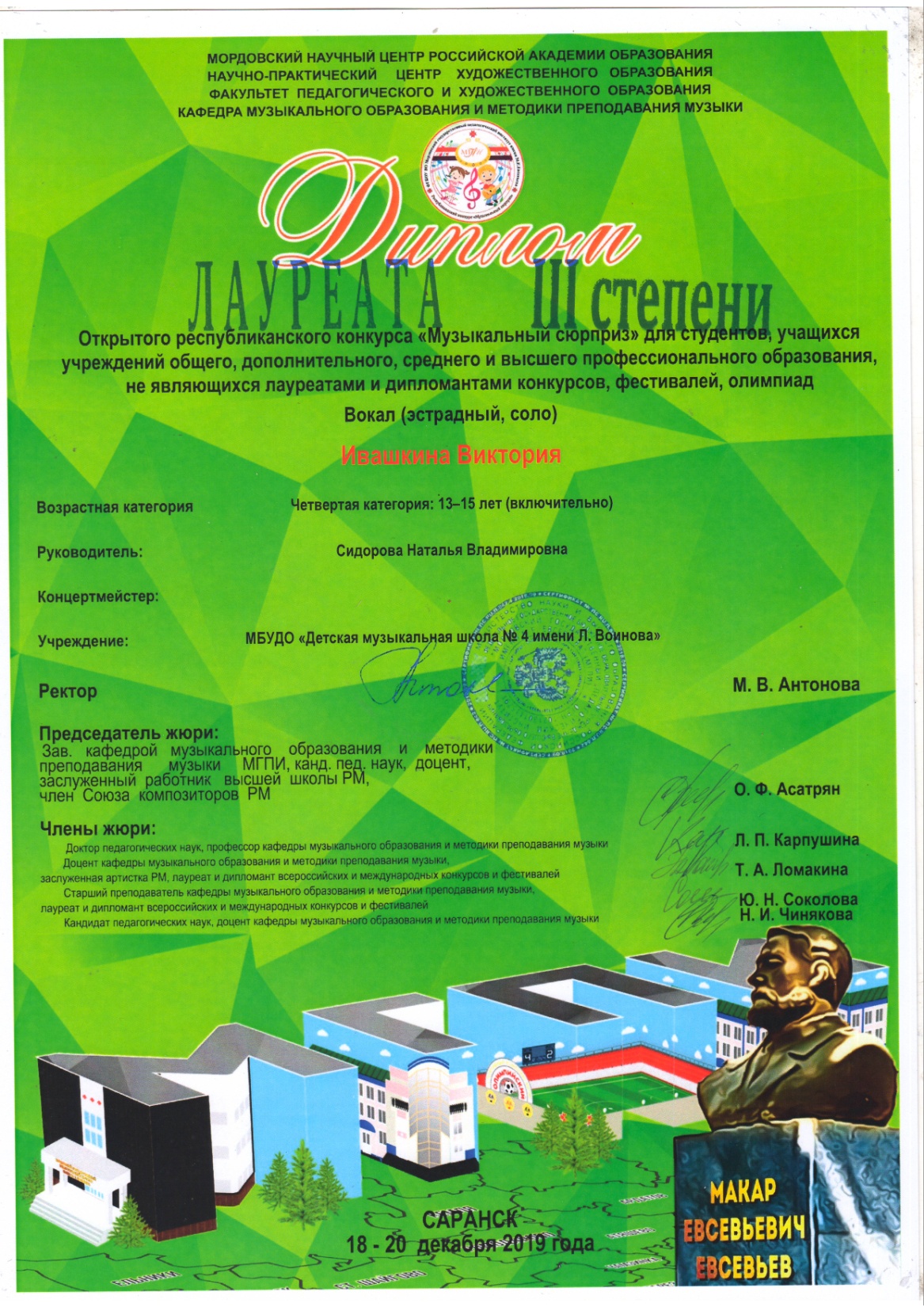 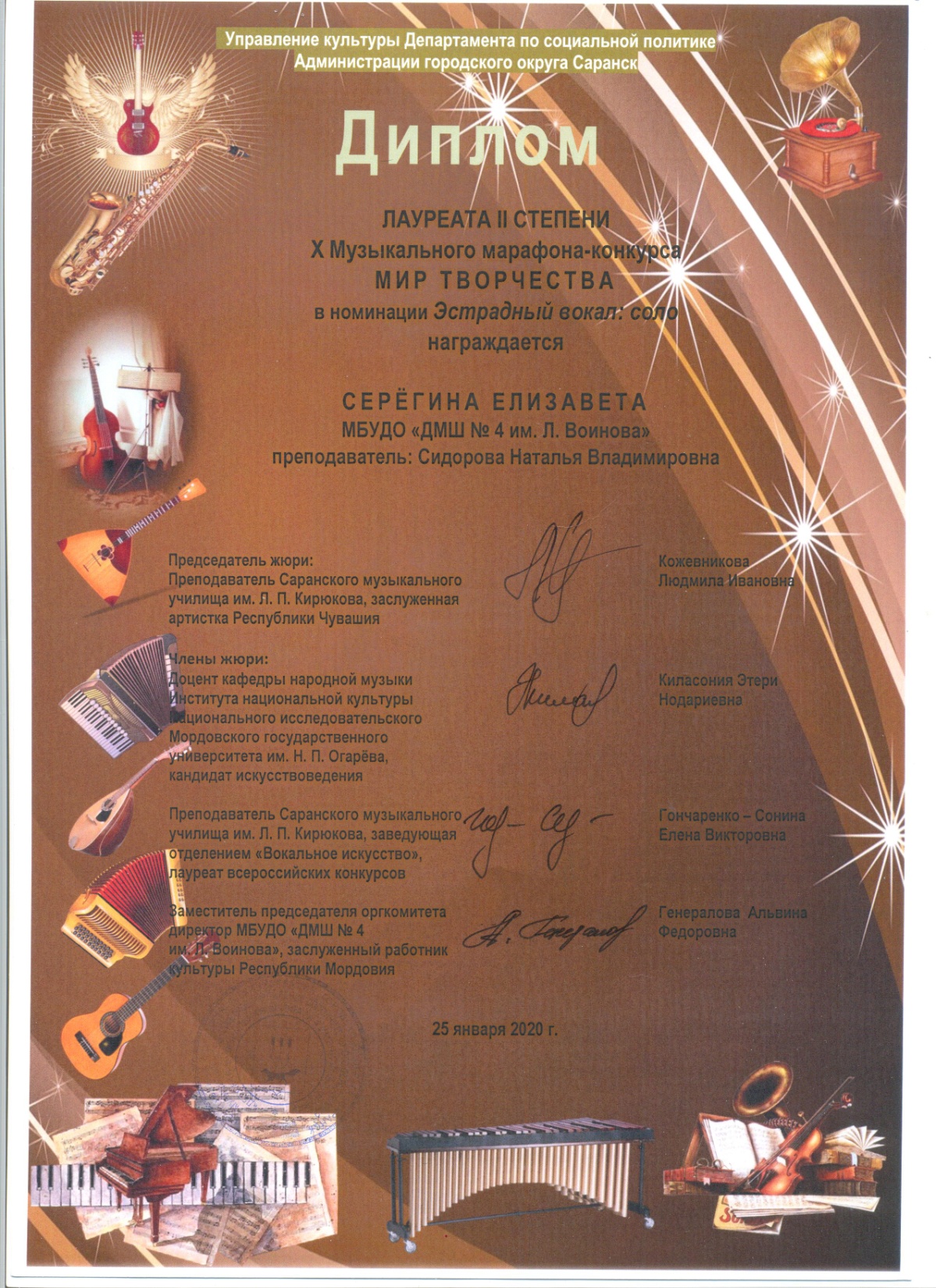 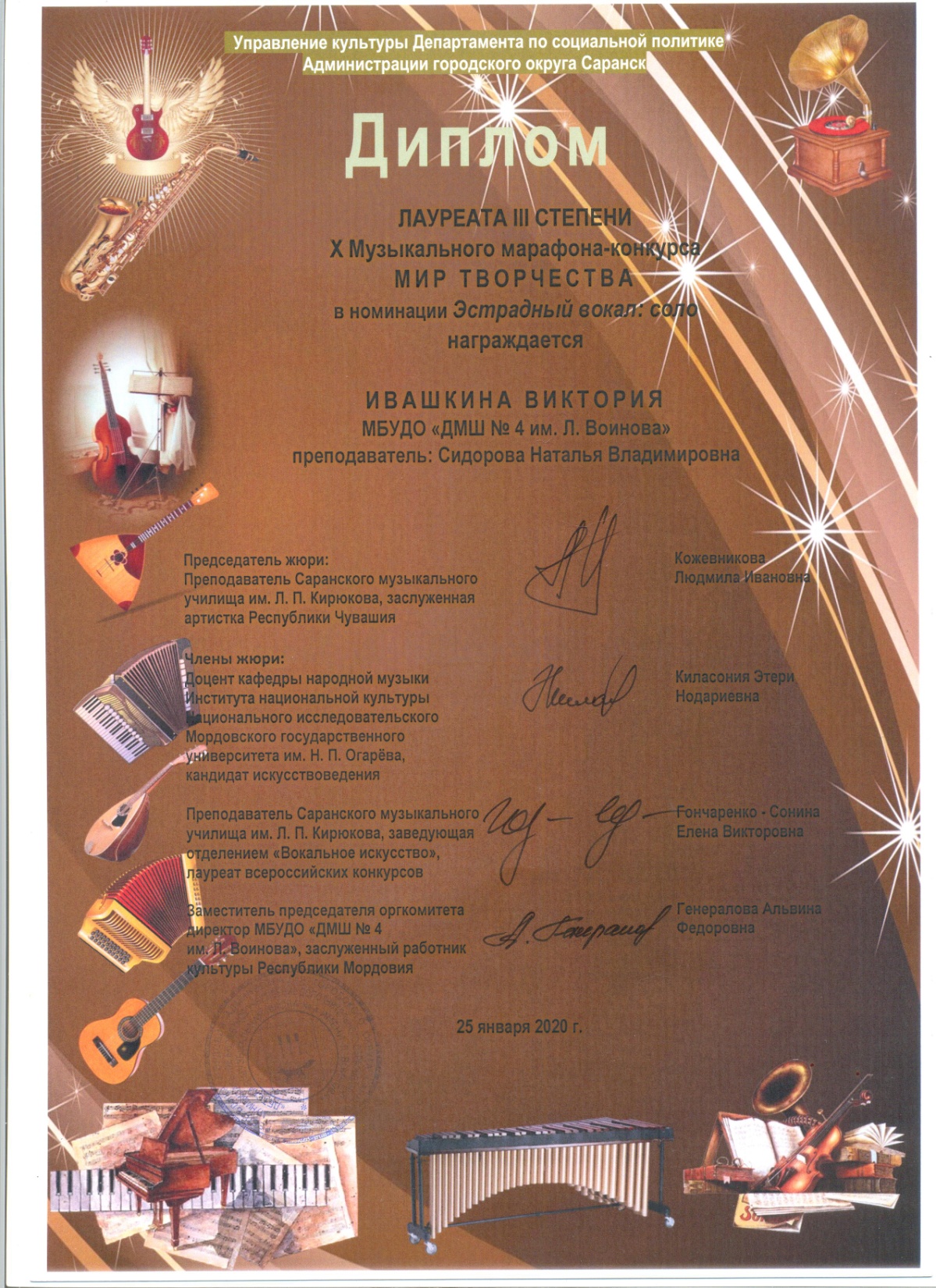 Победы и призовые места на российском и международном уровнях
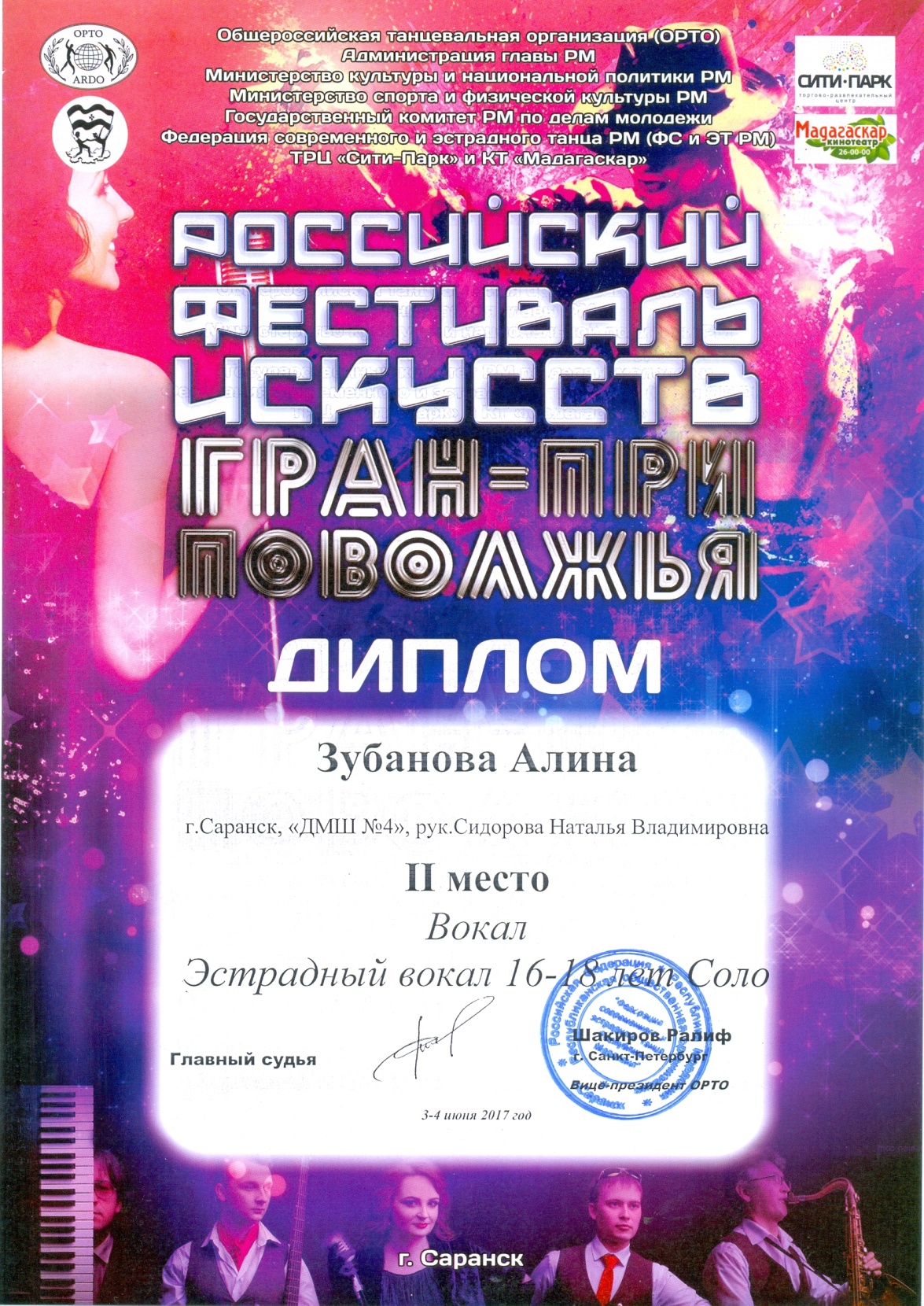 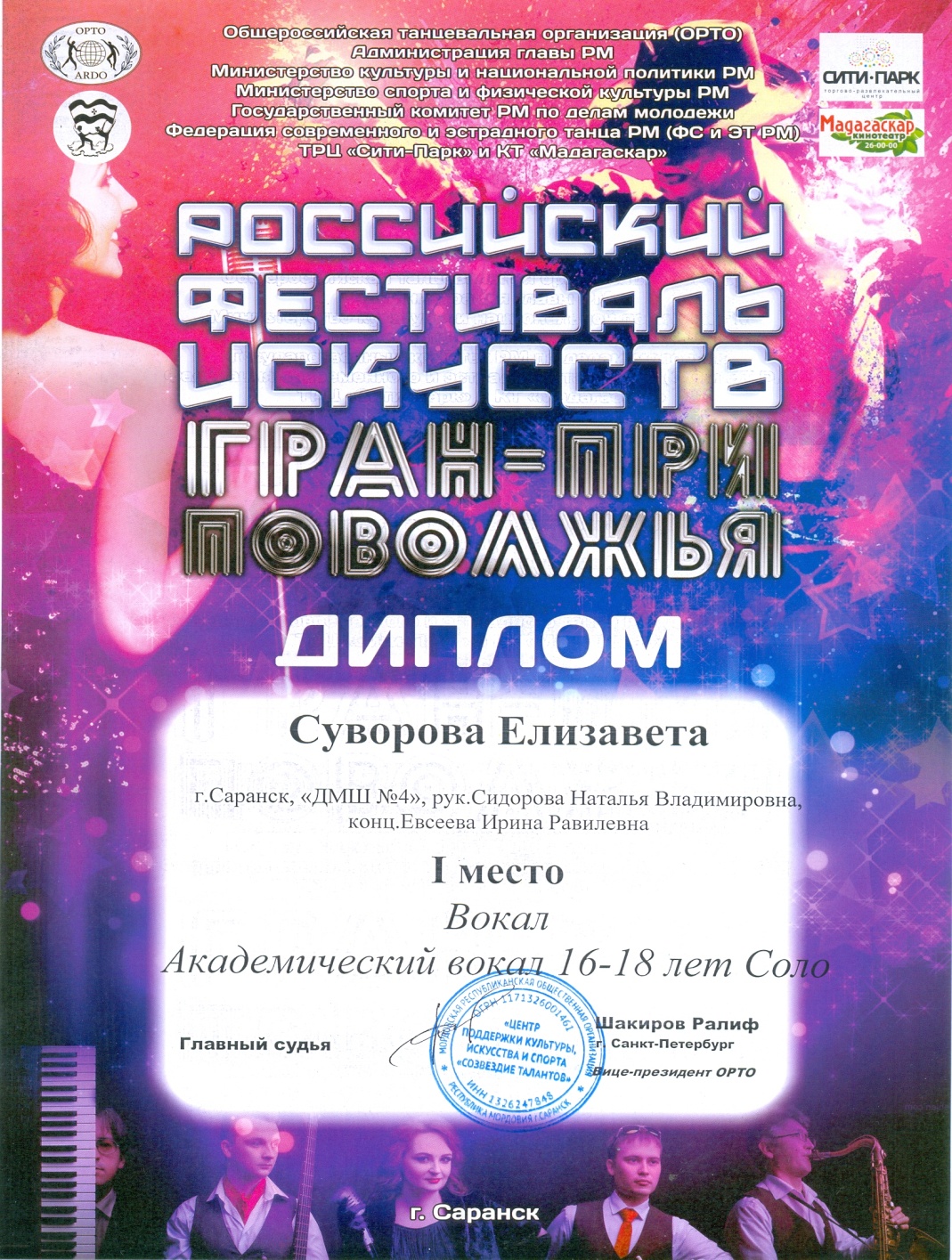 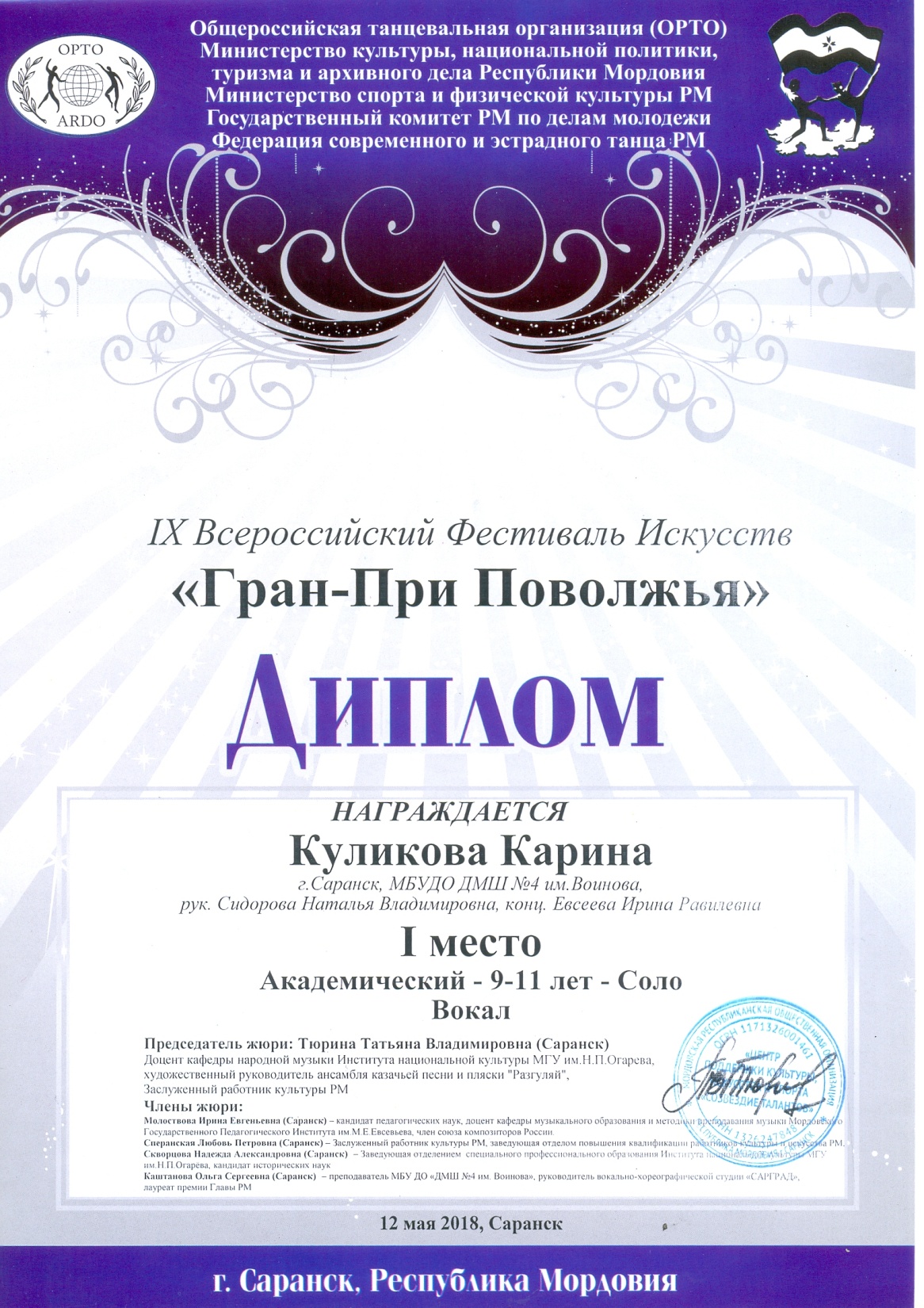 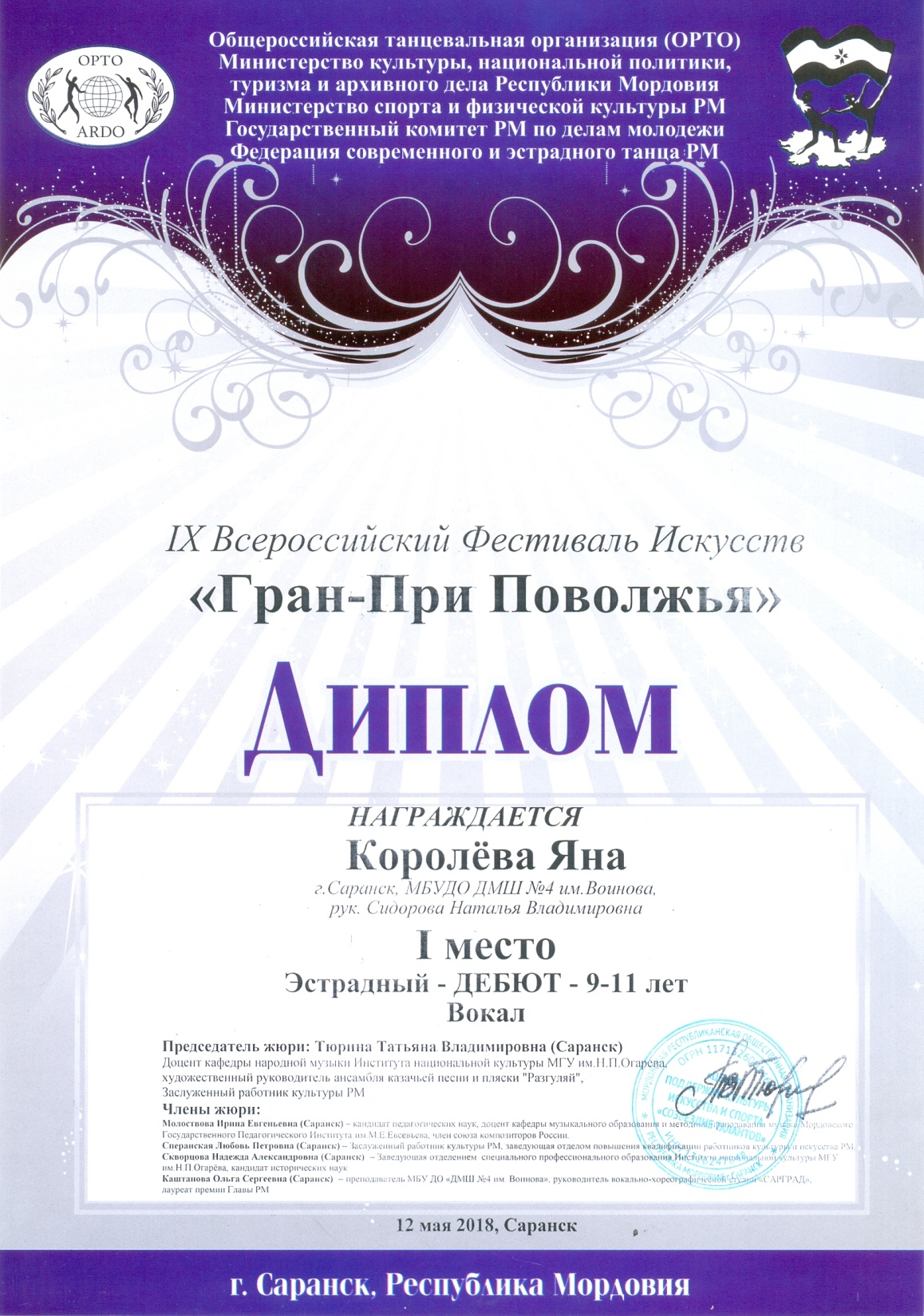 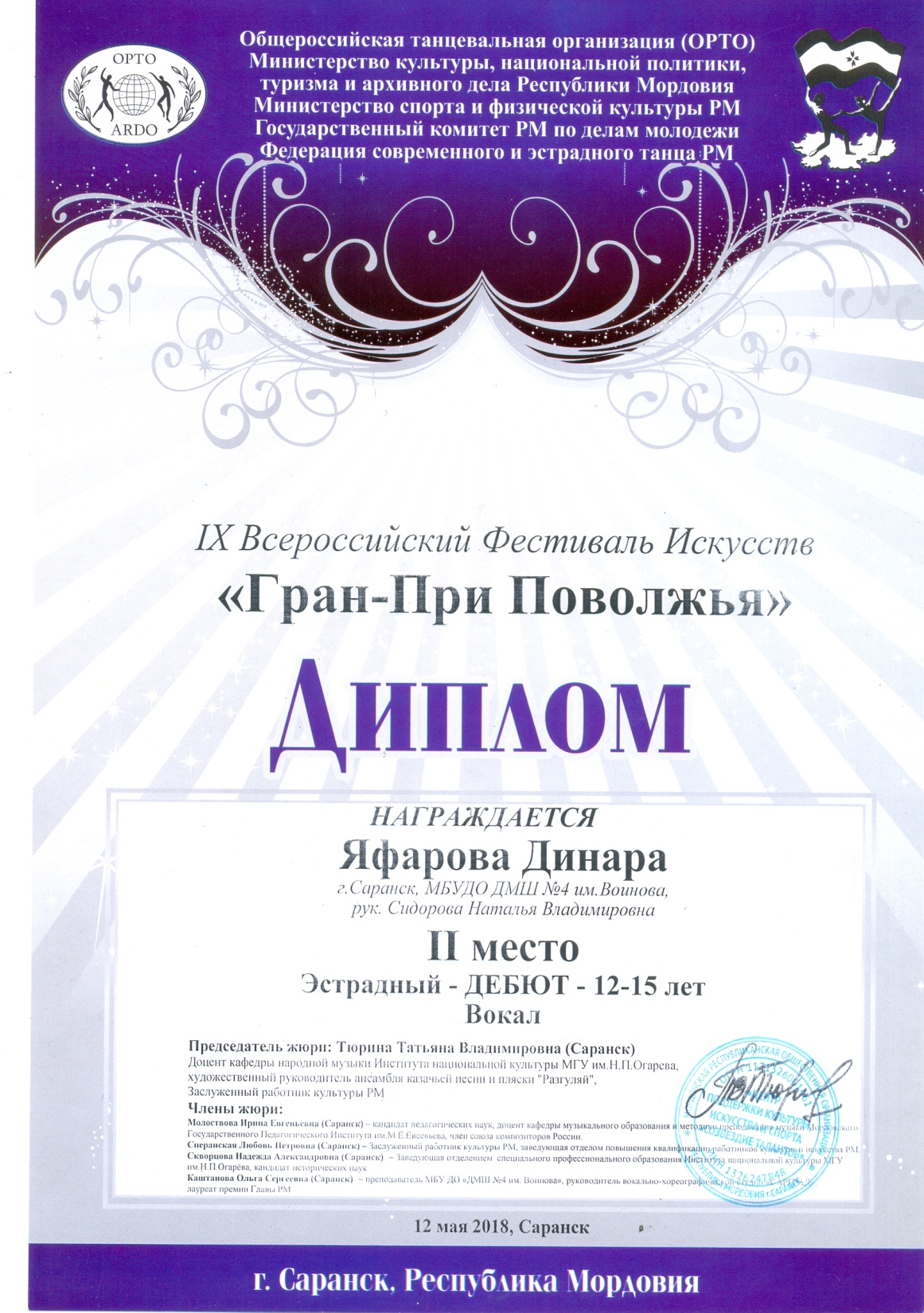 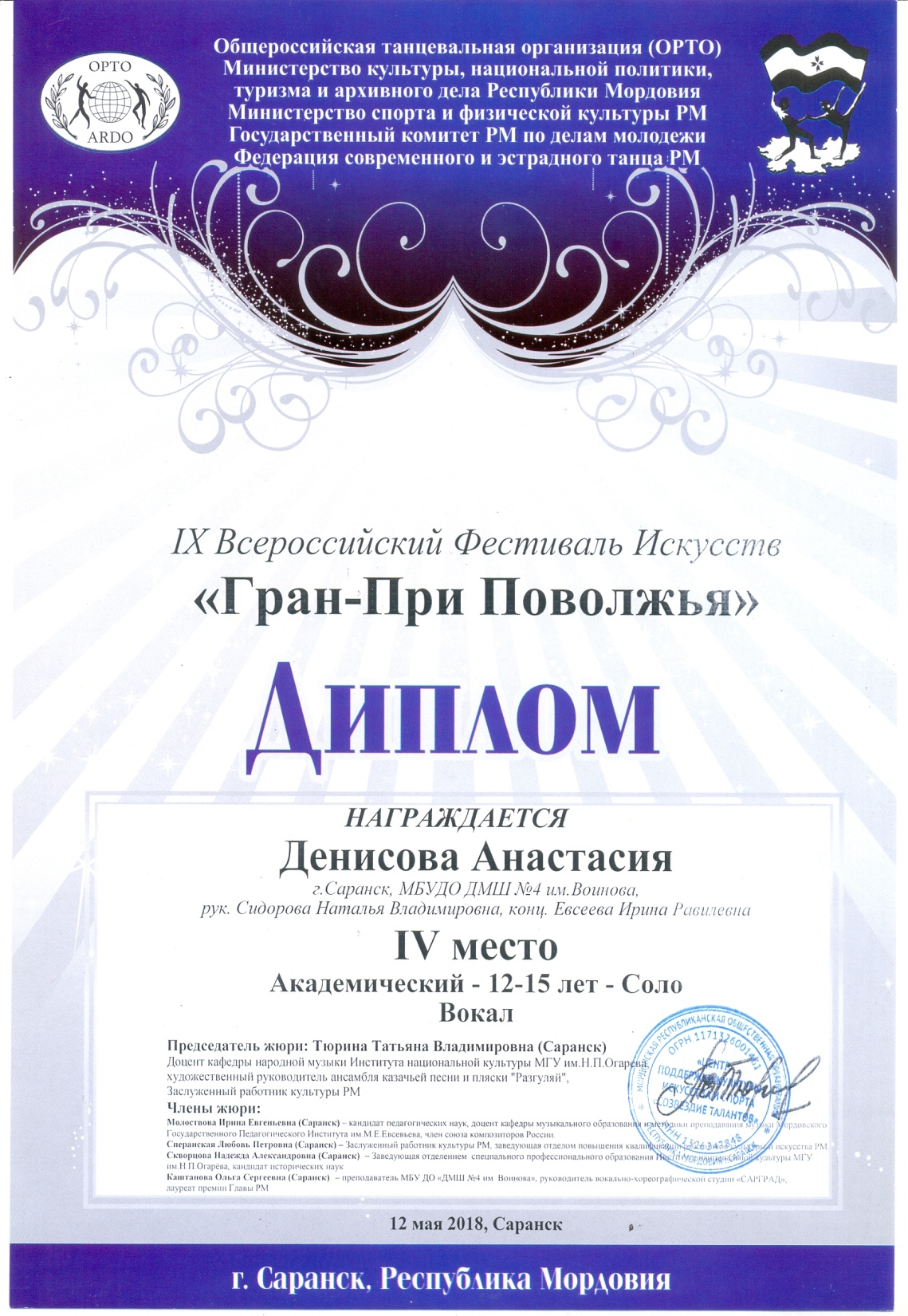 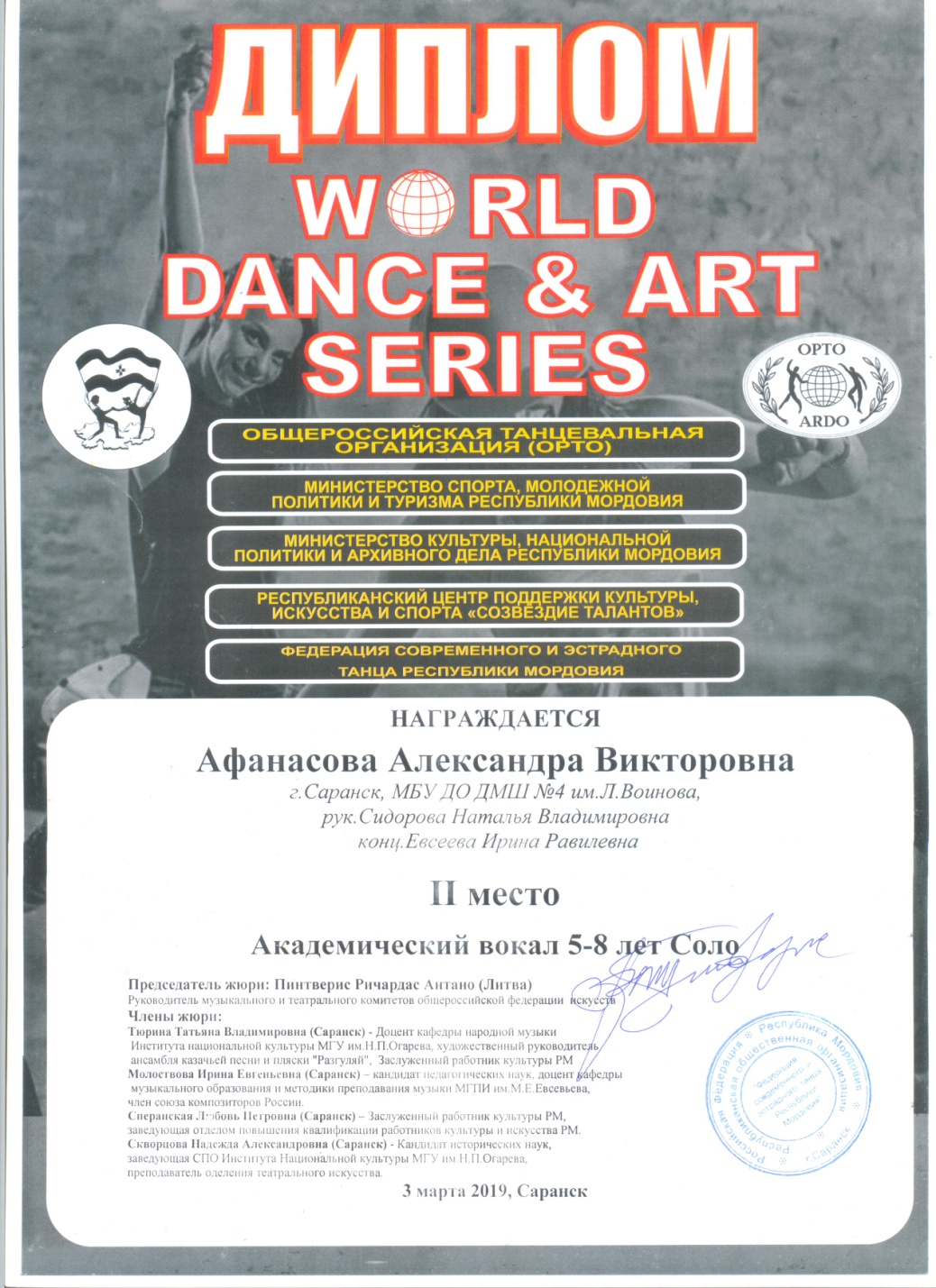 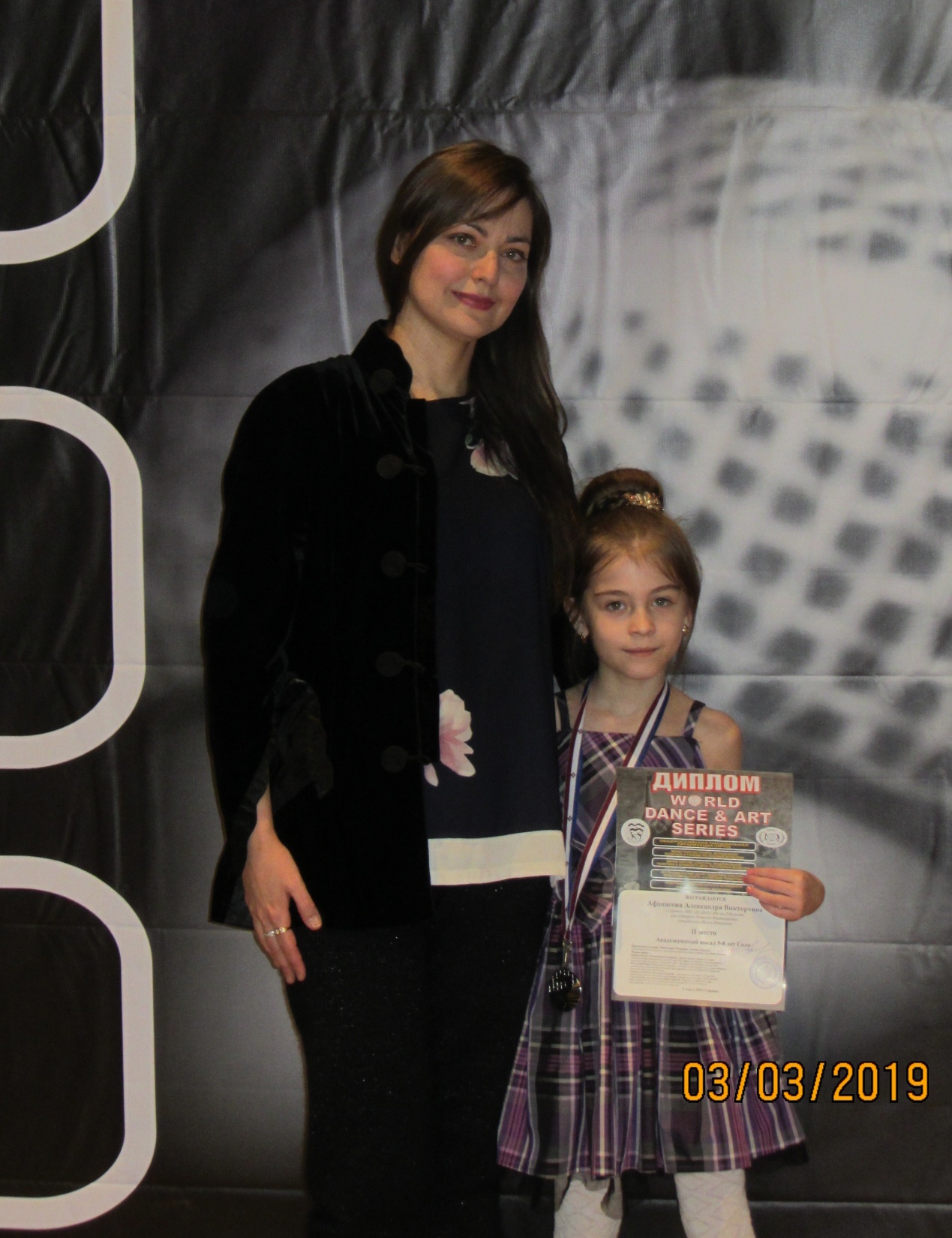 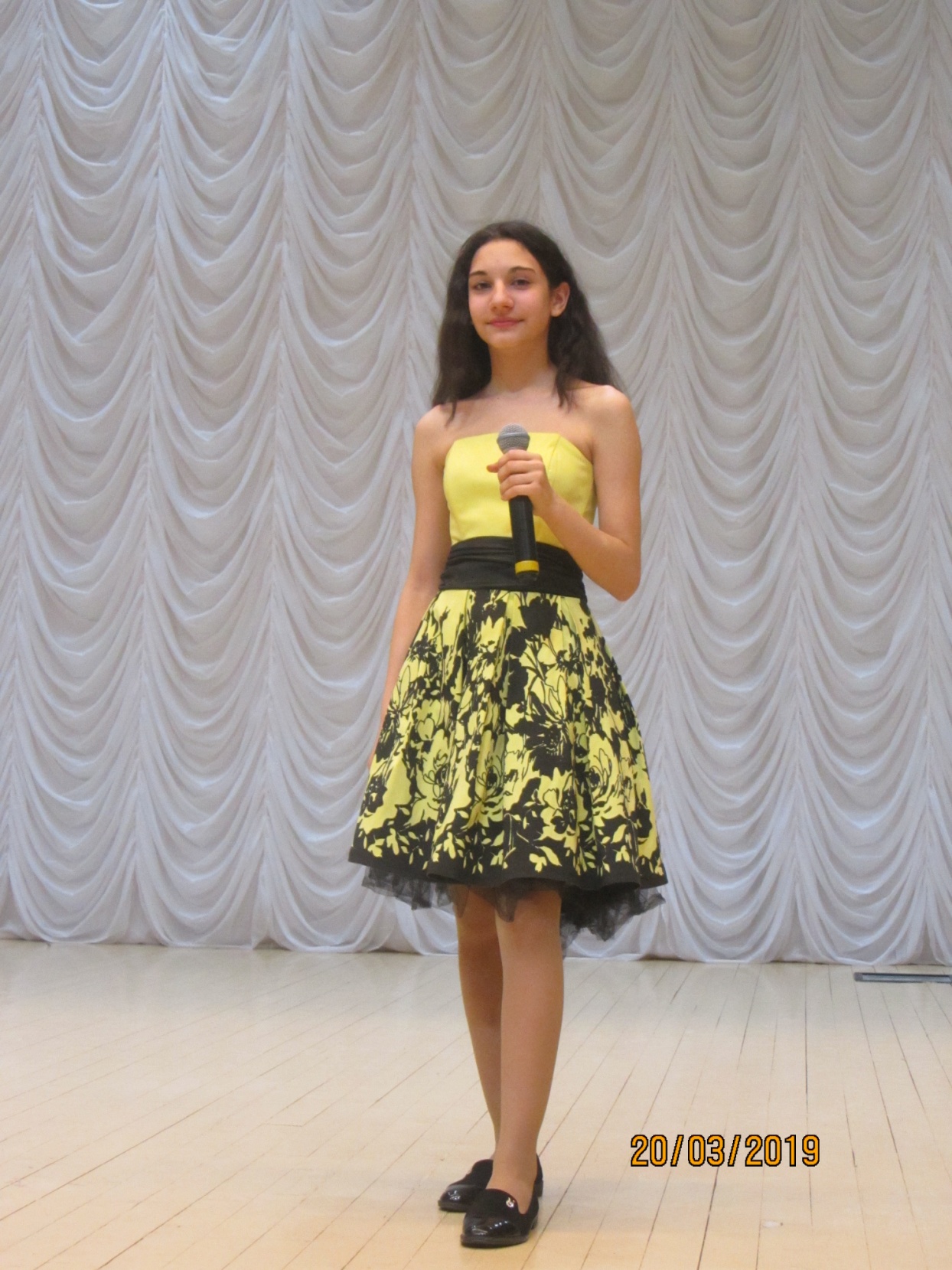 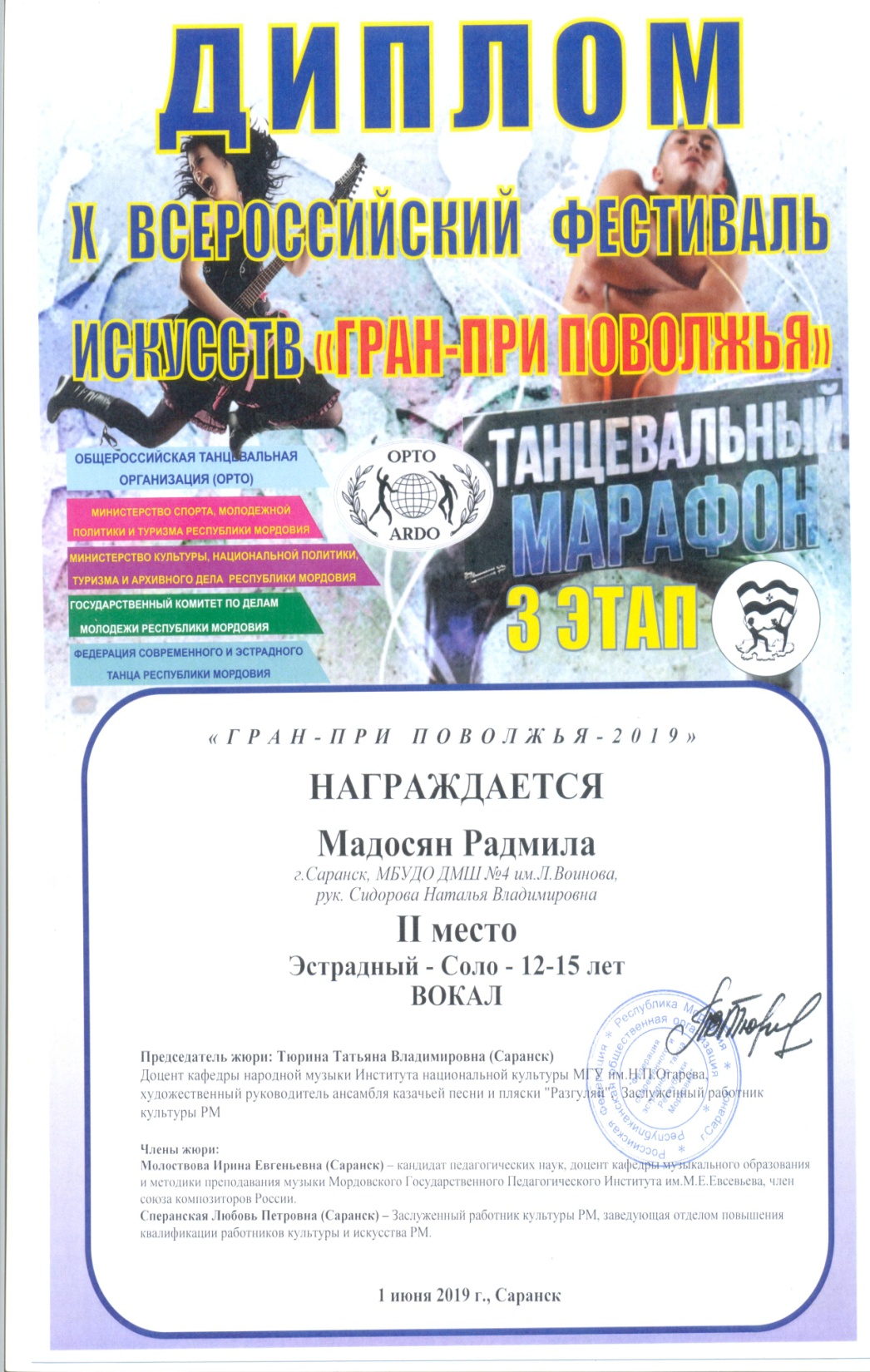 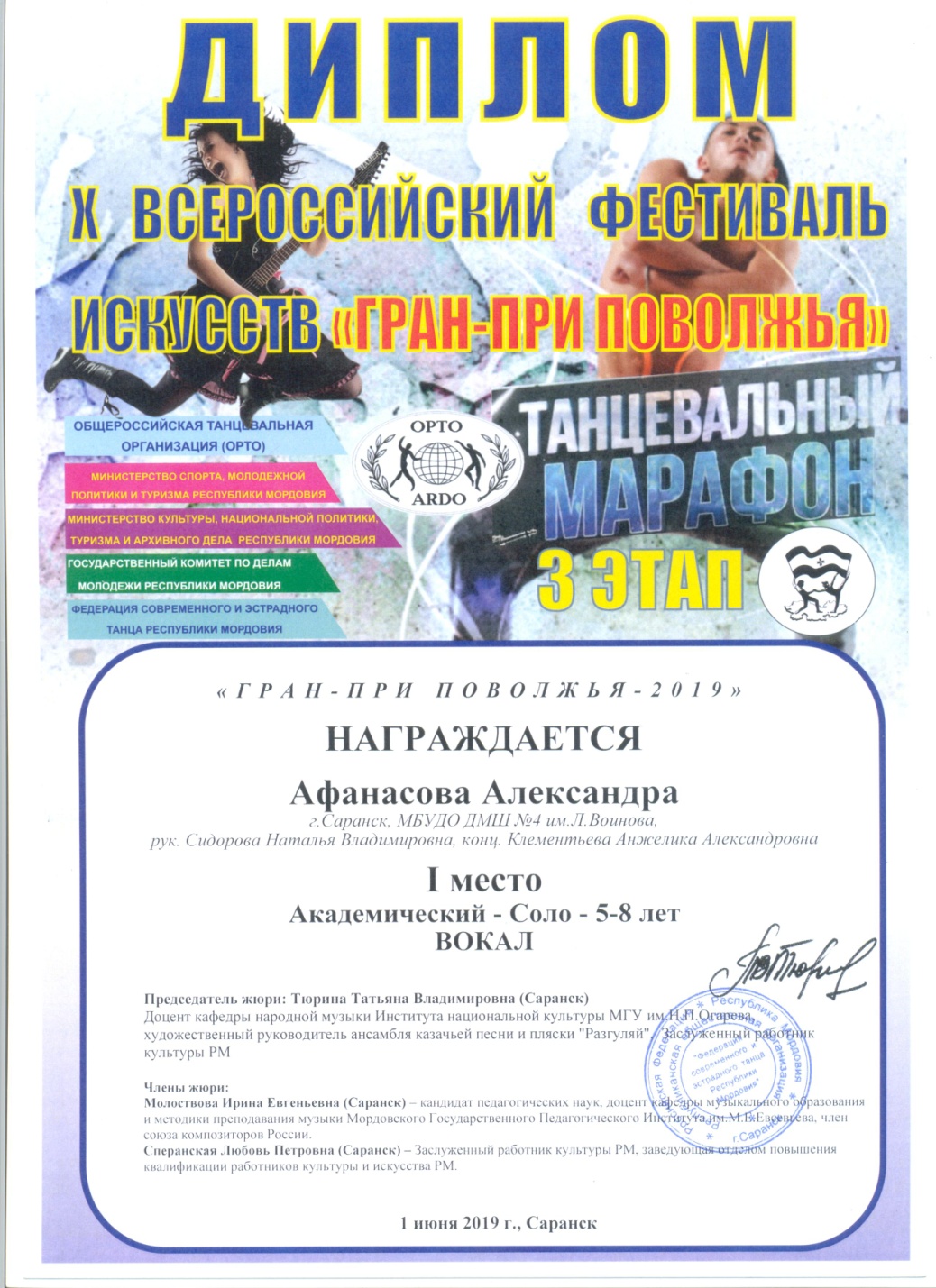 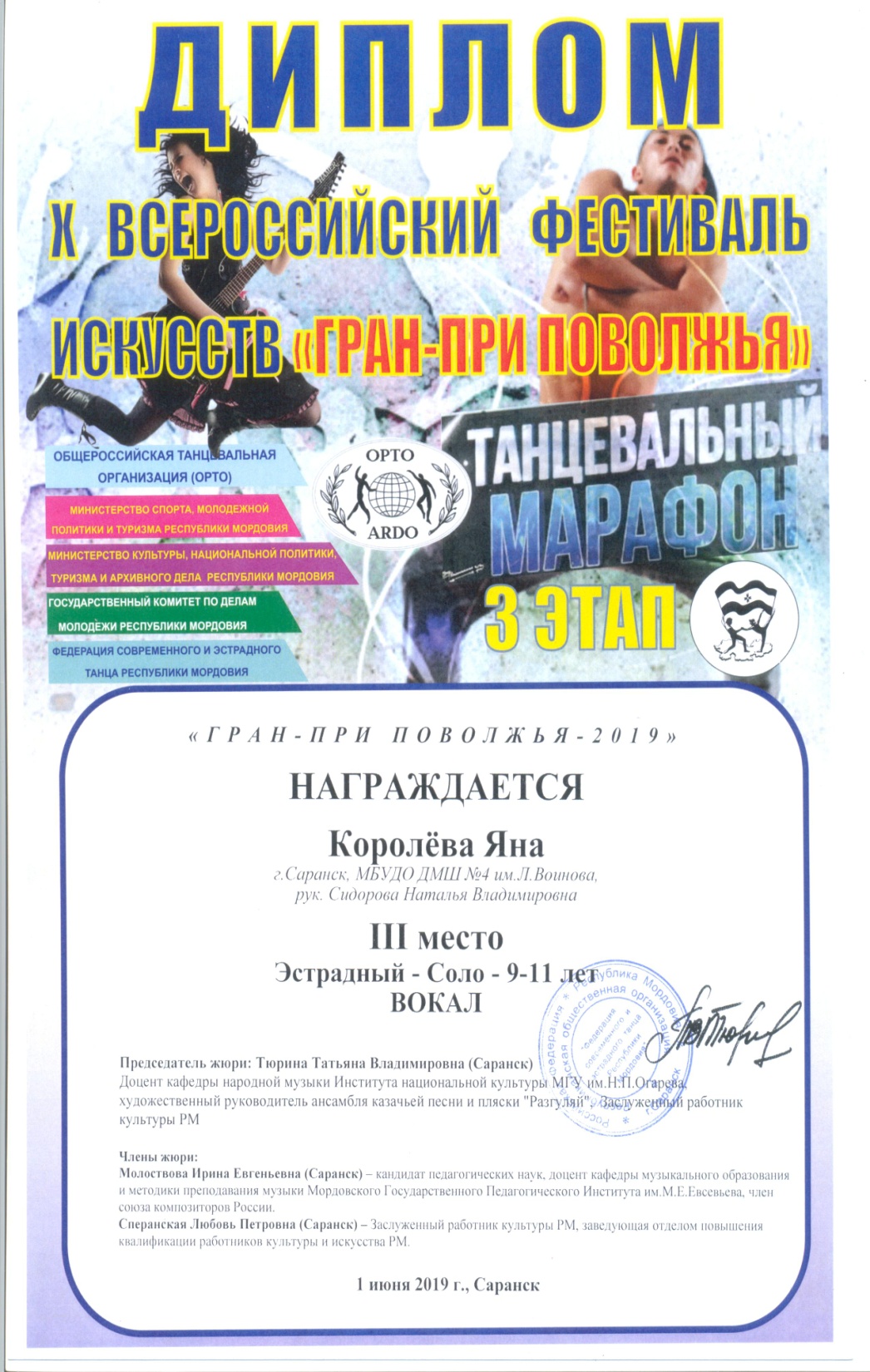 6. Количество учащихся (коллективов), принимающих участие в конкурсах, фестивалях различного уровня за межаттестационный период
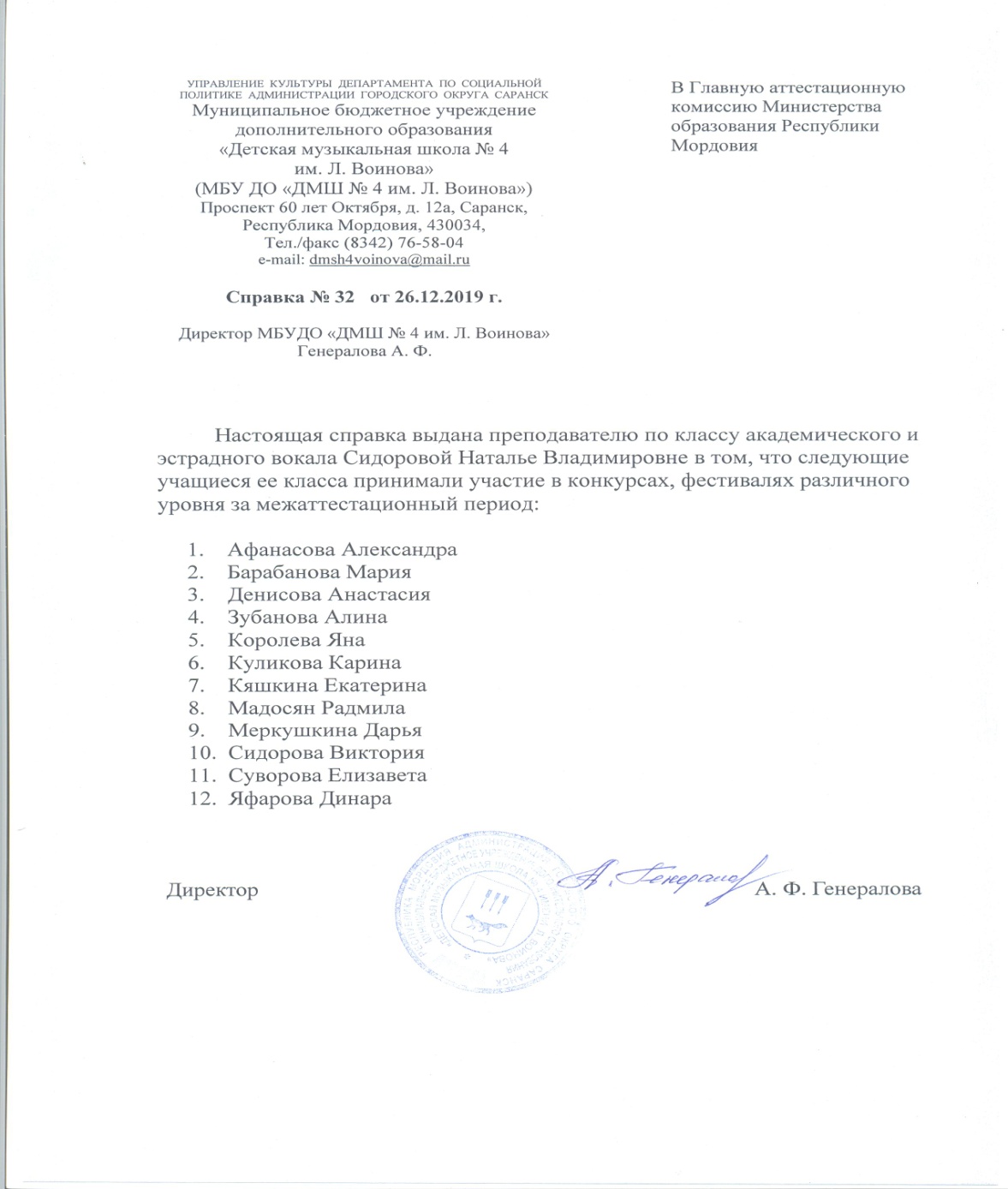 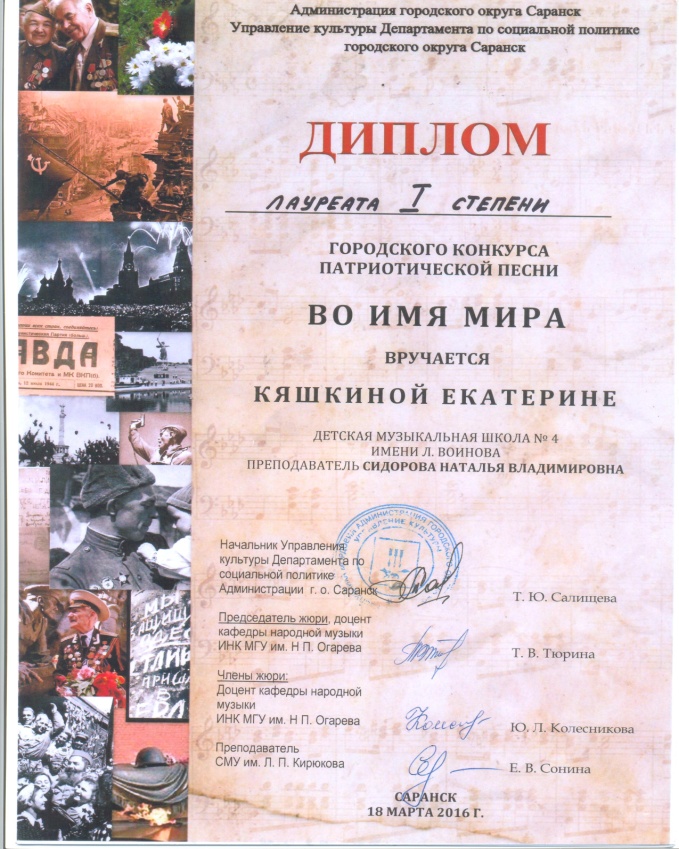 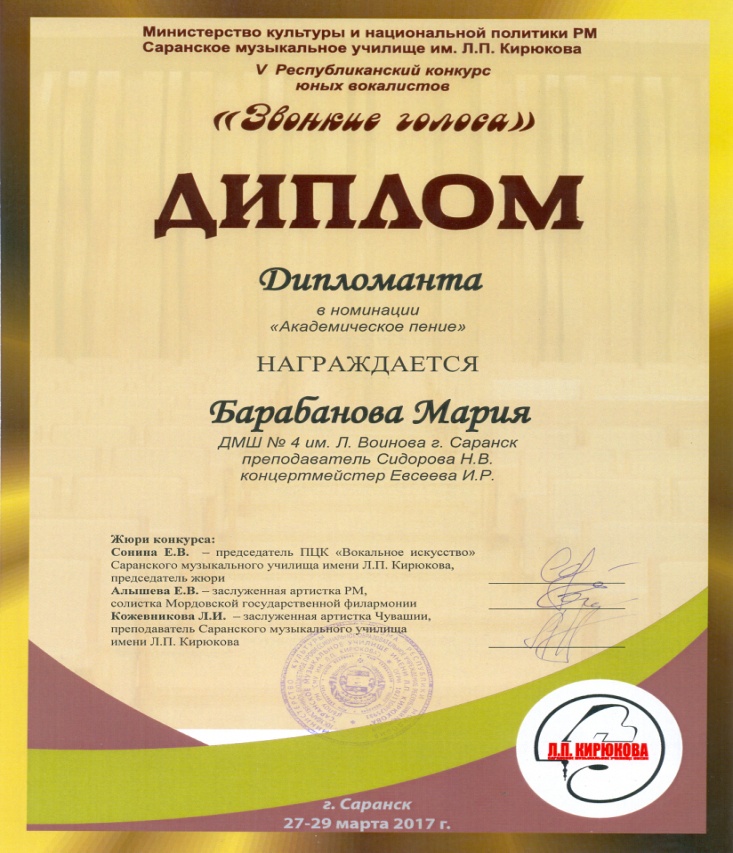 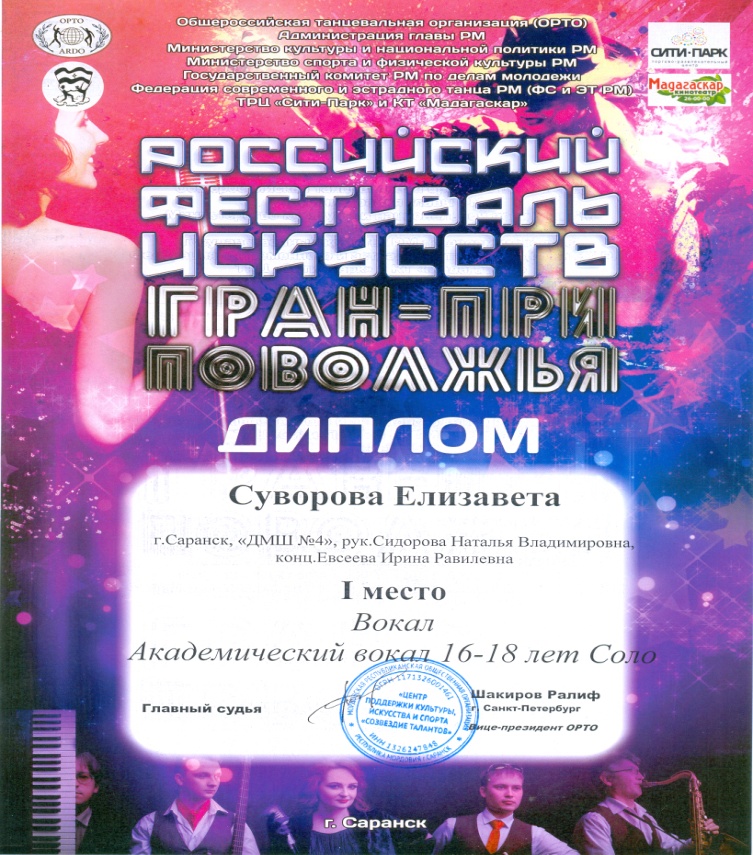 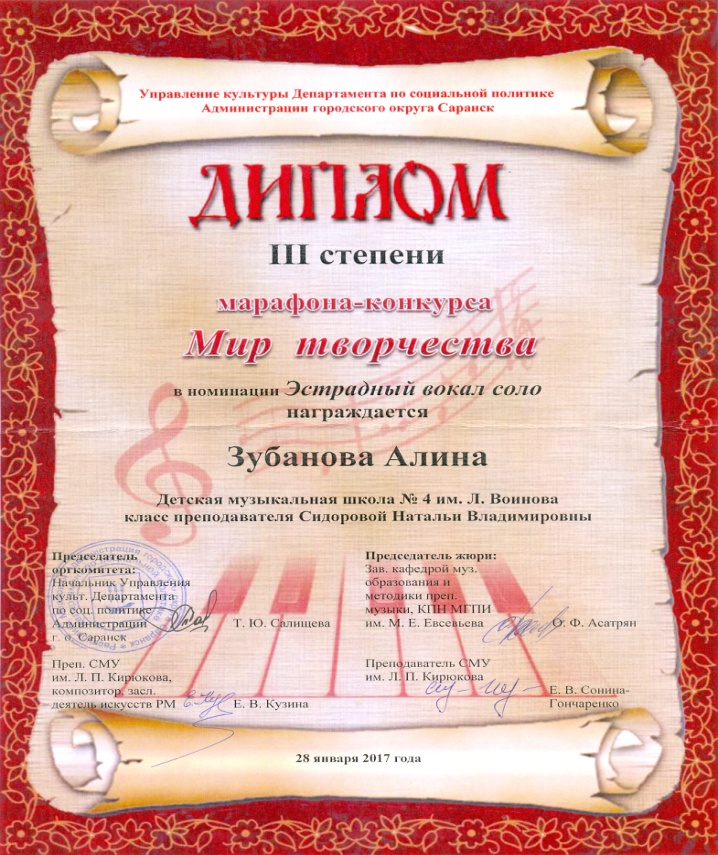 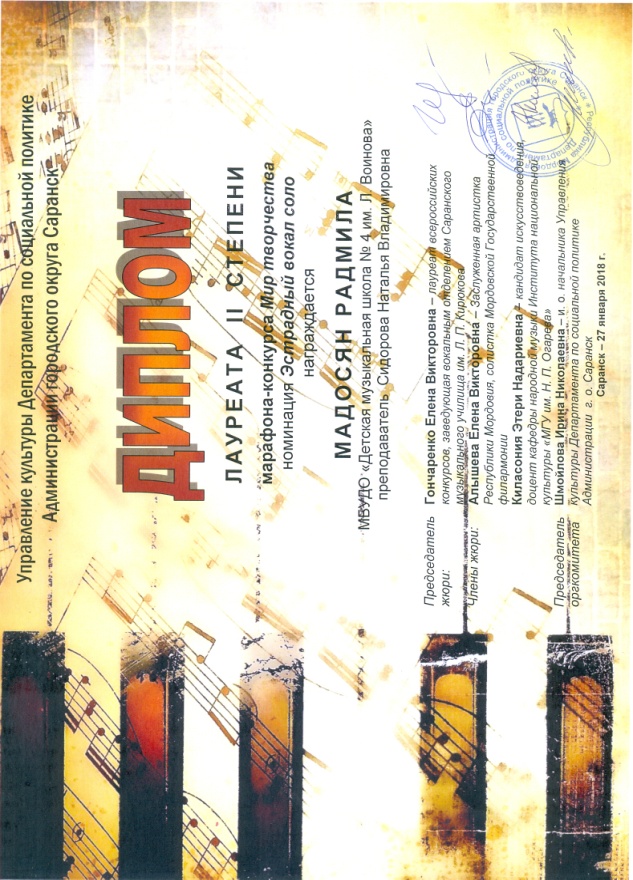 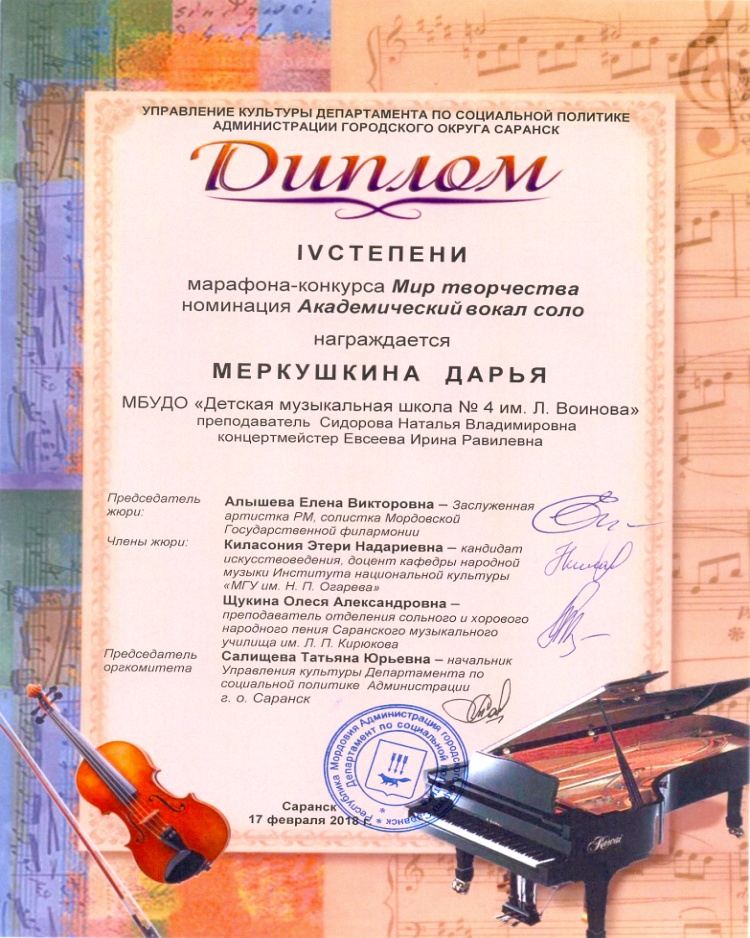 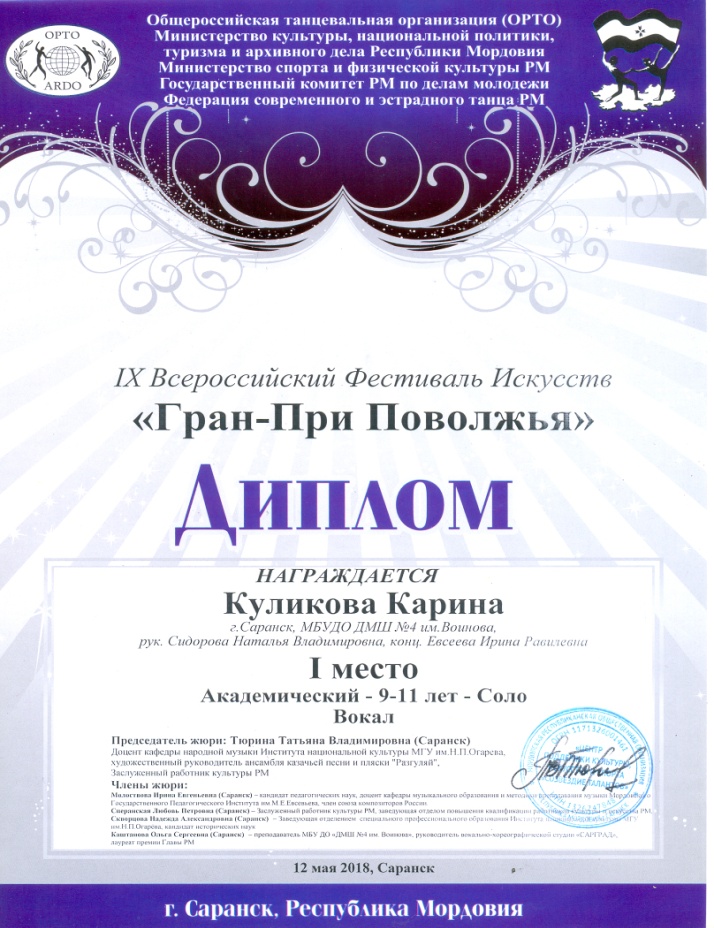 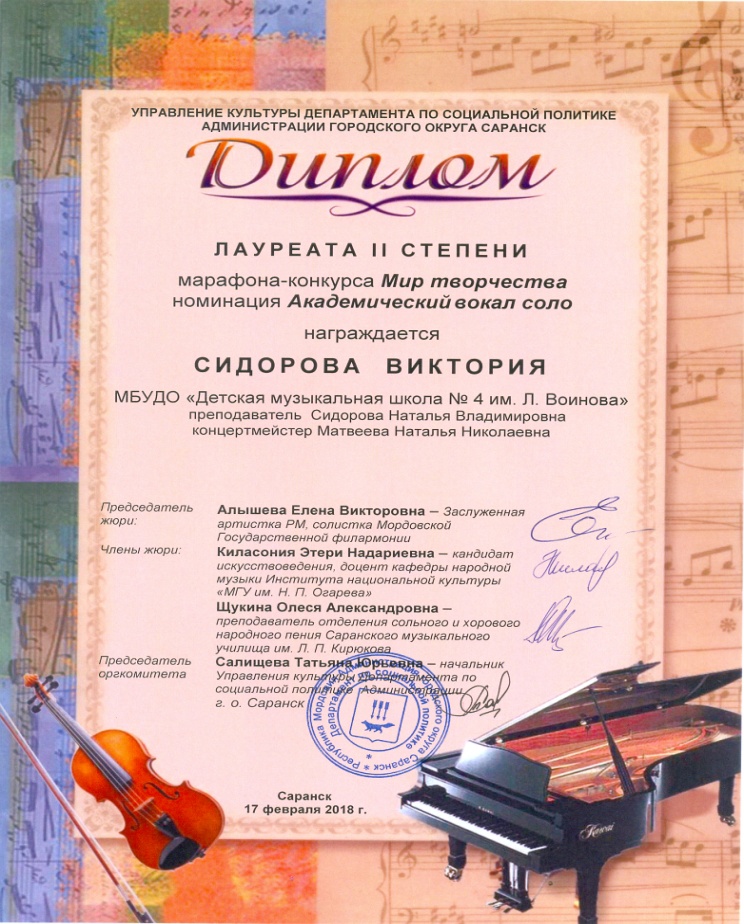 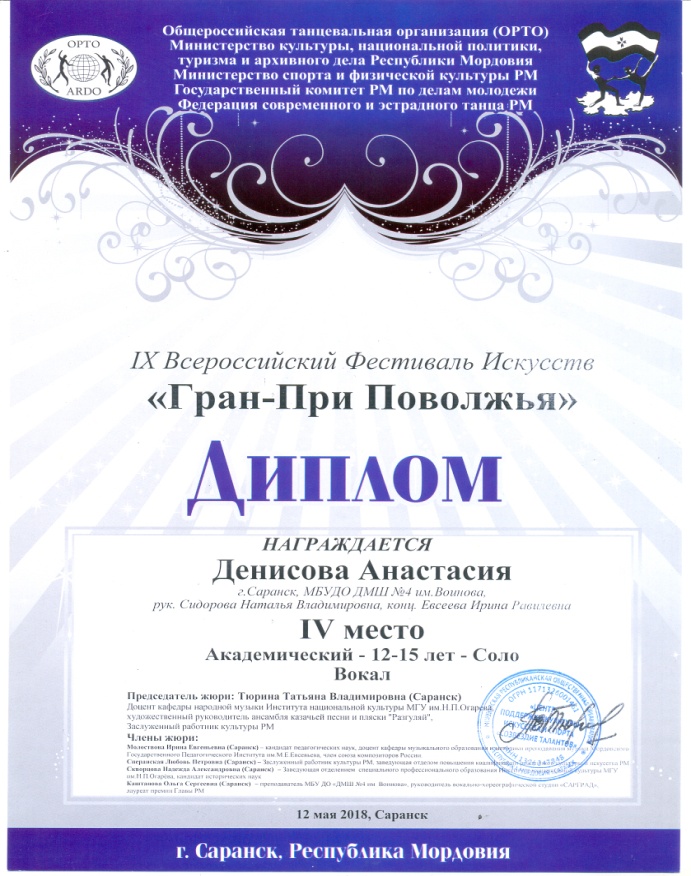 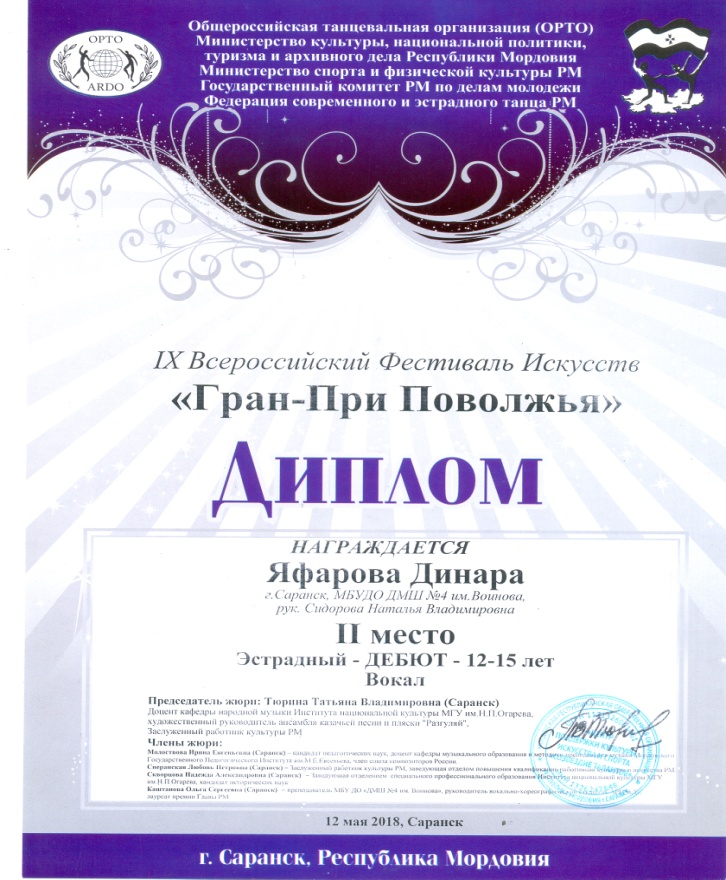 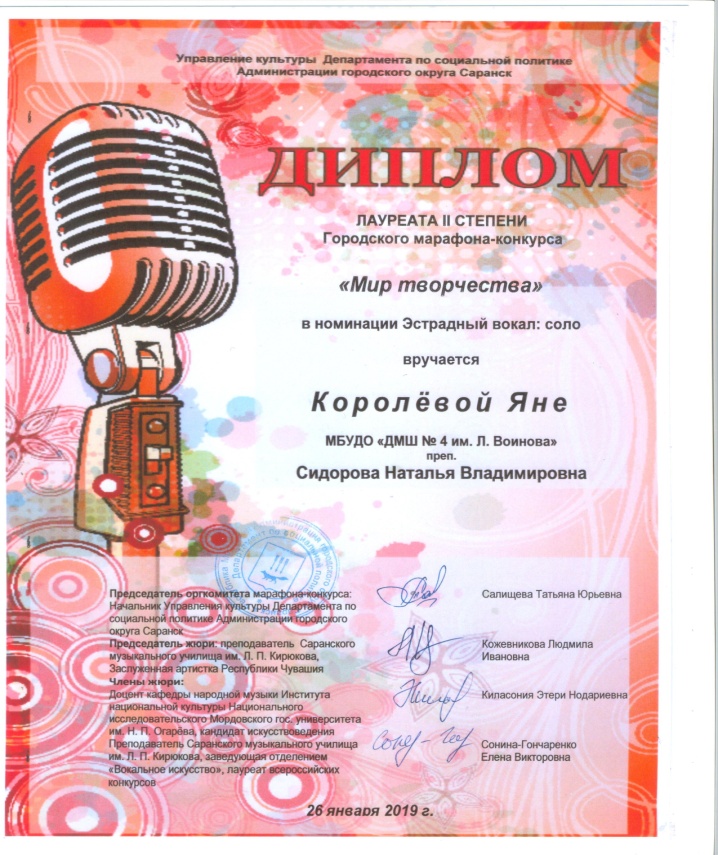 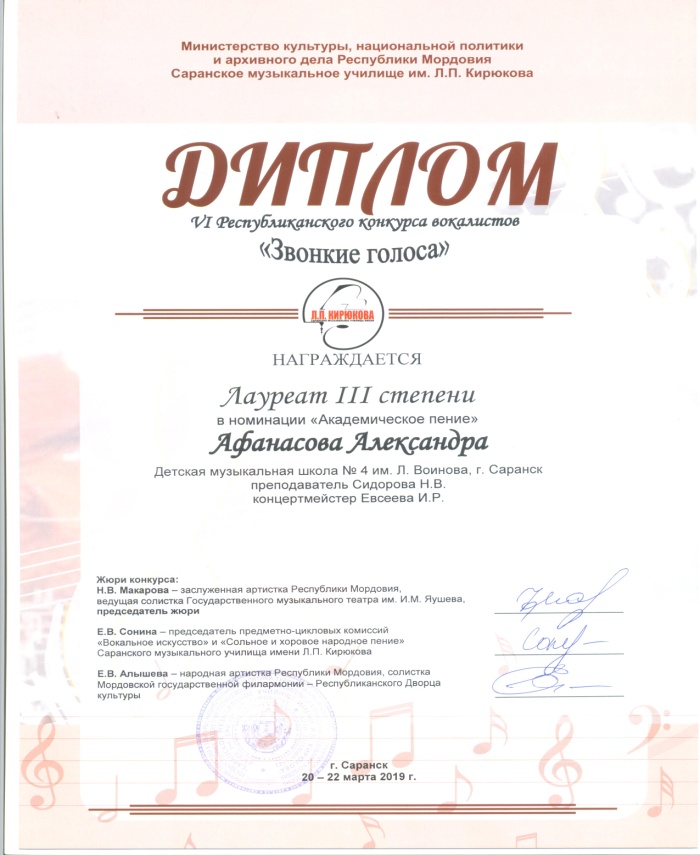 7. Участие преподавателя или учащихся в мероприятиях концертно-просветительского, художественно-творческого характера
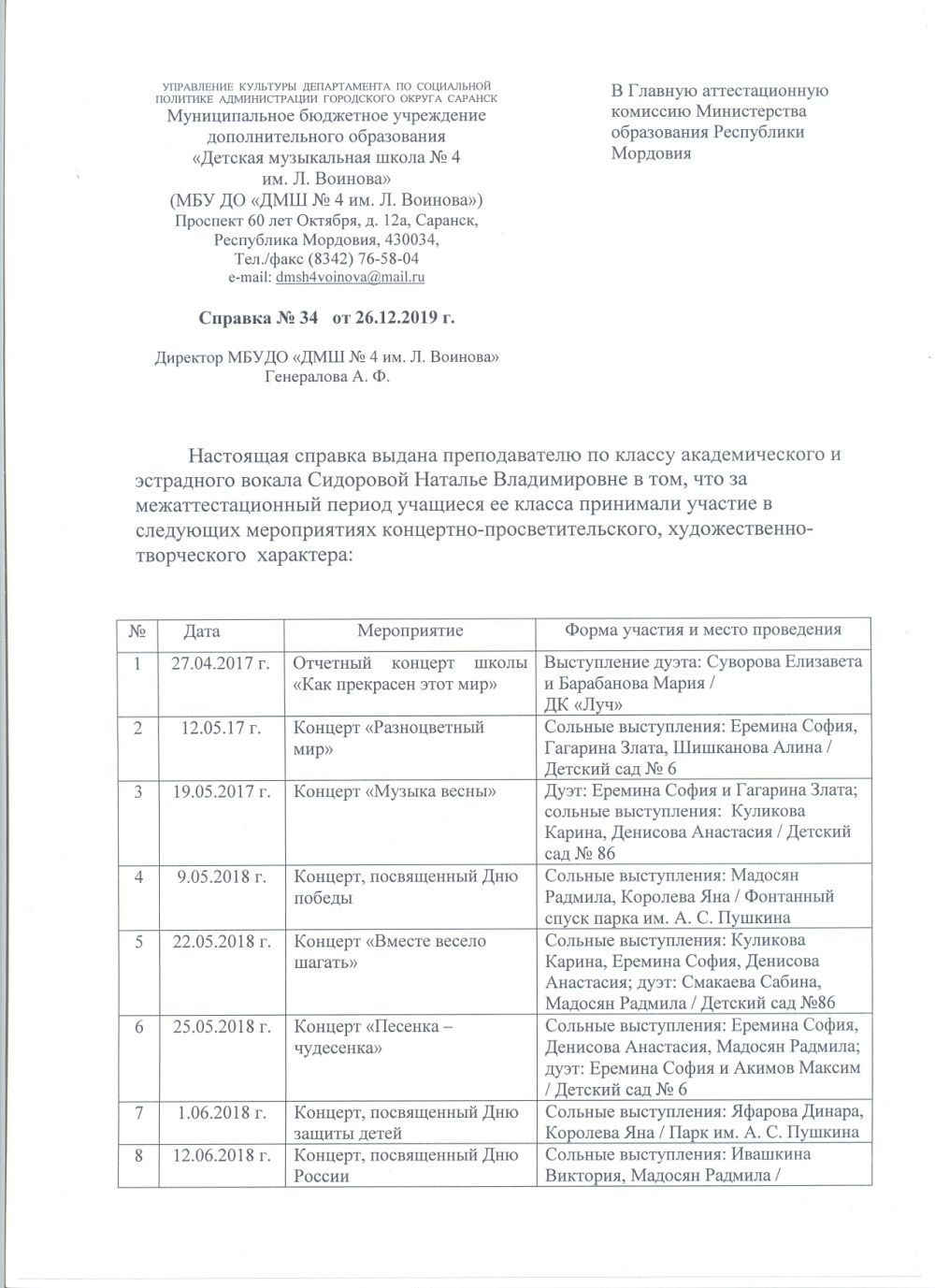 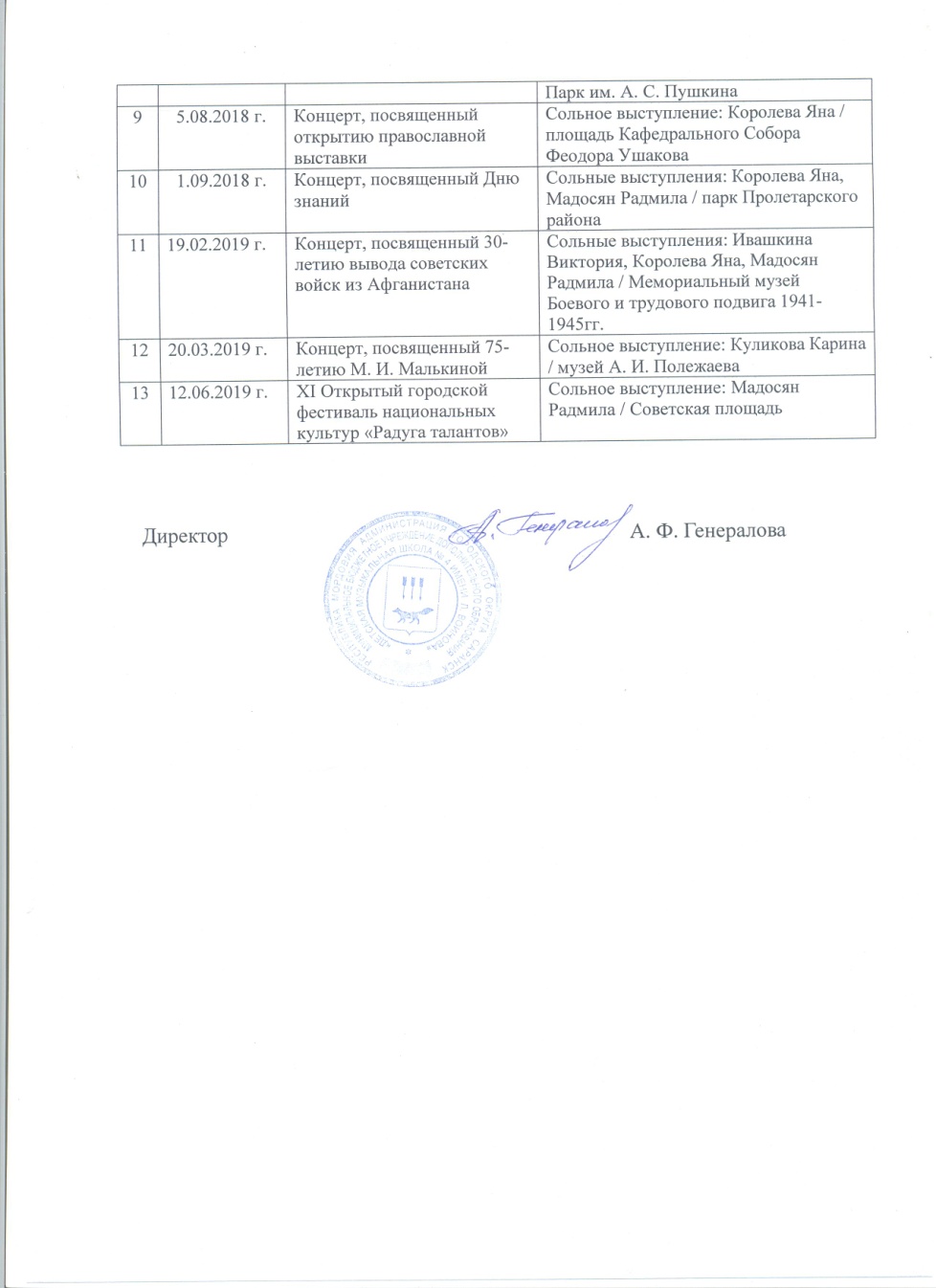 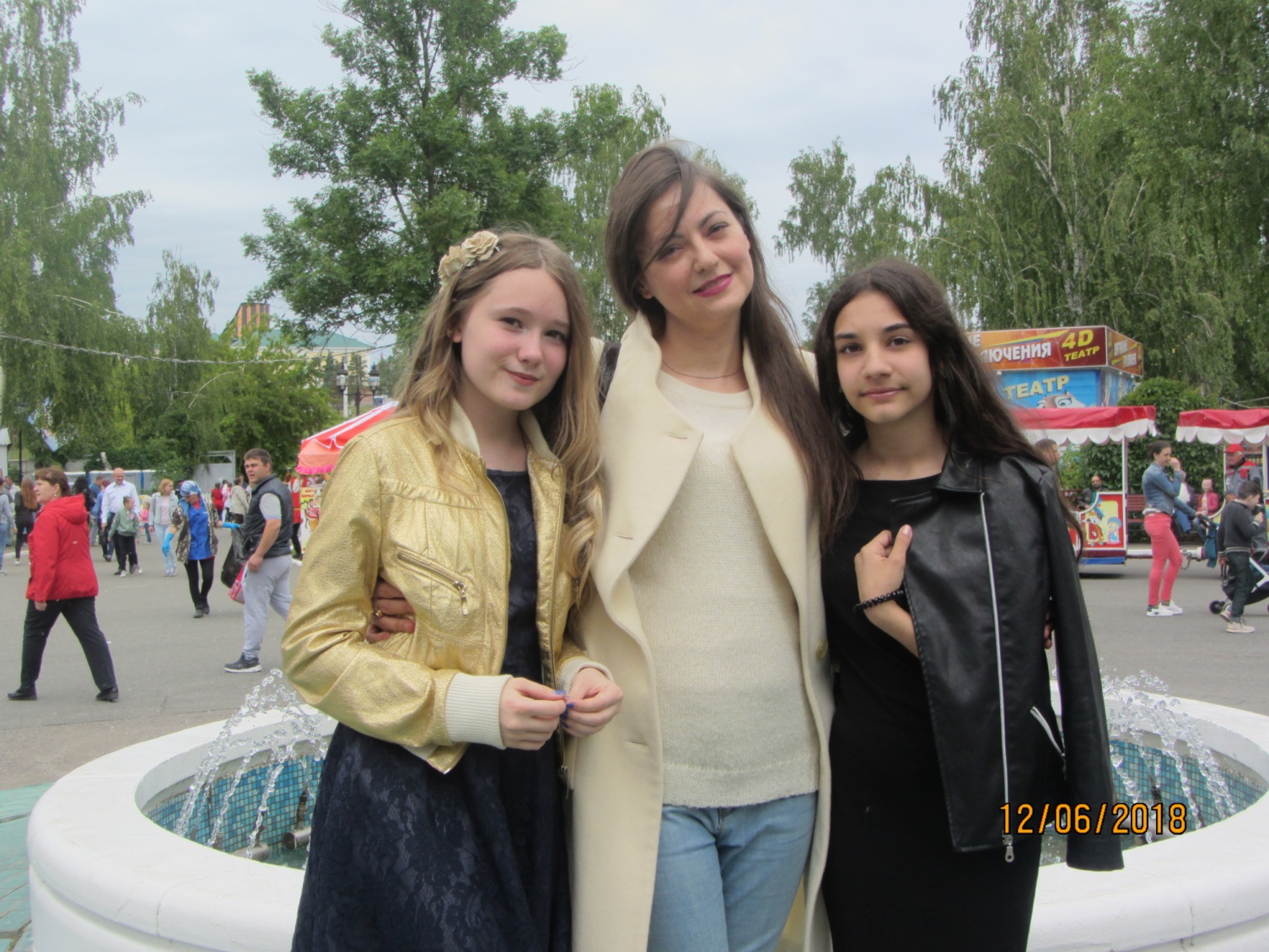 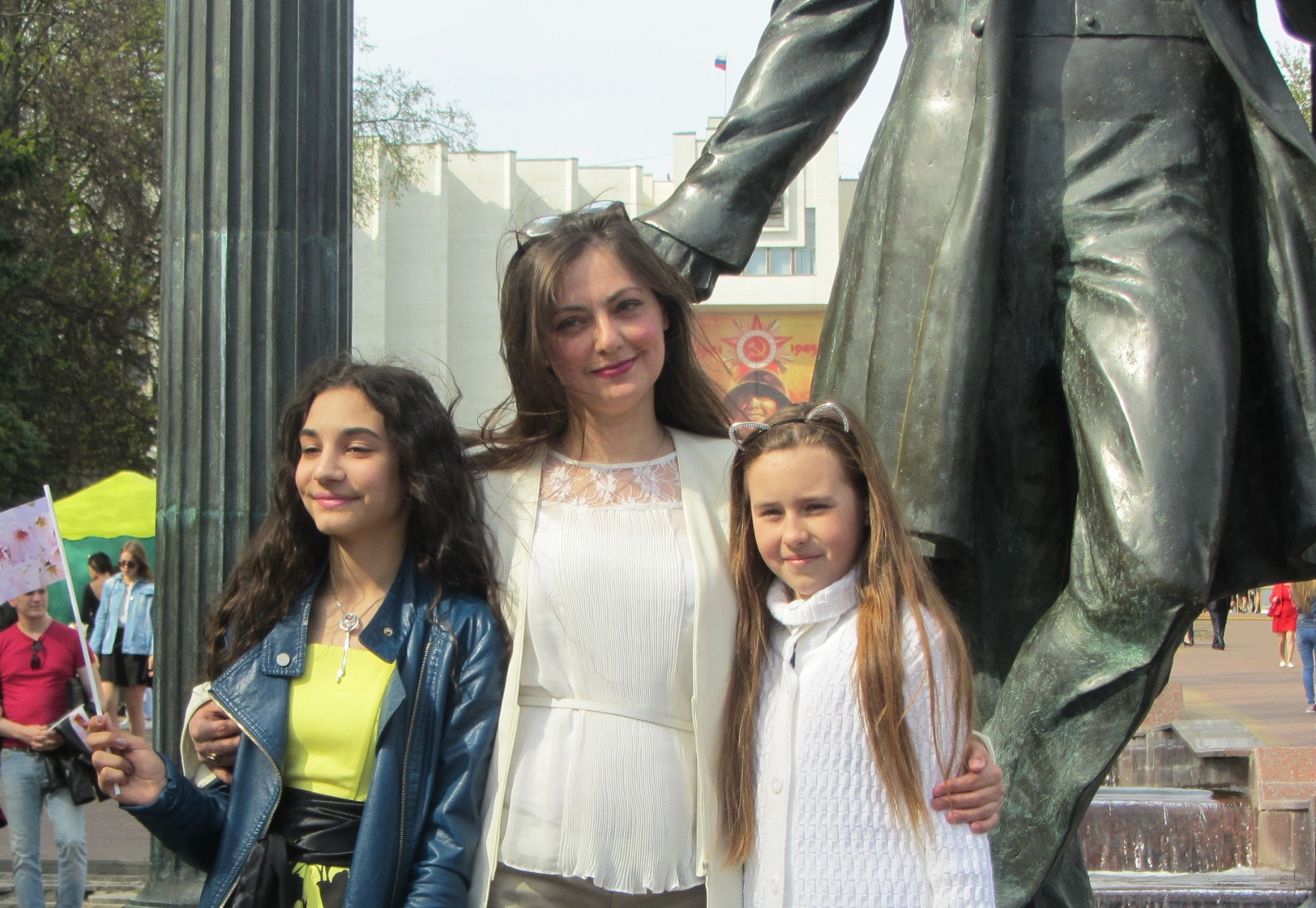 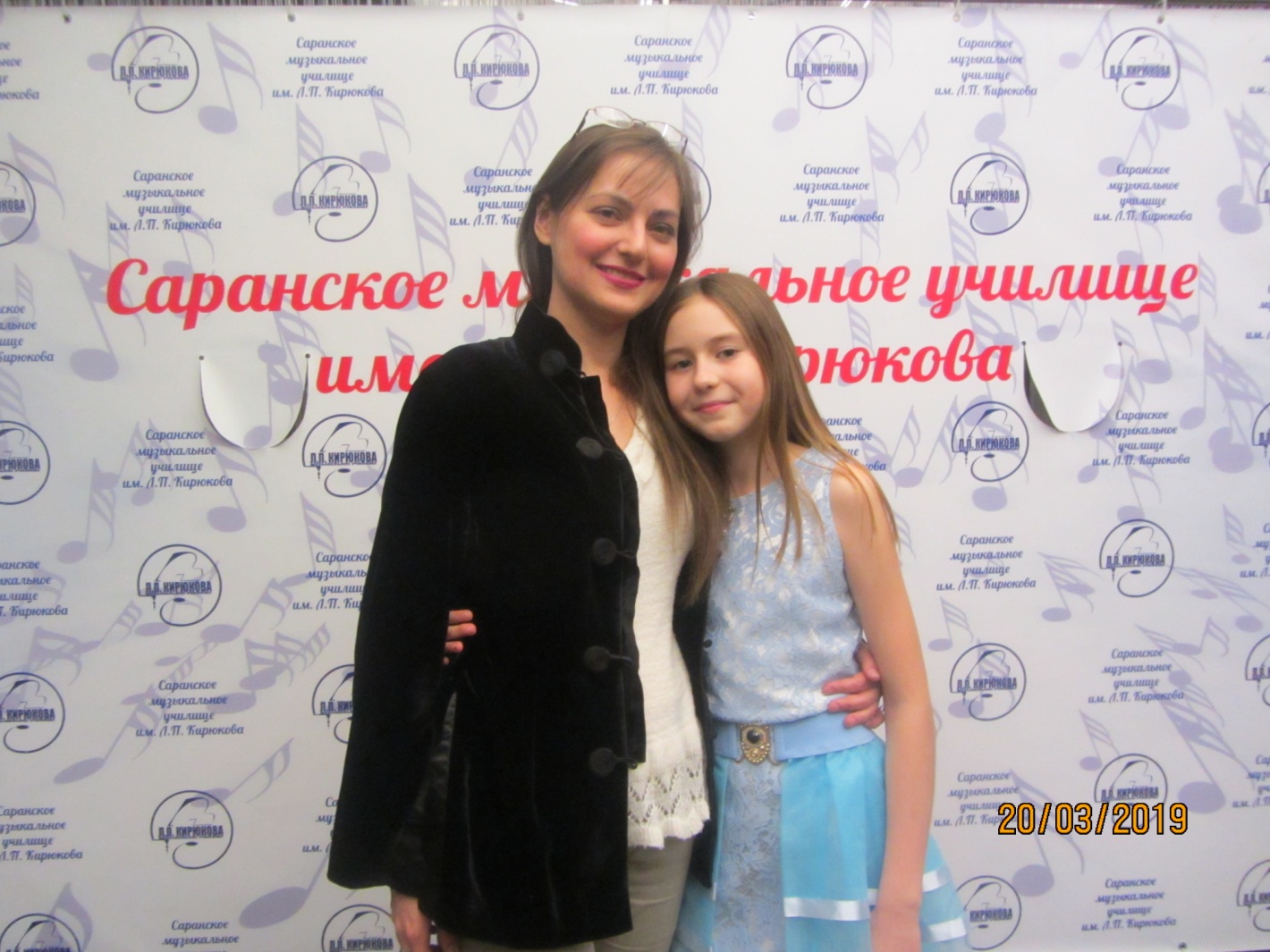 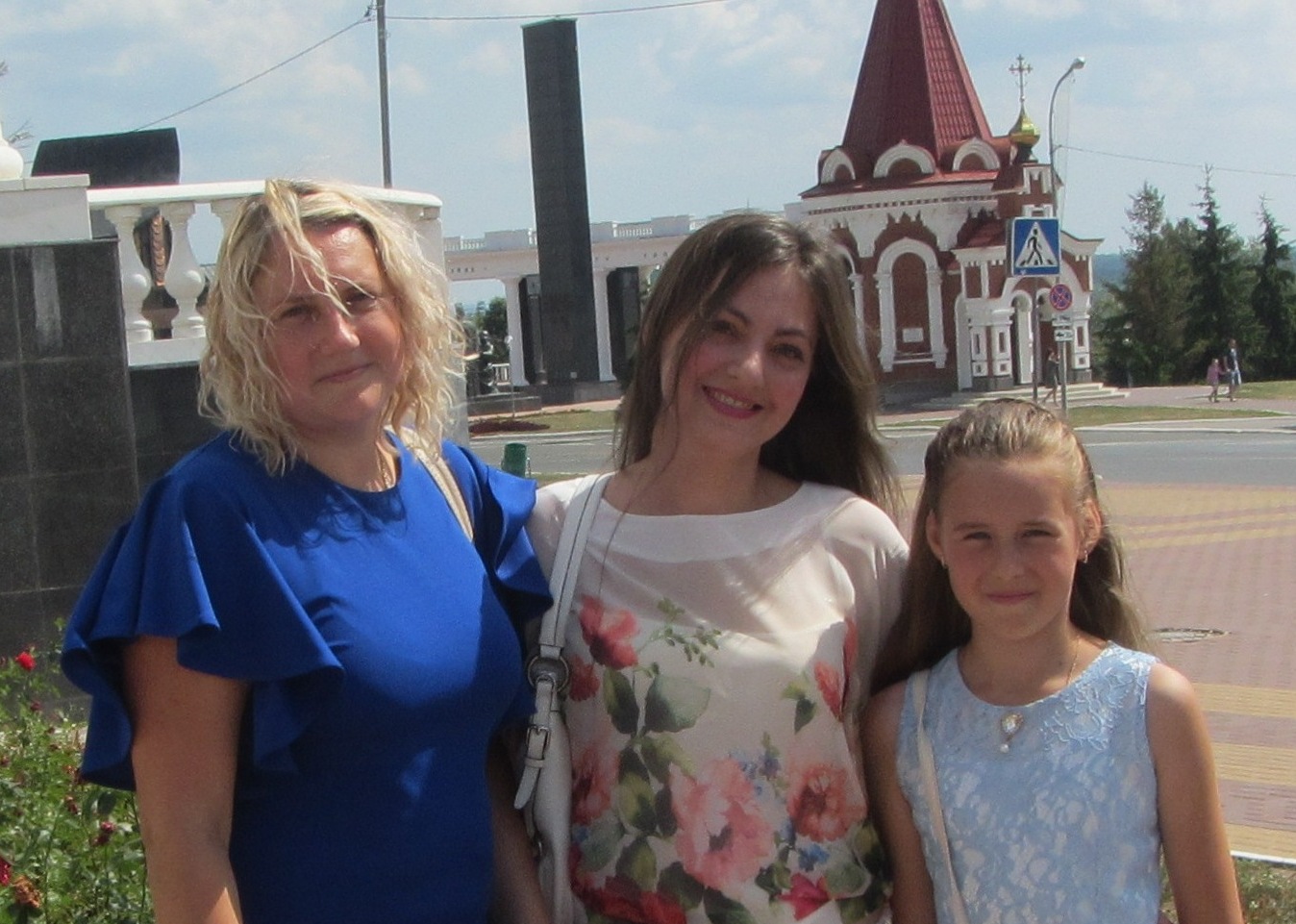 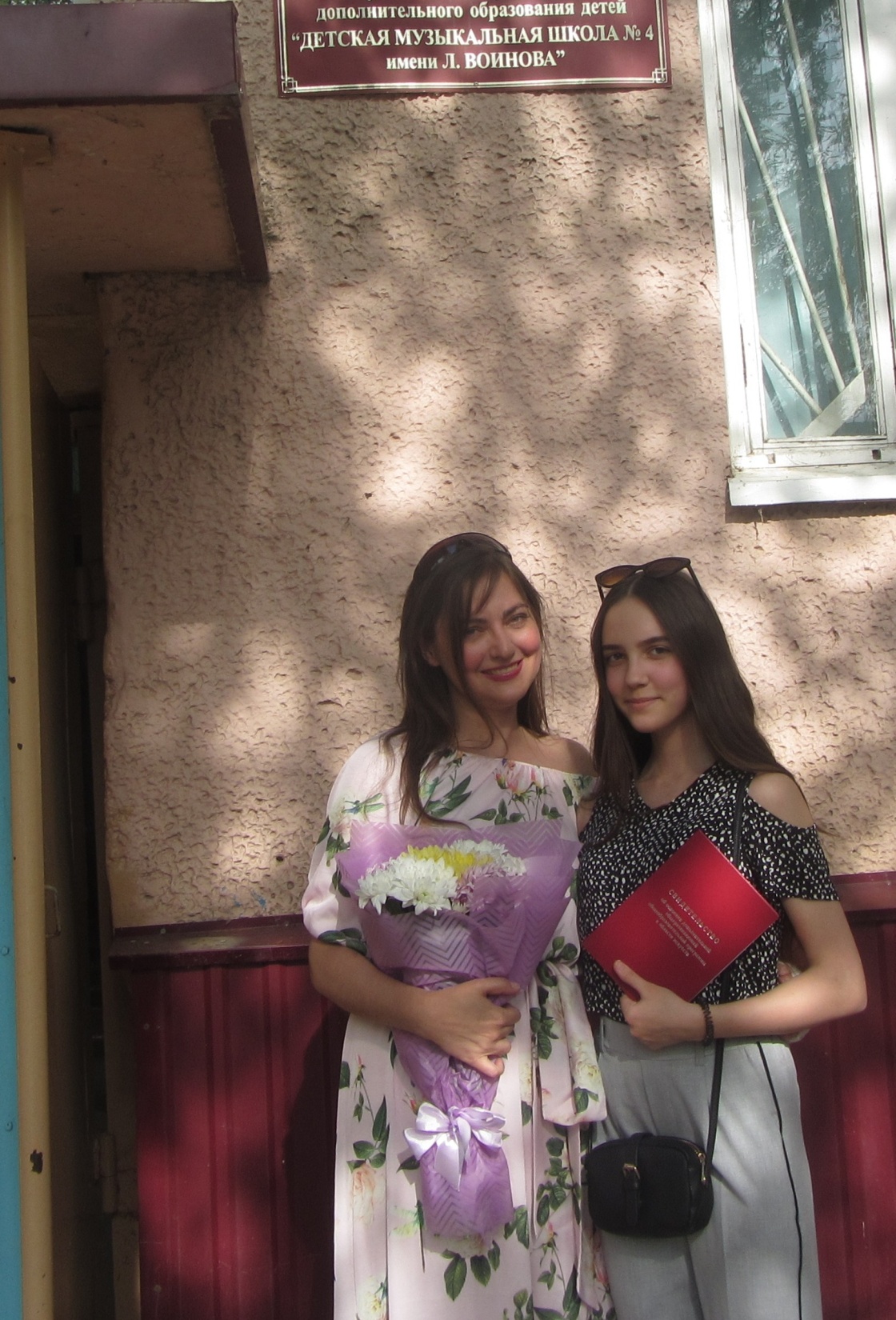 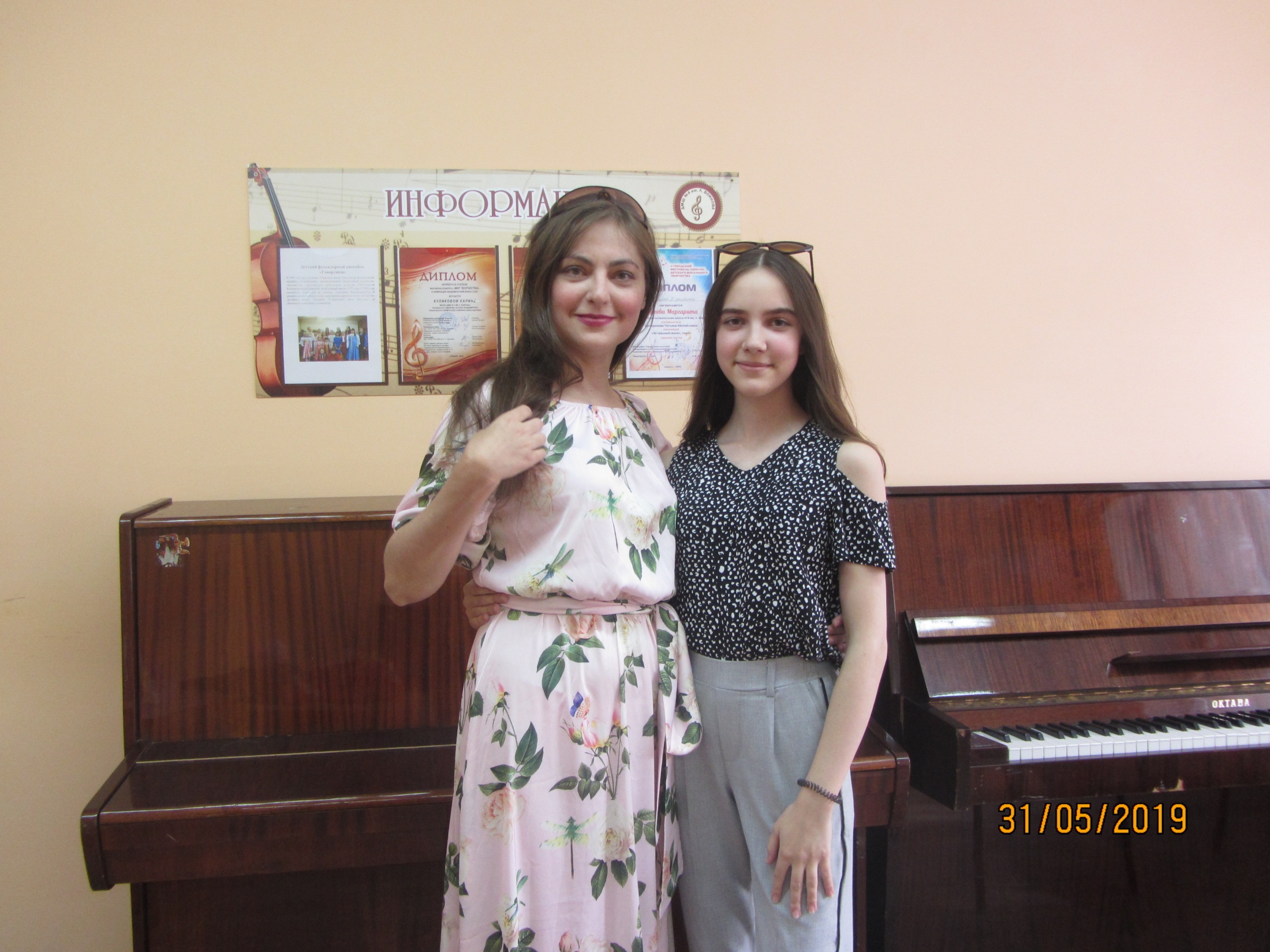 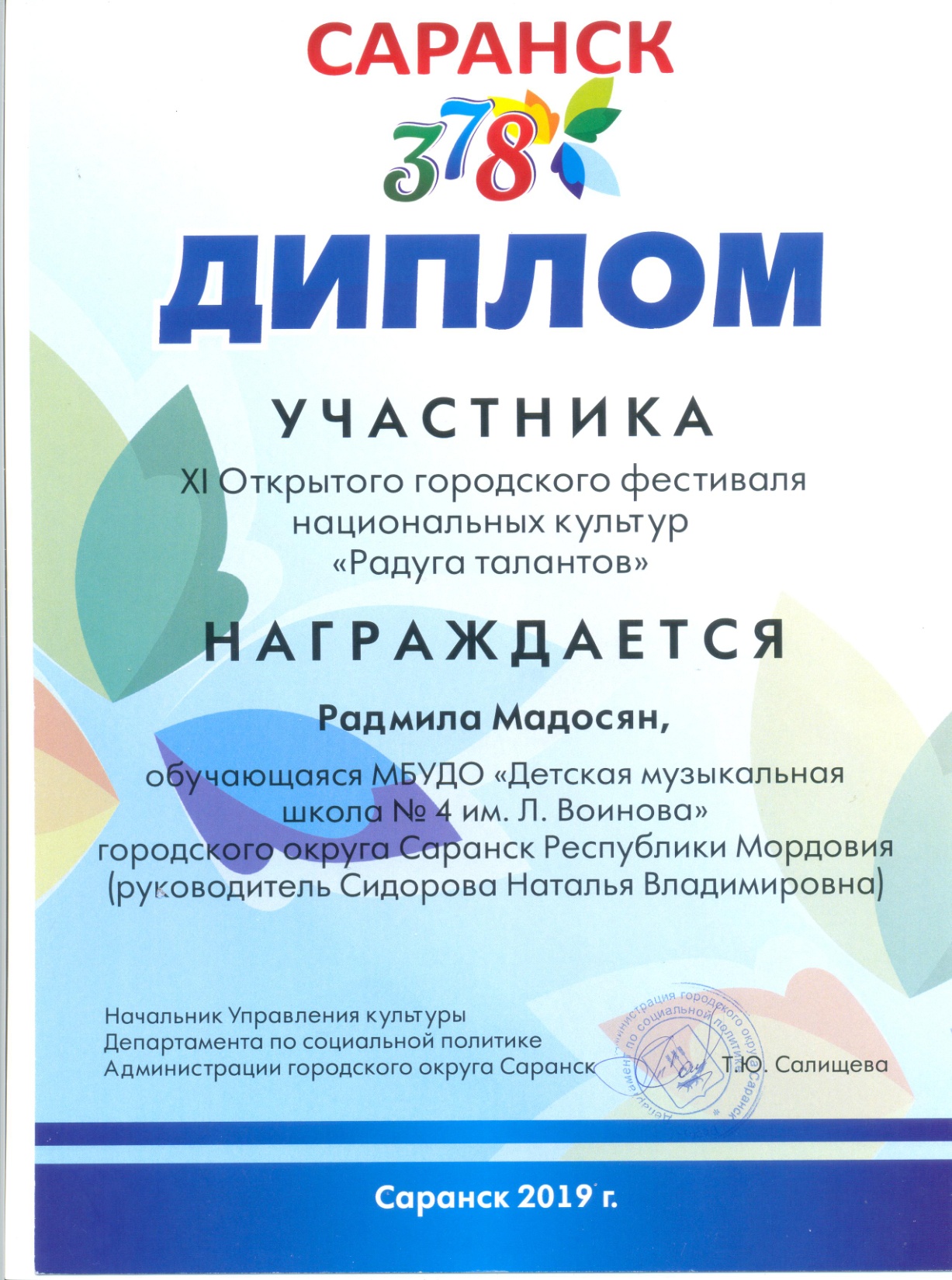 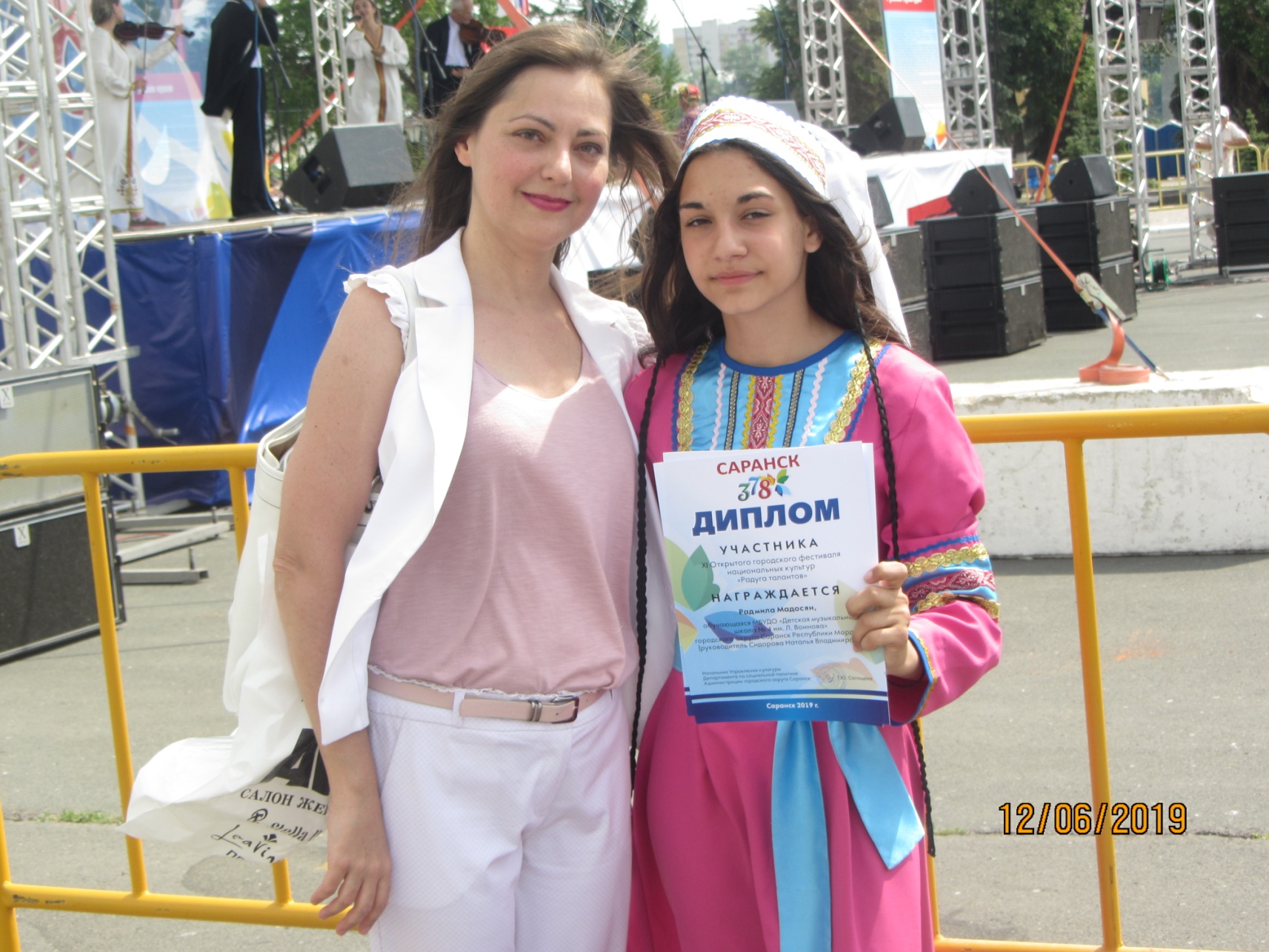 8. Поступление учащихся ССУЗы и ВУЗы за межаттестационный период
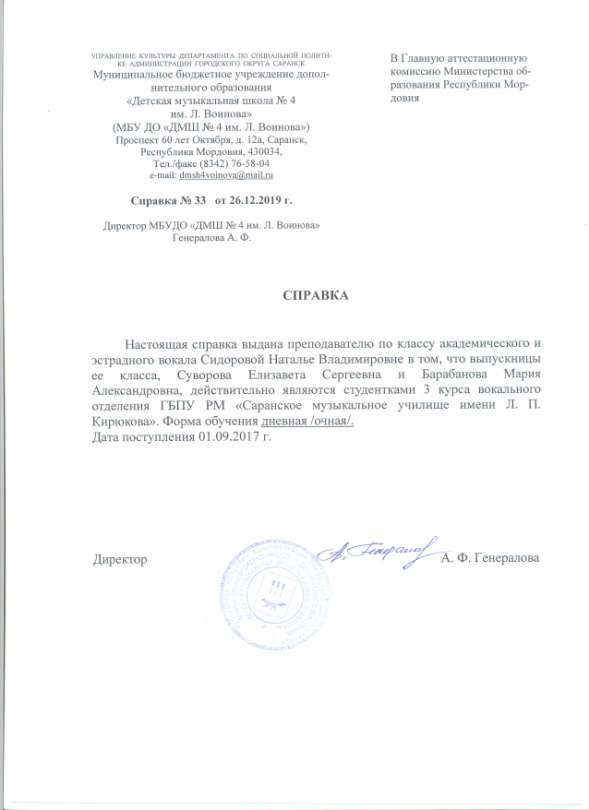 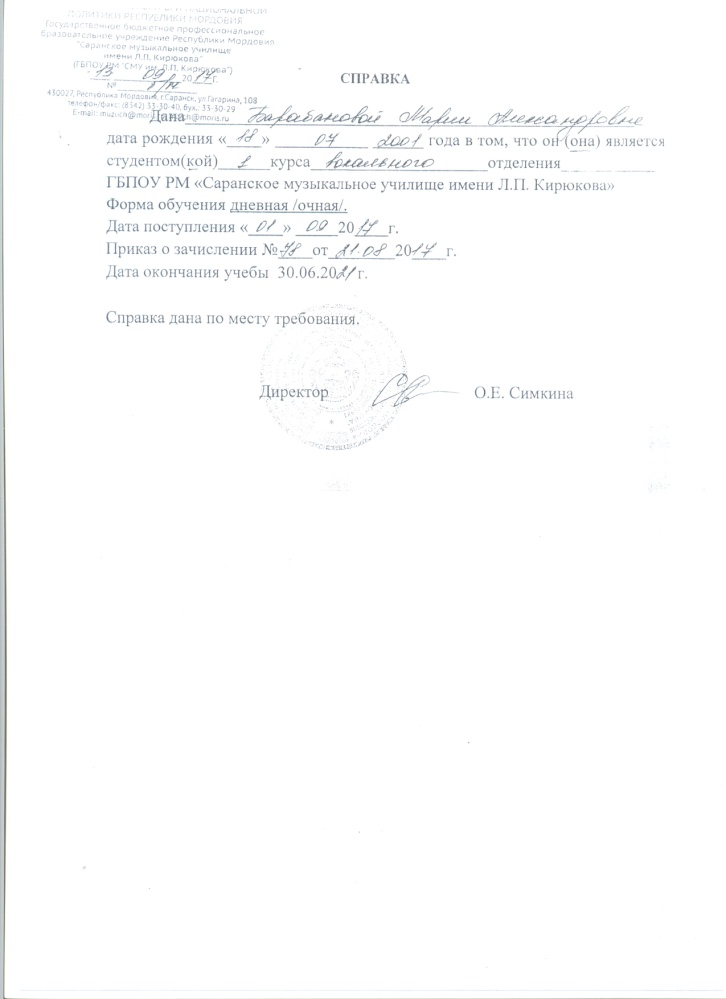 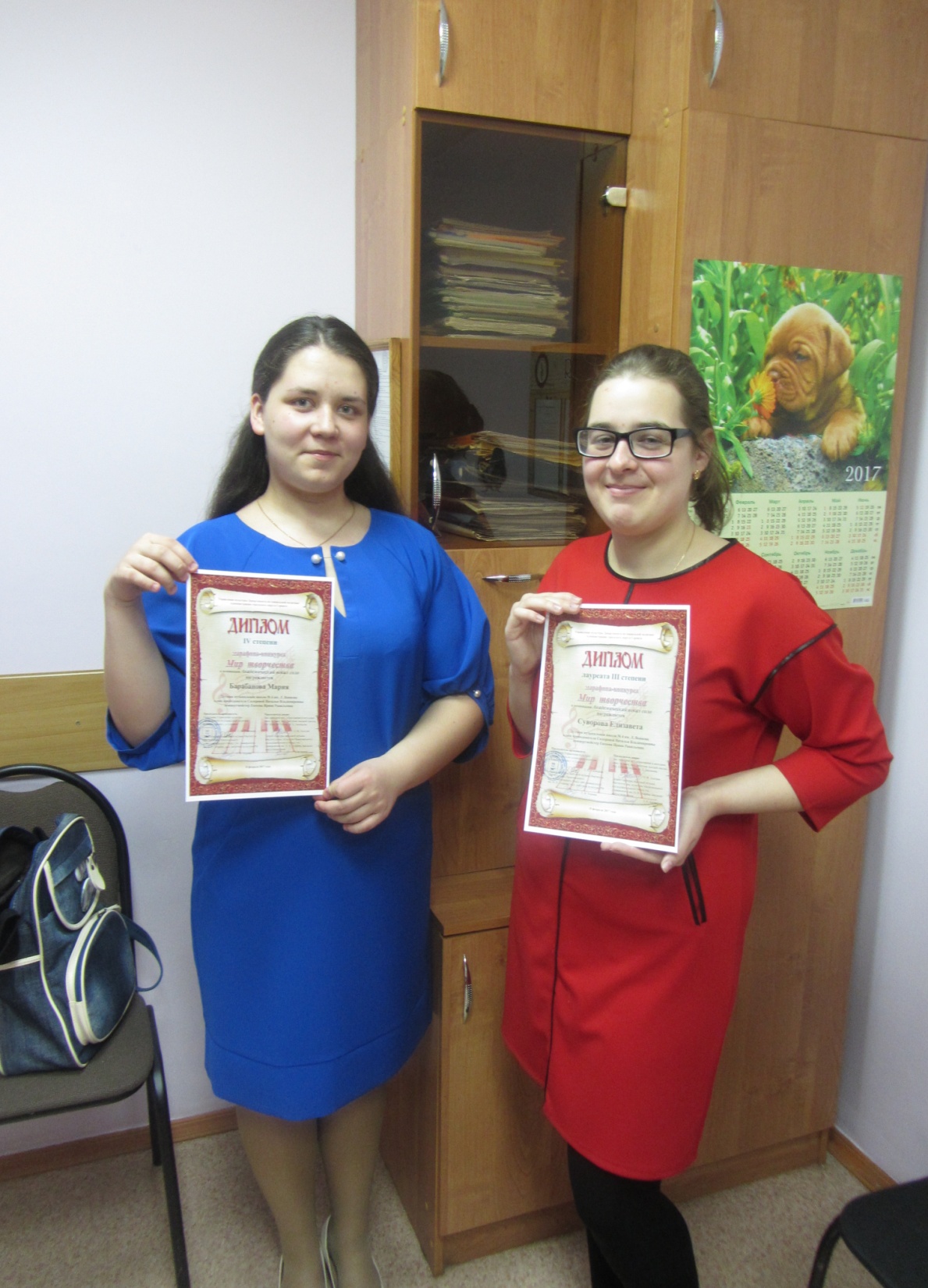 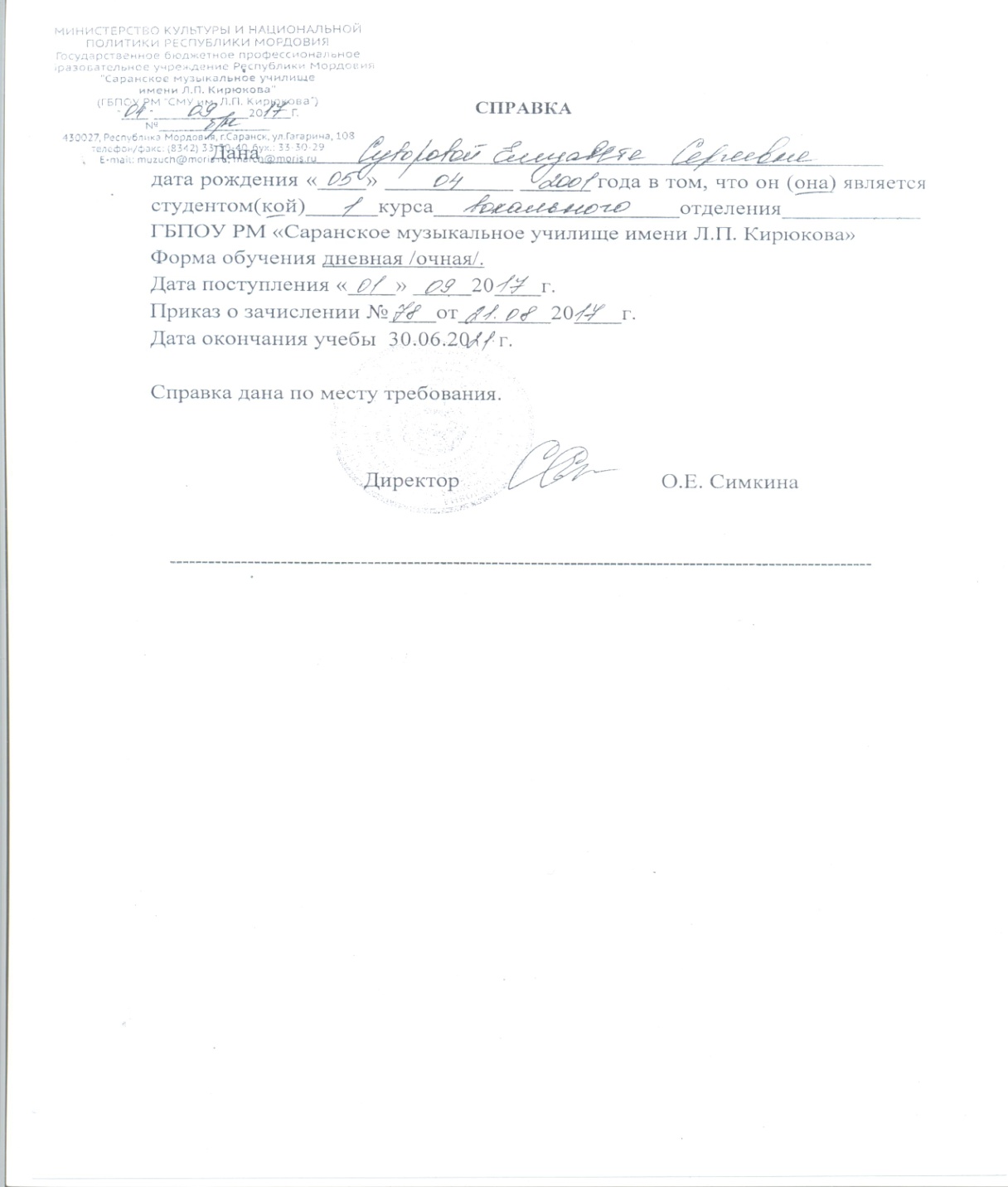 Мои выпускники - отличники
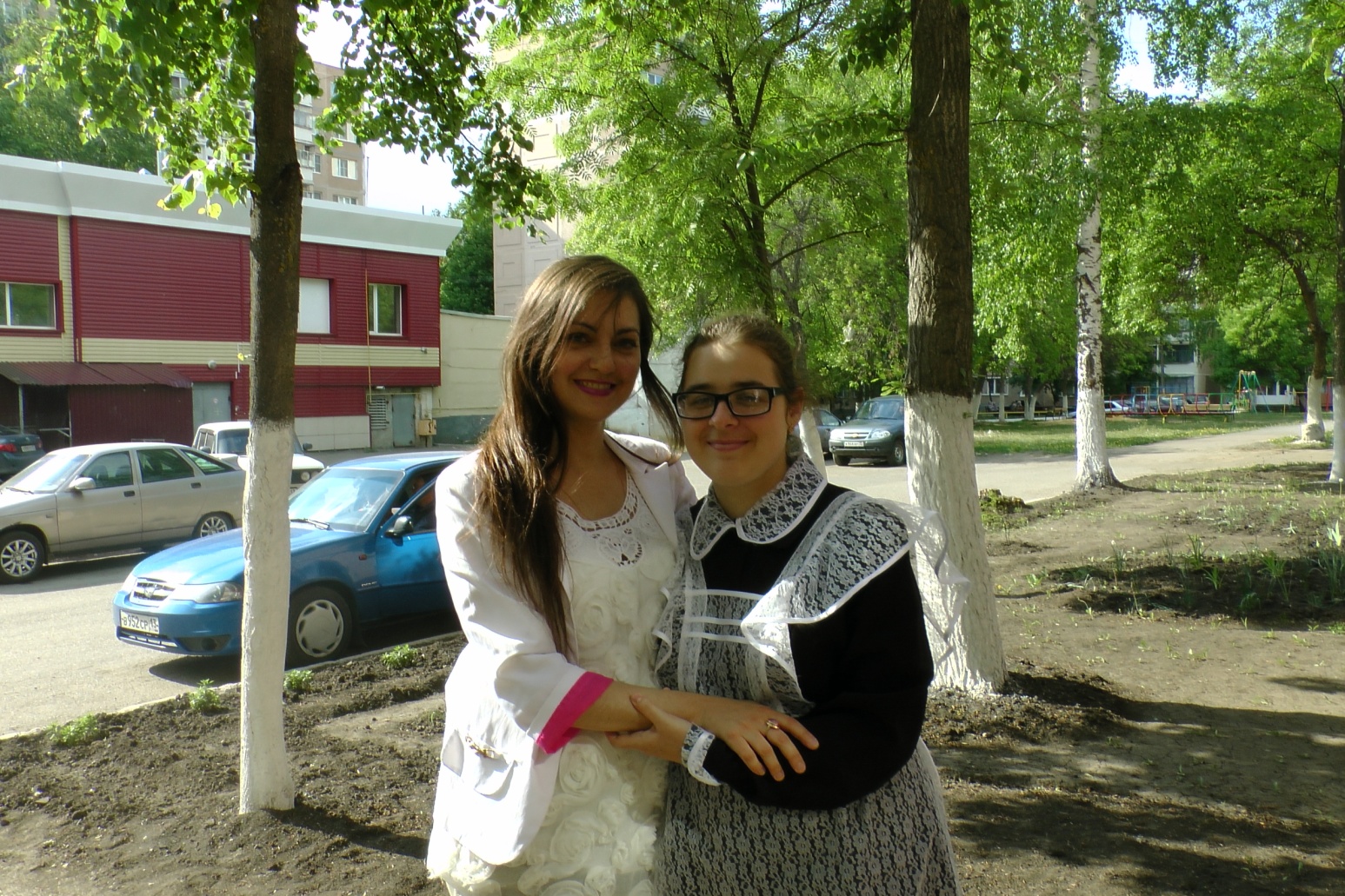 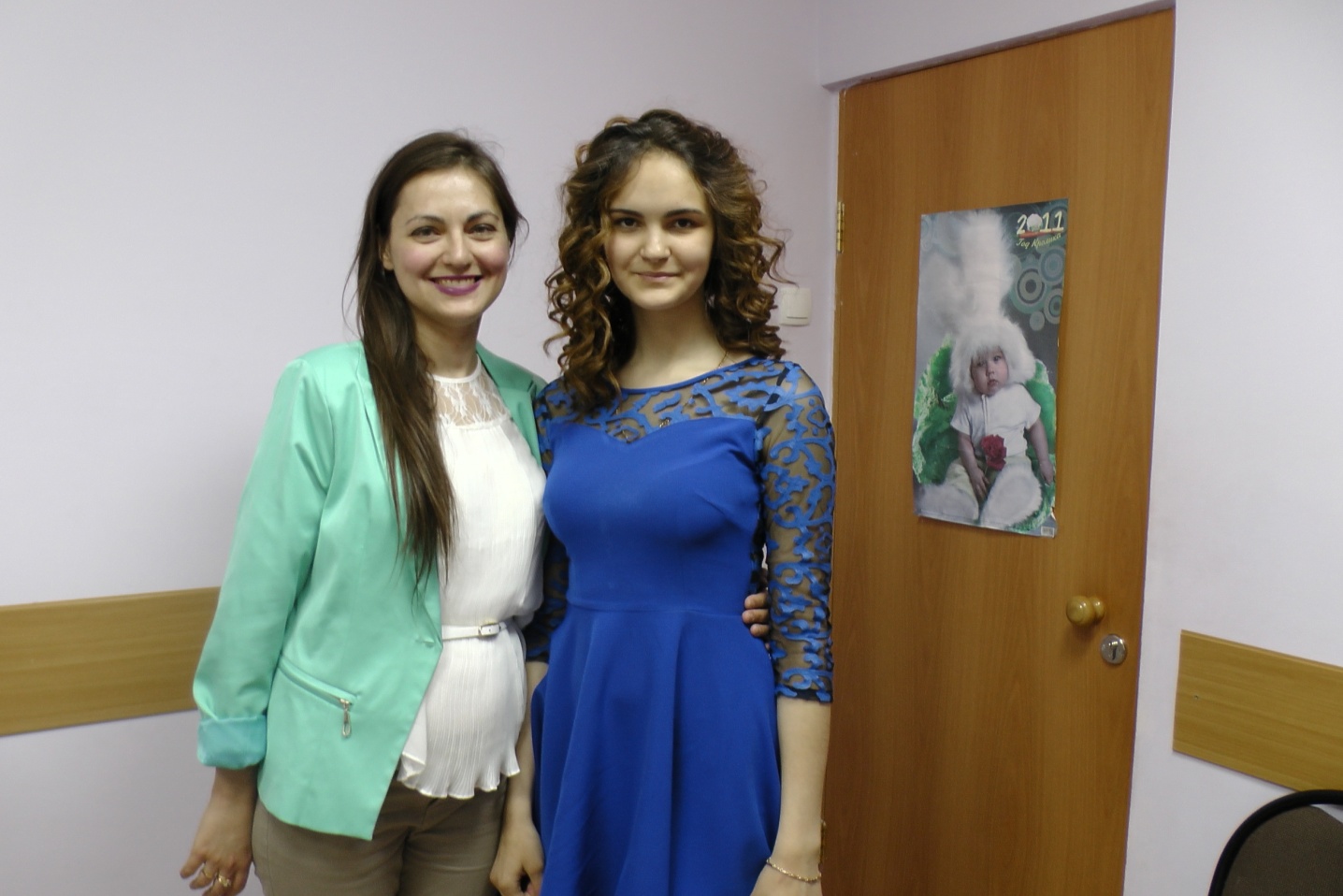 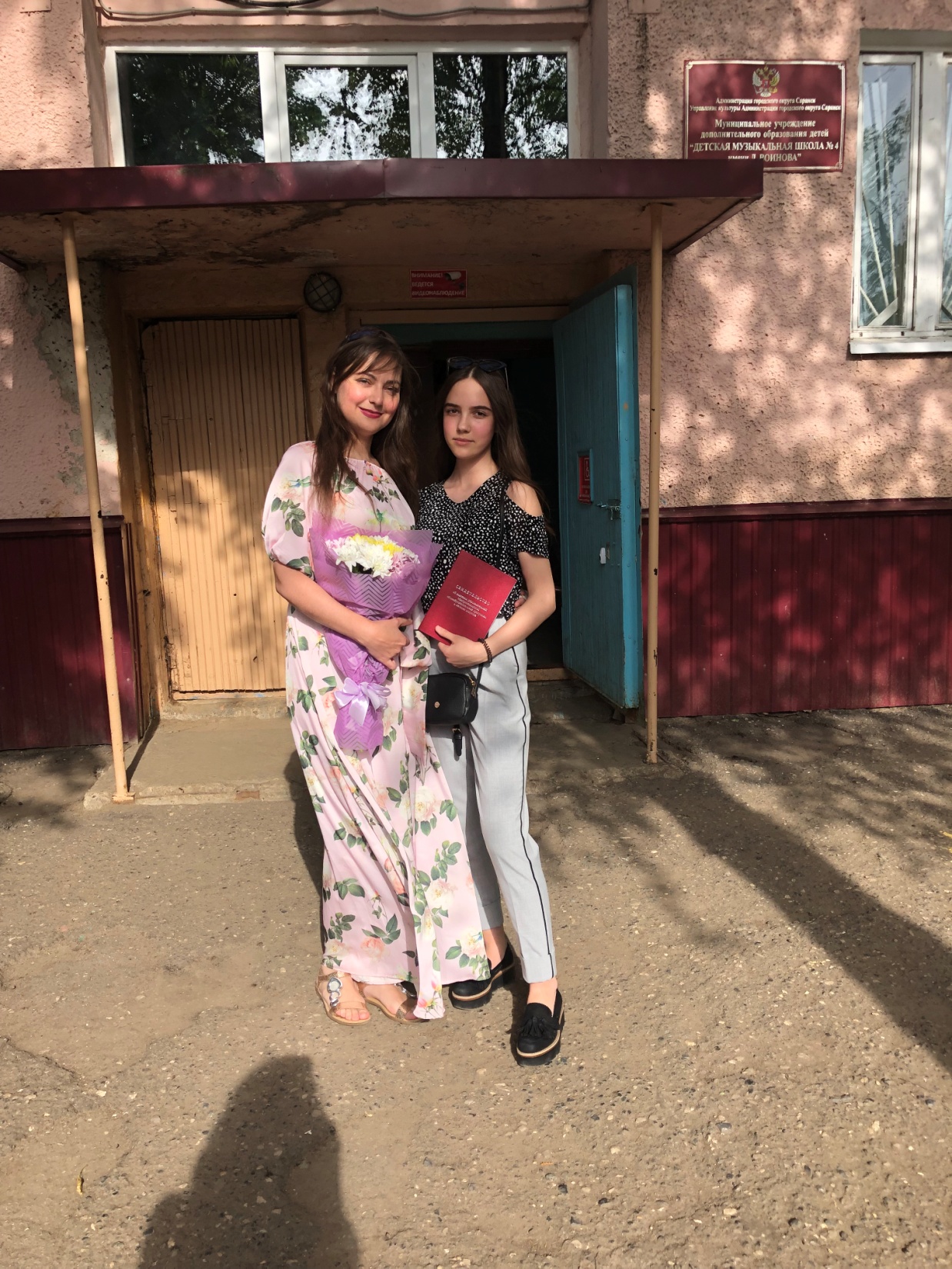 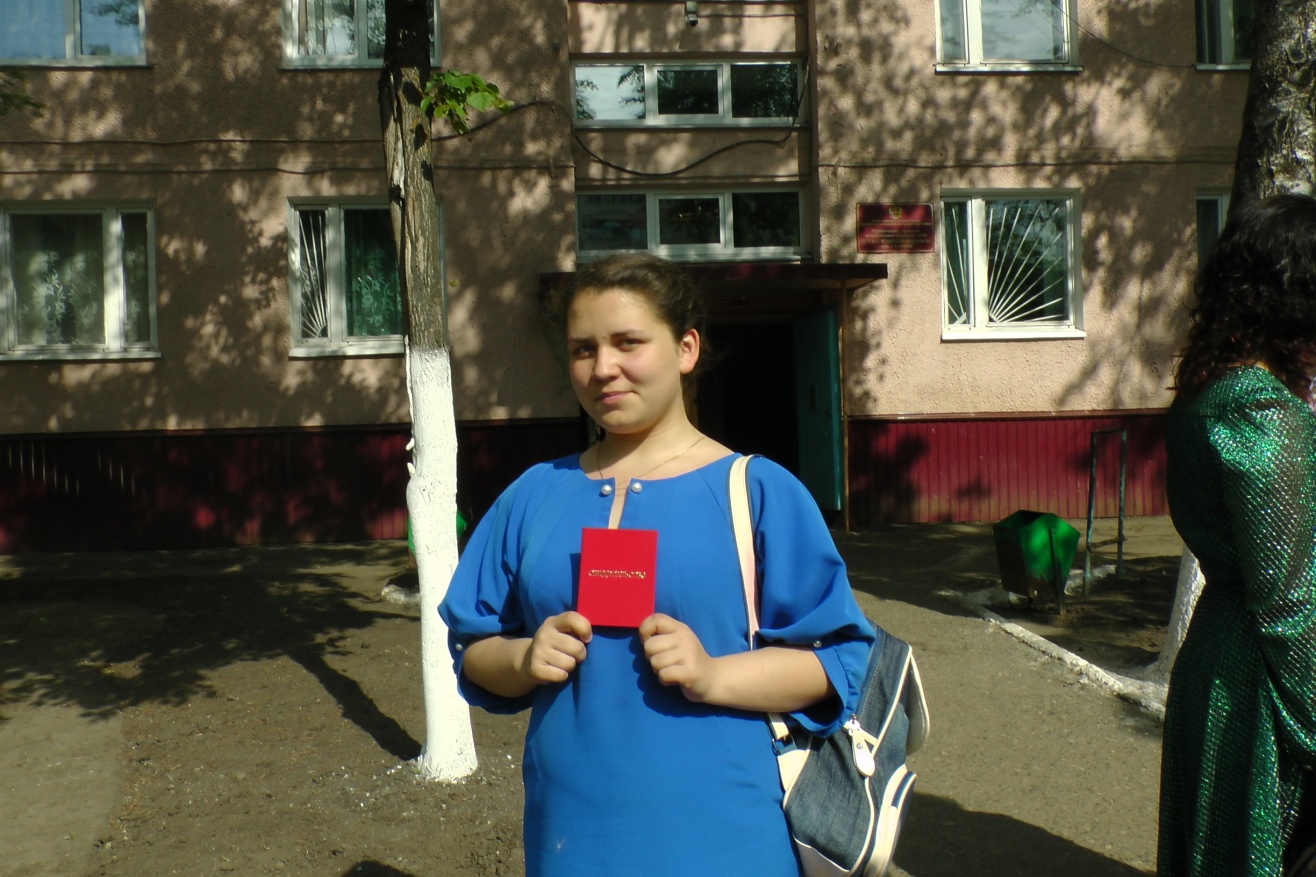 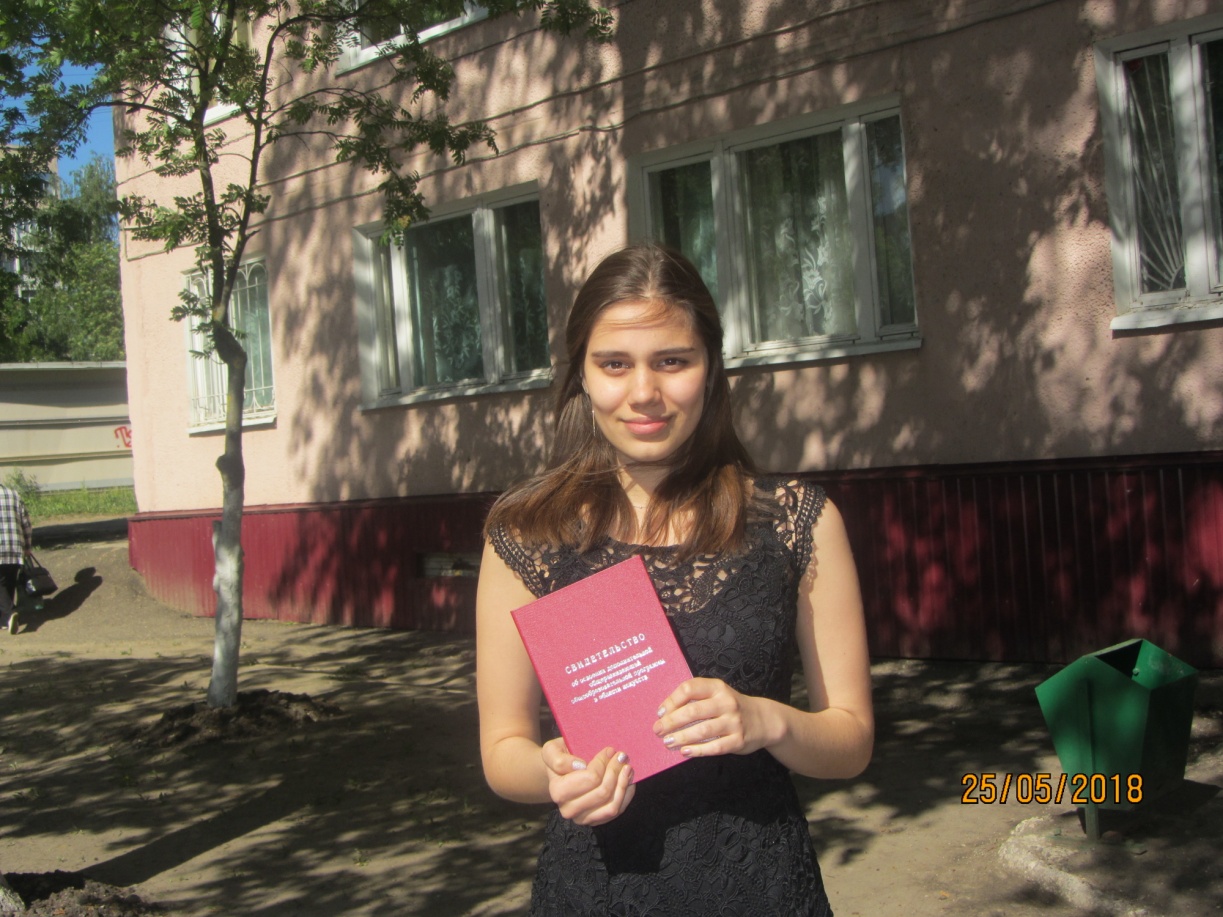 10. Признание высокого профессионализма, в т. ч.: наличие грамот, благодарственных писем, полученных за работу преподавателя (за межаттестационный период)
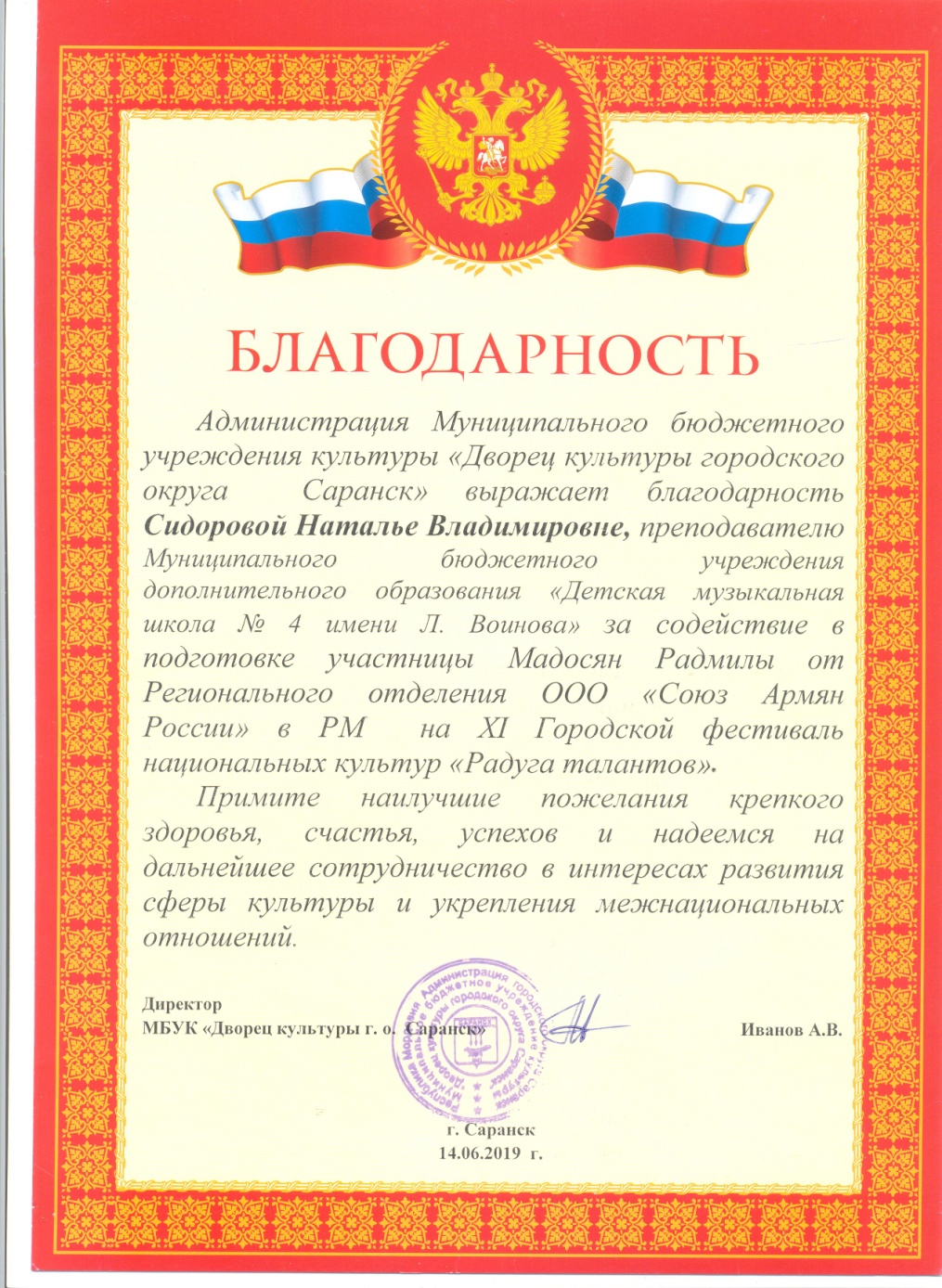 Юбилей  любимой школы
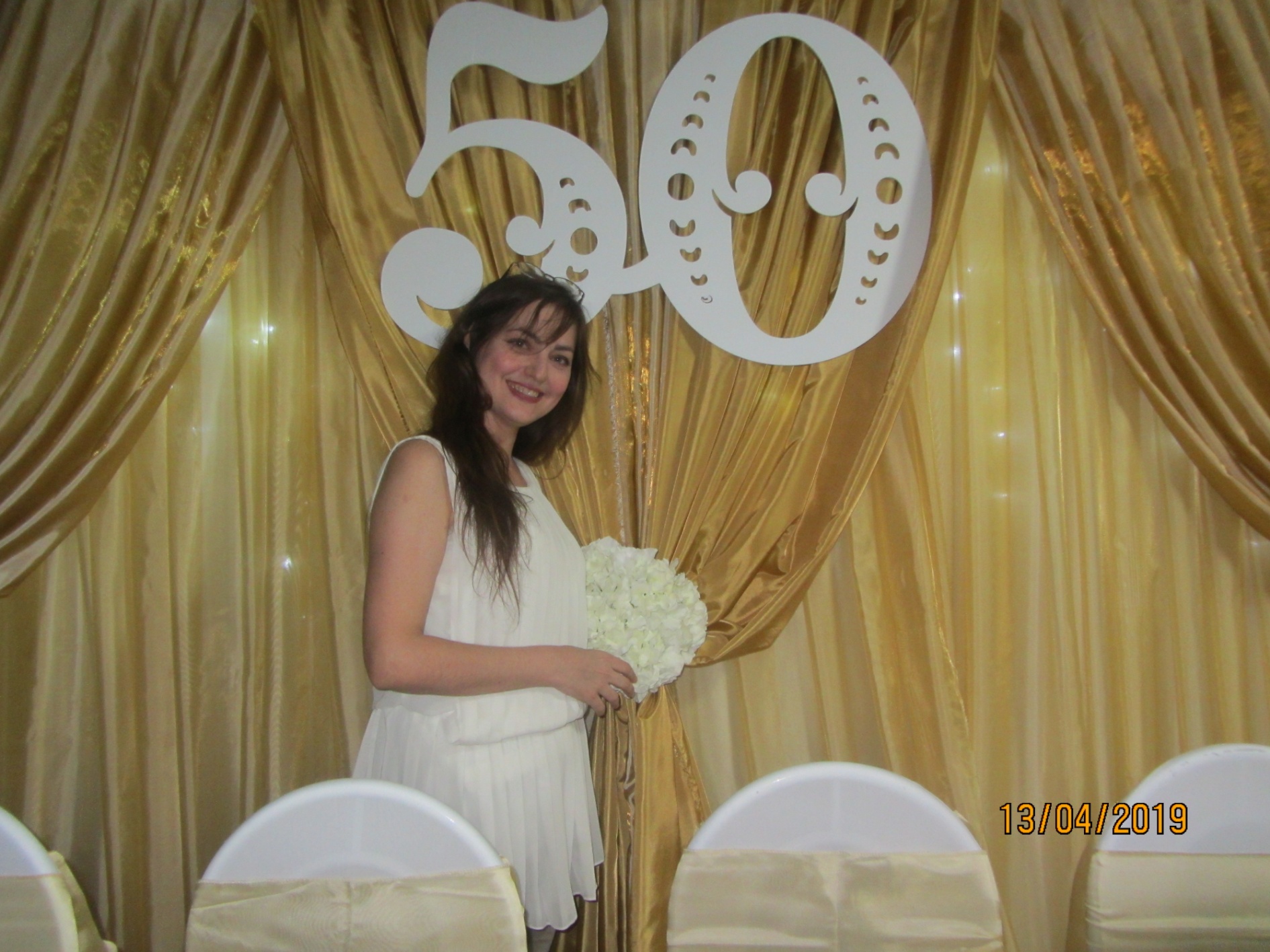 Спасибо за внимание!